Overview of open access progress globally
Iryna Kuchma, Open Access Programme Manager
Presentation at Open access policy formulation workshop, August 10, 2015, Lilongwe, Malawi
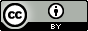 Attribution 4.0 International
Technology enabled networking & collaboration
Over 35% of articles published in journals are based on international collaboration 

(25% 15 years ago)
Technology enabled networking & collaboration (2)
Science is increasingly interdisciplinary
Technology enabled networking & collaboration (3)
Novel communication technologies permit modes of interaction that exploit the collective intelligence of the scientific community
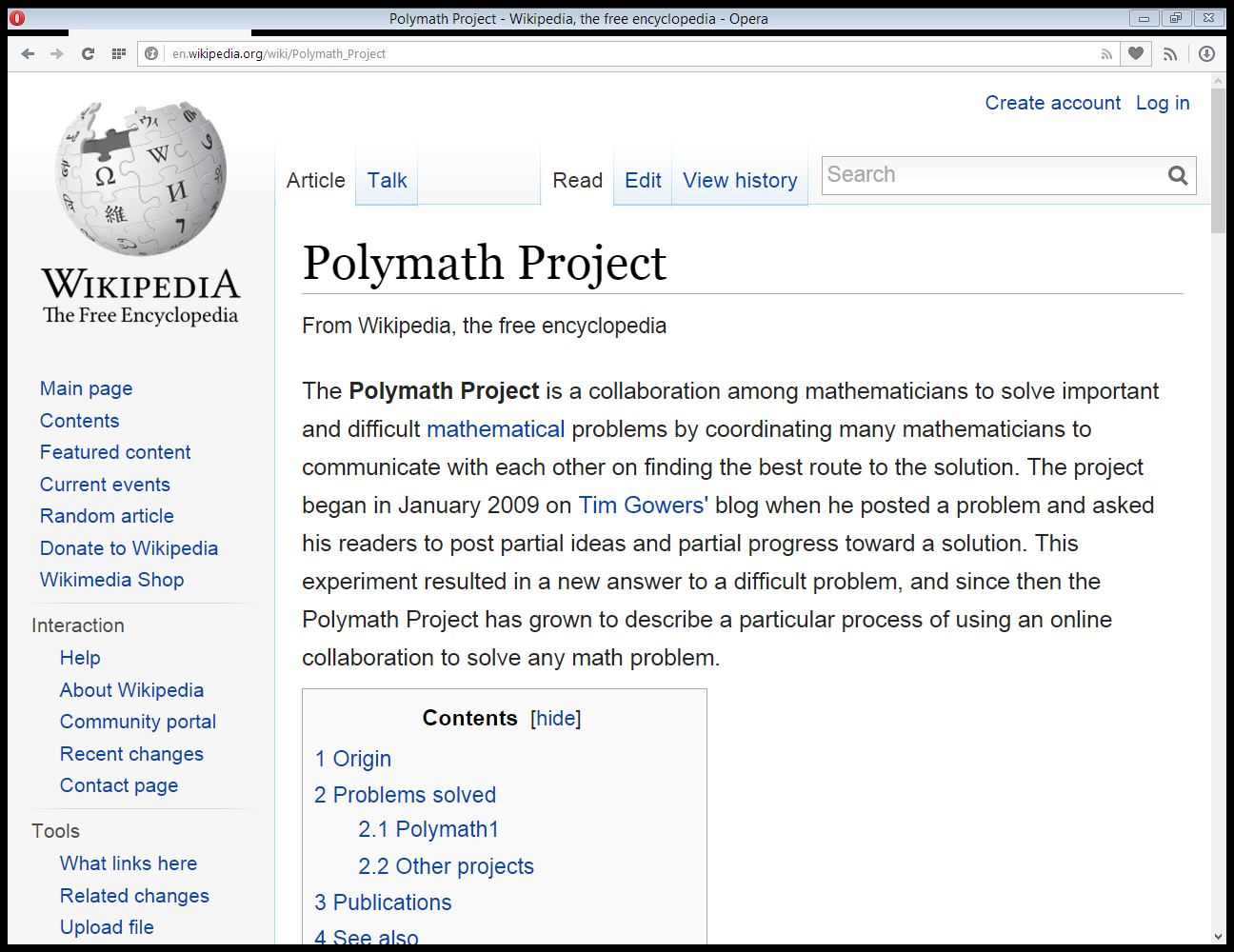 “It felt like the difference between driving a car and pushing it”
(Tim Gowers)
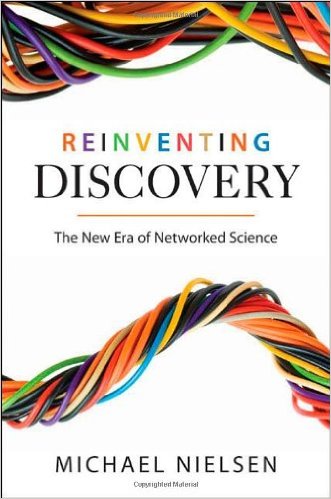 Open access (OA) is free, immediate, online access to the results of research, coupled with the right to use those results in new and innovative ways
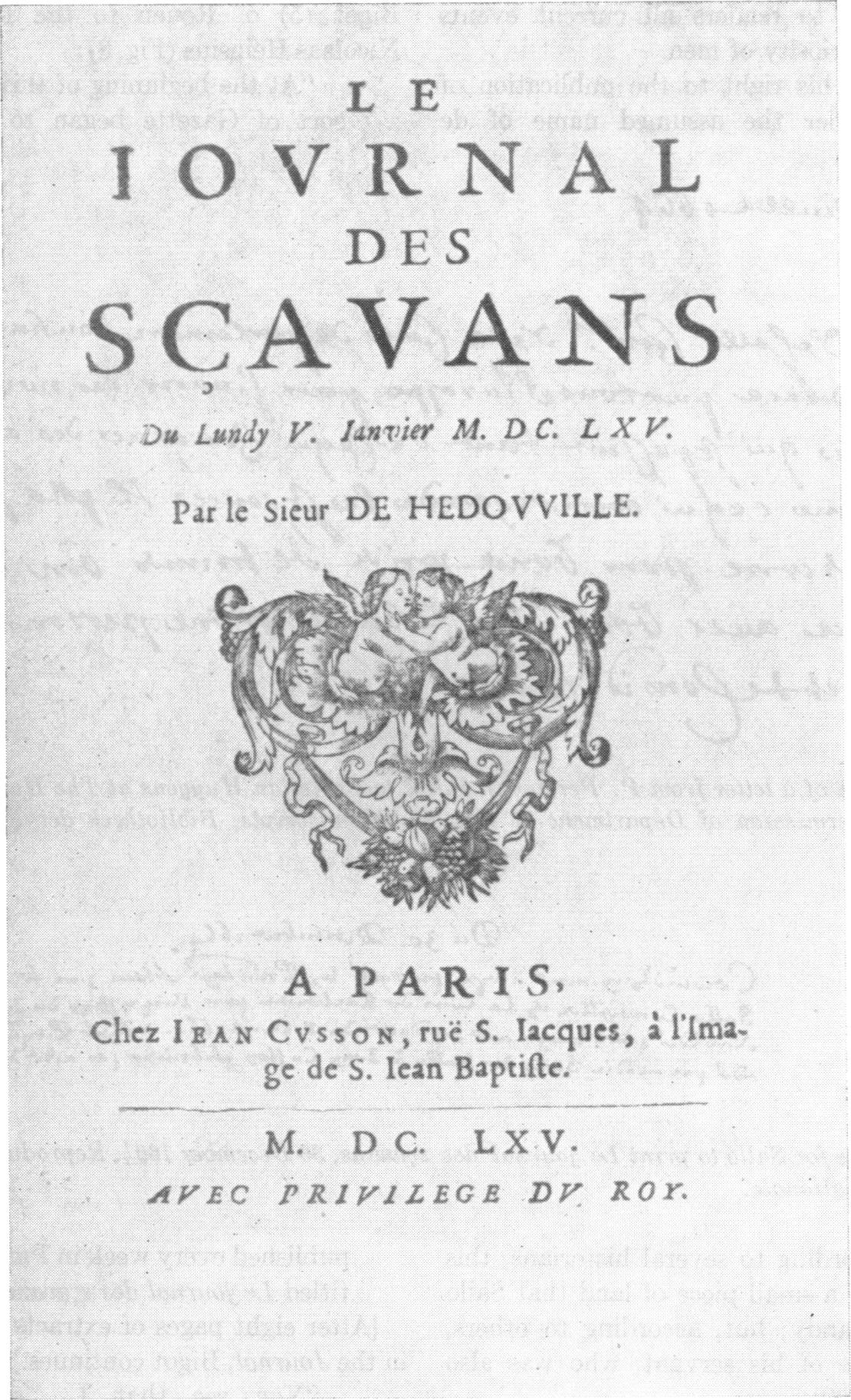 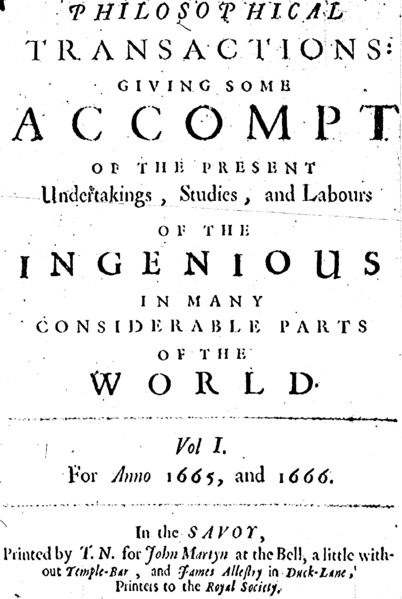 Figure 10. The ecosystem of published articles, documents, spreadsheets, data fusions, and machine-readable RDF data files resulting from our decision to apply semantic enhancements to the PLoS NTDs article by Reis et al. [12].
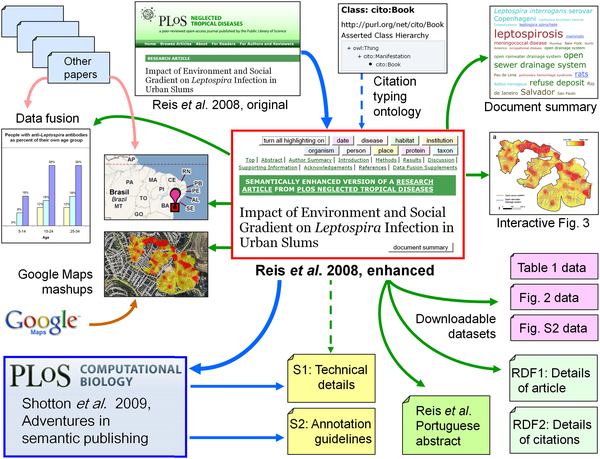 Shotton D, Portwin K, Klyne G, Miles A (2009) Adventures in Semantic Publishing: Exemplar Semantic Enhancements of a Research Article. PLoS Comput Biol 5(4): e1000361. doi:10.1371/journal.pcbi.1000361
http://127.0.0.1:8081/ploscompbiol/article?id=info:doi/10.1371/journal.pcbi.1000361
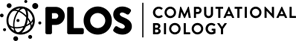 Figure 1. A superposition of Figure 3C of the PLoS NTDs article [12] onto a satellite photo of Salvador with superimposed street plan.
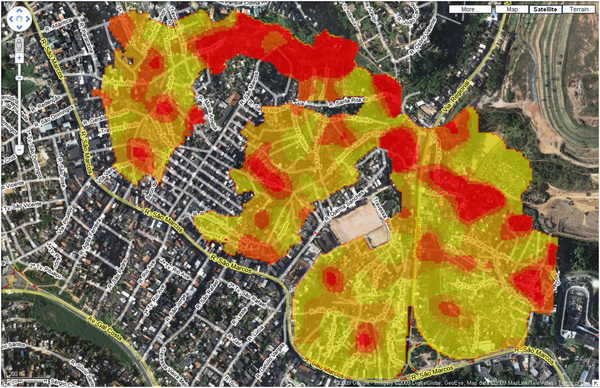 Shotton D, Portwin K, Klyne G, Miles A (2009) Adventures in Semantic Publishing: Exemplar Semantic Enhancements of a Research Article. PLoS Comput Biol 5(4): e1000361. doi:10.1371/journal.pcbi.1000361
http://127.0.0.1:8081/ploscompbiol/article?id=info:doi/10.1371/journal.pcbi.1000361
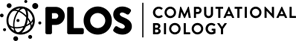 Figure 2. Superposition of Figure 3C of the 2008 PLoS NTDs article [12] and a modified version of Figure 1 from Ko et al. [13] (copyright © Albert Ko, 2008, used with permission) onto a street plan of Salvador.
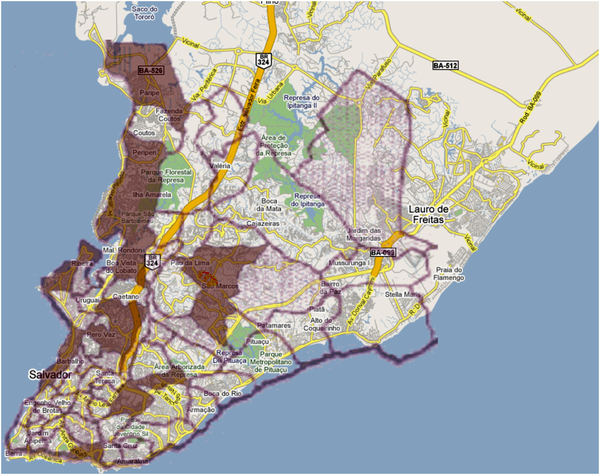 Shotton D, Portwin K, Klyne G, Miles A (2009) Adventures in Semantic Publishing: Exemplar Semantic Enhancements of a Research Article. PLoS Comput Biol 5(4): e1000361. doi:10.1371/journal.pcbi.1000361
http://127.0.0.1:8081/ploscompbiol/article?id=info:doi/10.1371/journal.pcbi.1000361
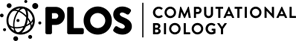 Figure 6. The Tag Cloud for the terms highlighted in the enhanced version of Reis et al. [12].
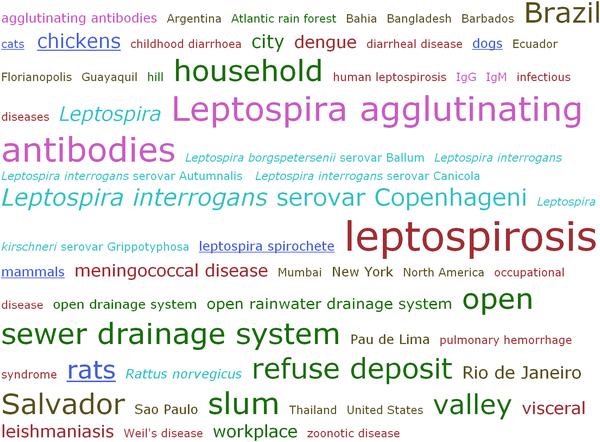 Shotton D, Portwin K, Klyne G, Miles A (2009) Adventures in Semantic Publishing: Exemplar Semantic Enhancements of a Research Article. PLoS Comput Biol 5(4): e1000361. doi:10.1371/journal.pcbi.1000361
http://127.0.0.1:8081/ploscompbiol/article?id=info:doi/10.1371/journal.pcbi.1000361
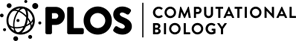 Figure 9. An overlay (a) of panels (C) and (E), and (b) of panels (C), (D), and (F) from the interactive version of Figure 3 of the PLoS NTDs article by Reis et al. [12].
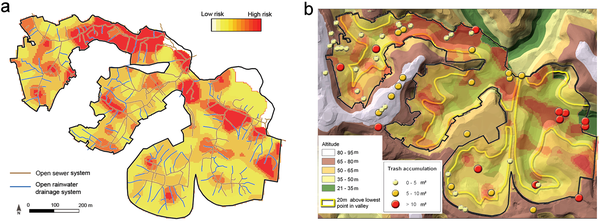 Shotton D, Portwin K, Klyne G, Miles A (2009) Adventures in Semantic Publishing: Exemplar Semantic Enhancements of a Research Article. PLoS Comput Biol 5(4): e1000361. doi:10.1371/journal.pcbi.1000361
http://127.0.0.1:8081/ploscompbiol/article?id=info:doi/10.1371/journal.pcbi.1000361
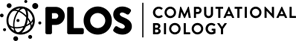 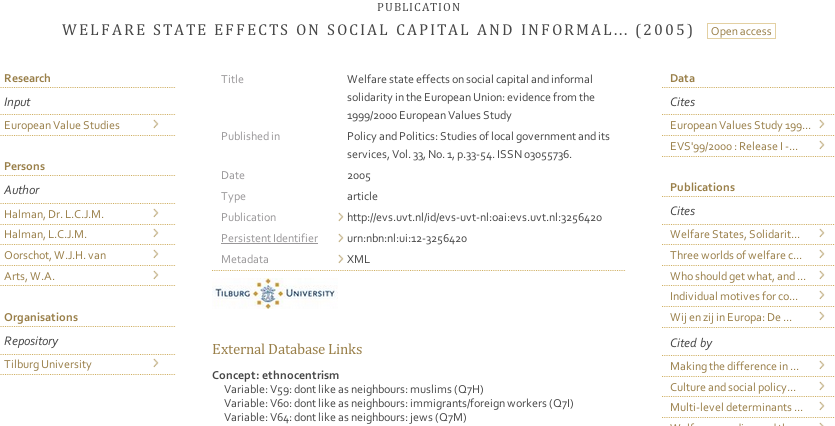 Open access (OA) for researcher
increased visibility

usage

& impact for your work

new contacts & research partnerships
OA for research institutions
publicises University's research 
strengths

complete record of the research
output in easily accessible form

new tools to manage University's impact
OA for publishers
increased readership & citations 

visibility & impact

the best possible dissemination service for research
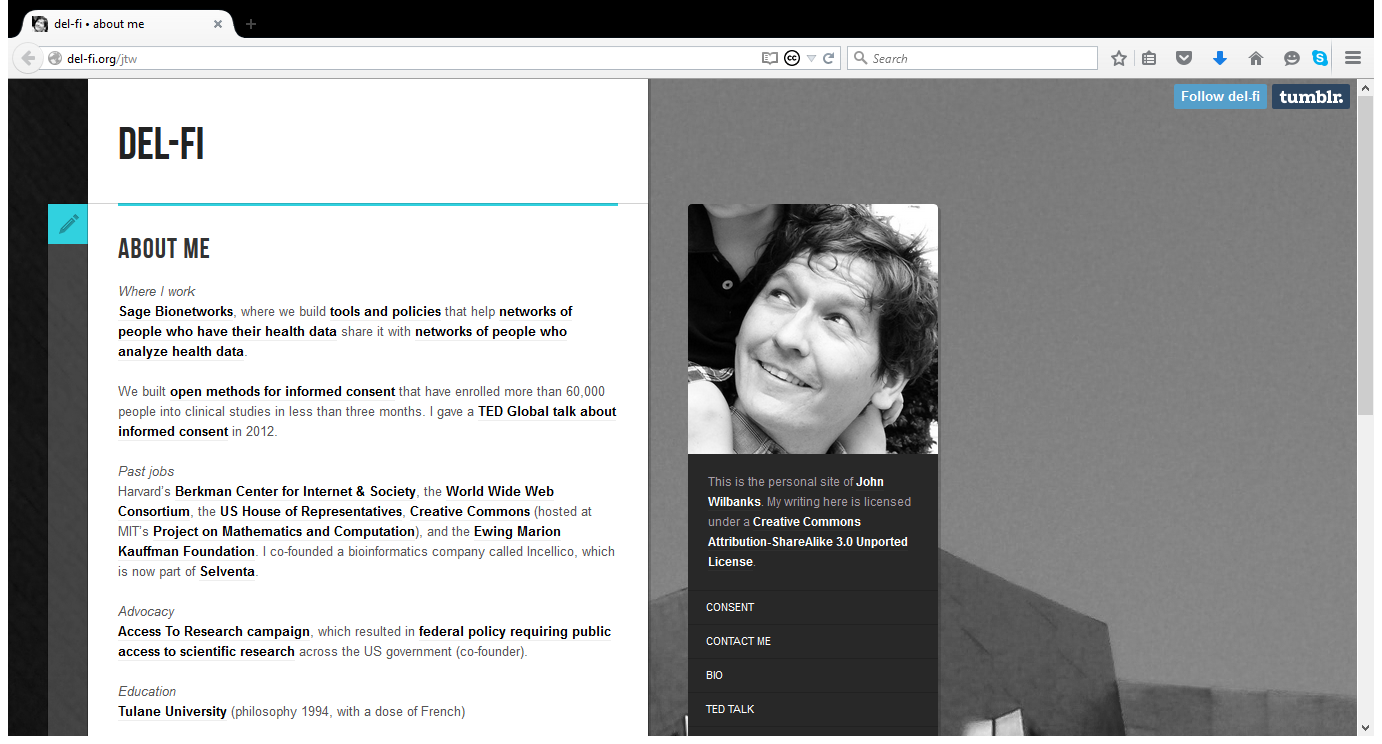 @wilbanks #coarsparc2015
“Is it open? is the wrong question. Does it create more value than a closed version is the right question”

“Reusable content is more valuable to the end user than non-reusable content” “What we know is a lot less stable than it used to be. The right to reuse is the right to be current”

“Thinking in terms of value creation requires a science practice change”
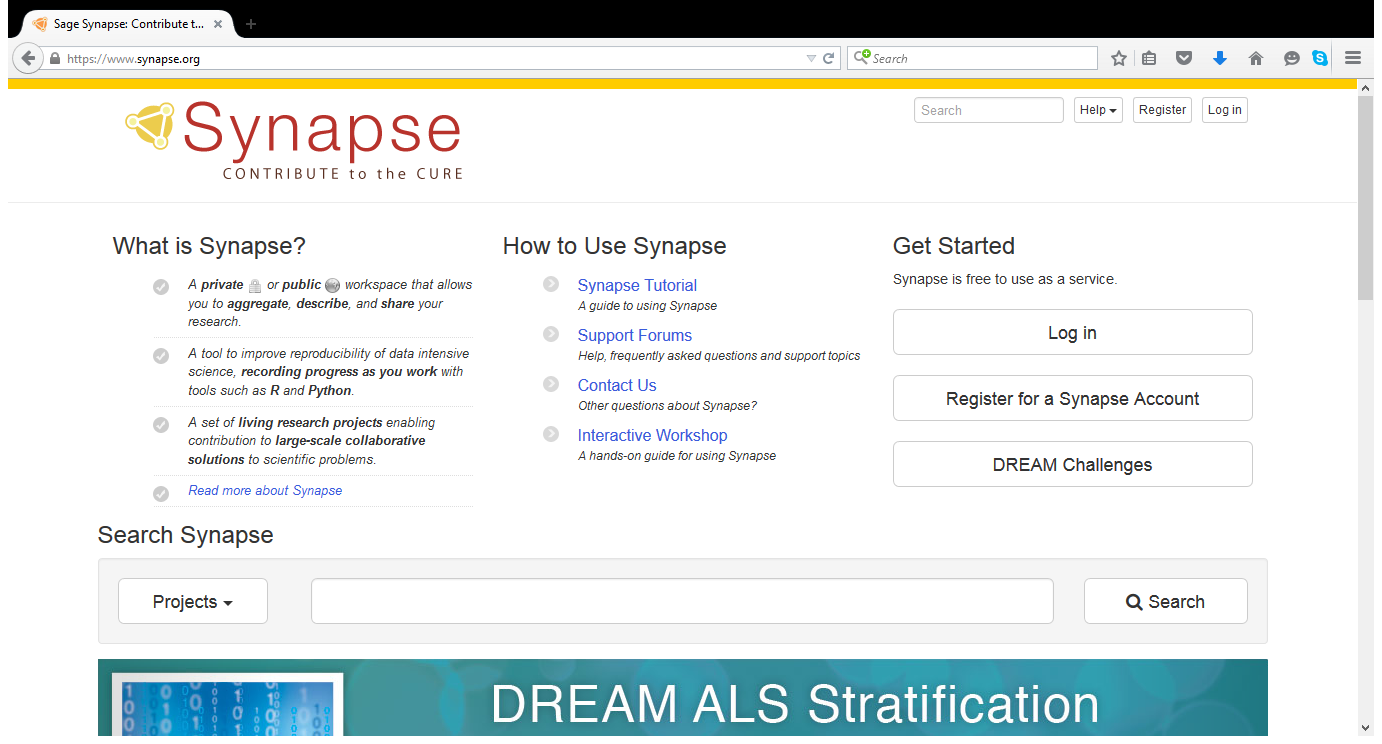 @wilbanks #coarsparc2015
“We need to embrace design to be a platform. Design that prioritizes the users.”

“A different way of knowing requires a different way of teaching. Are we going to have pedagogy that can keep up?”
#OAI9 @michael_nielsen: open access to what exactly?
New media form

A publishing platform that evolves, cognitive media & composable knowledge, new atoms of cognition
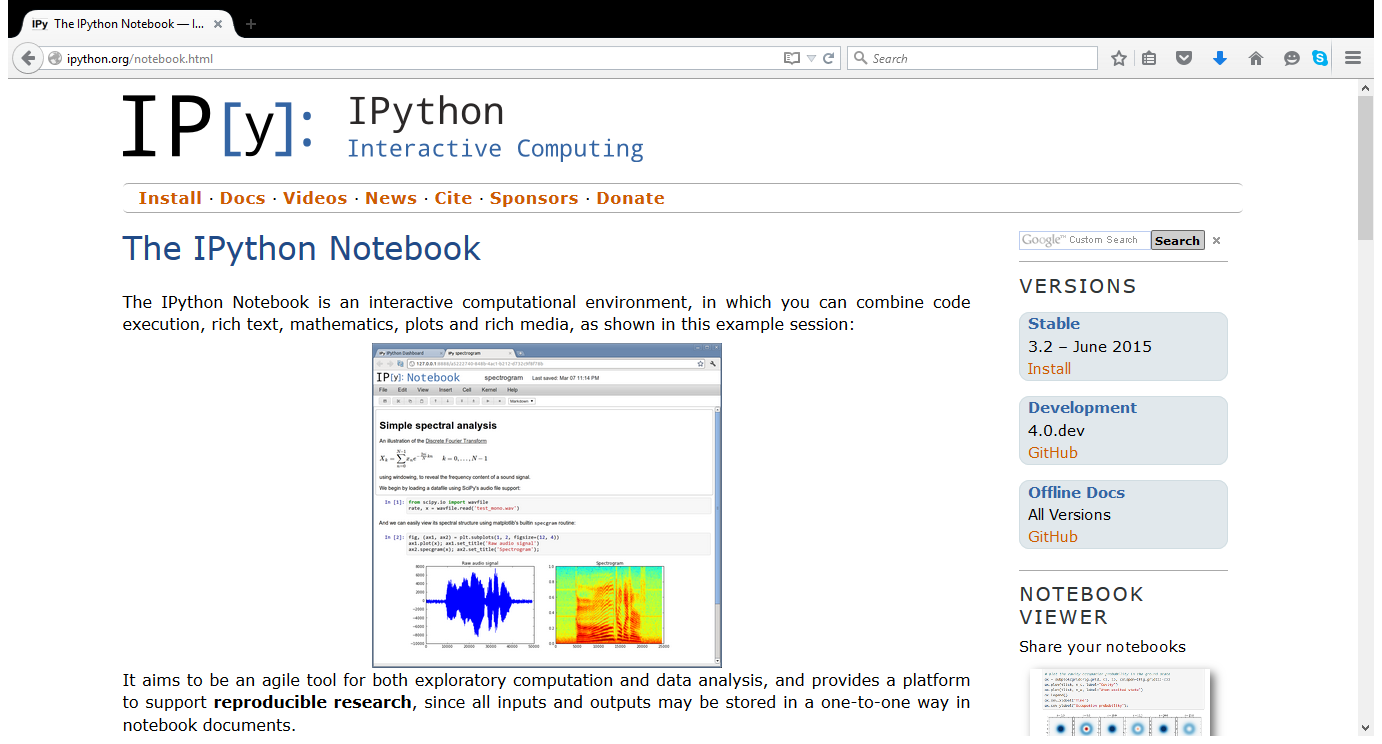 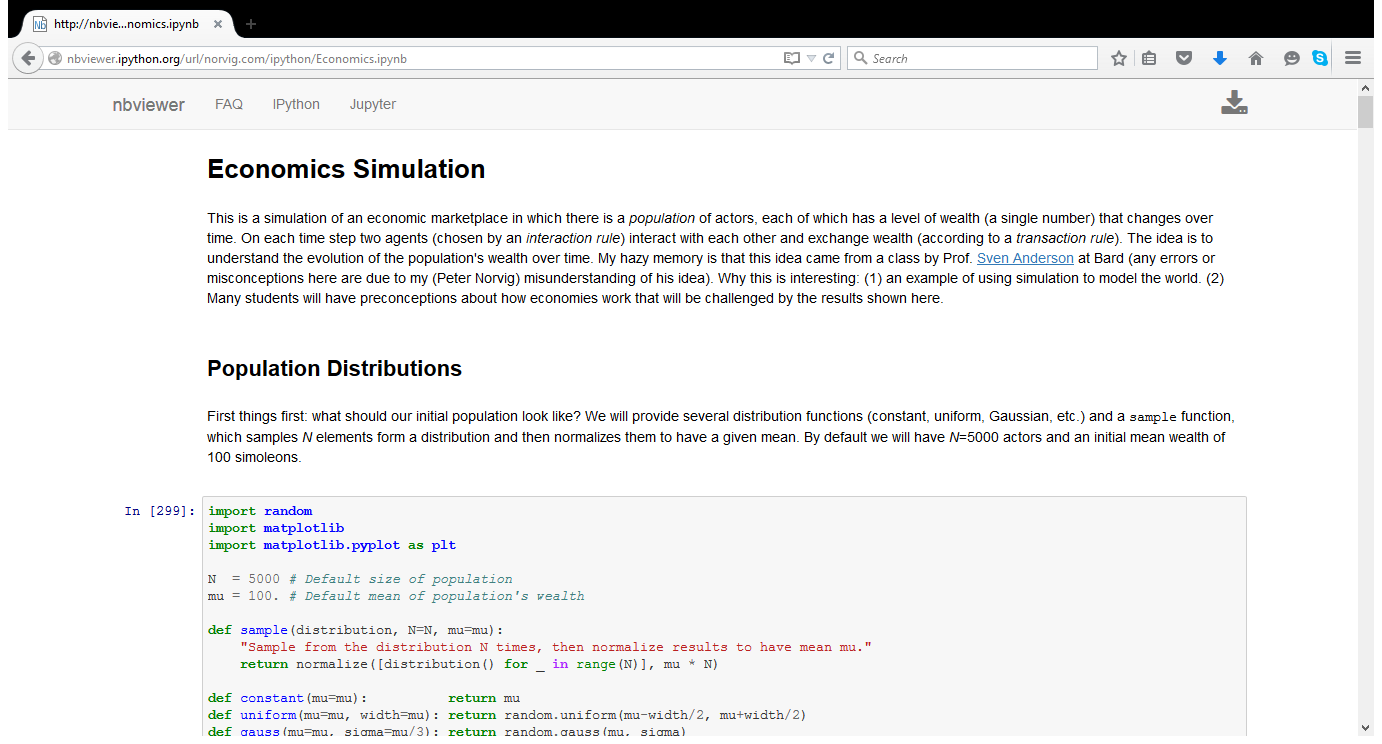 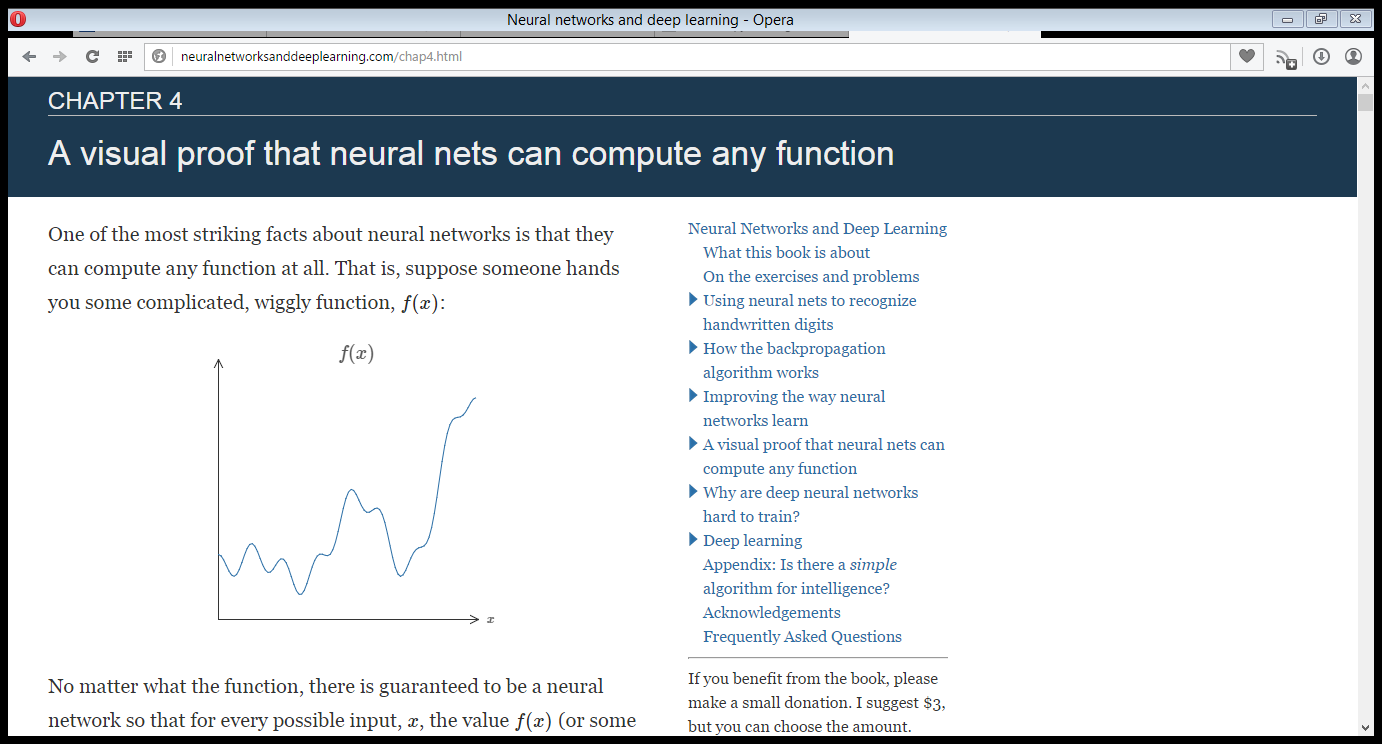 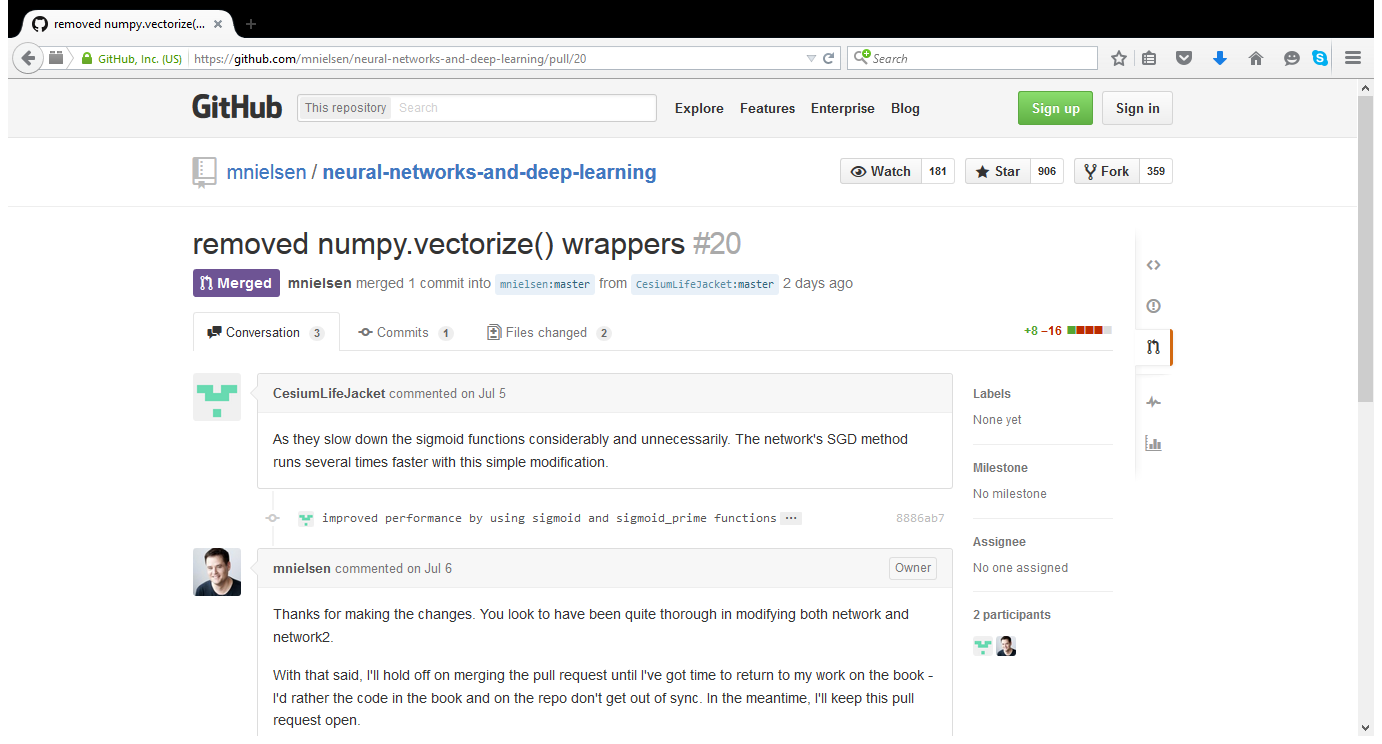 #OAI9 @michael_nielsen: open access to what exactly?
“True open access will allow us to amplify our collective and individual intelligence”
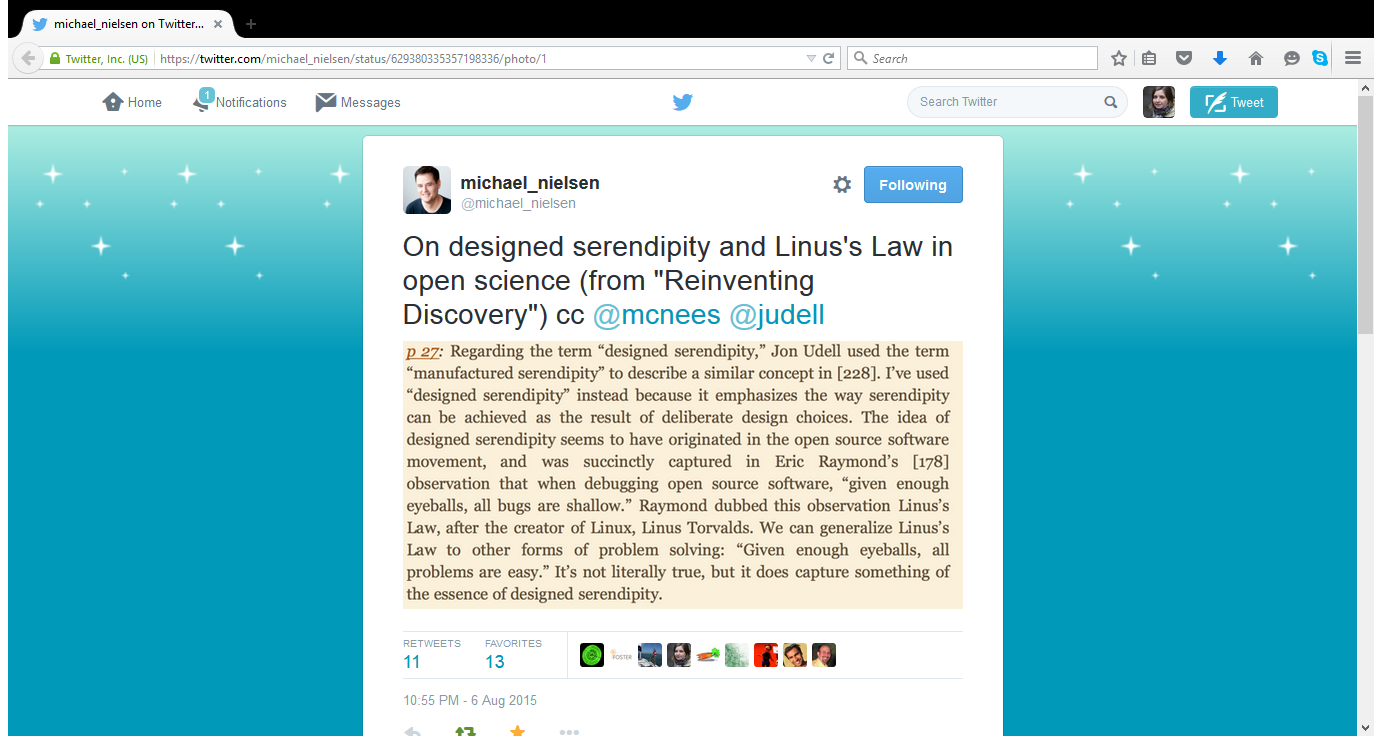 #OAI9 @michael_nielsen: open access to what exactly?
“How should open access policies be crafted to ensure we don't inhibit innovation by constraining experimentation?”
“As of April 2014, more than 50% of the scientific papers published in 2007-2012 can be downloaded for free on the Internet.”
Proportion of Open Access Papers Published in Peer-Reviewed Journals at the European and World Levels—1996–2013
http://tinyurl.com/n4j25yx
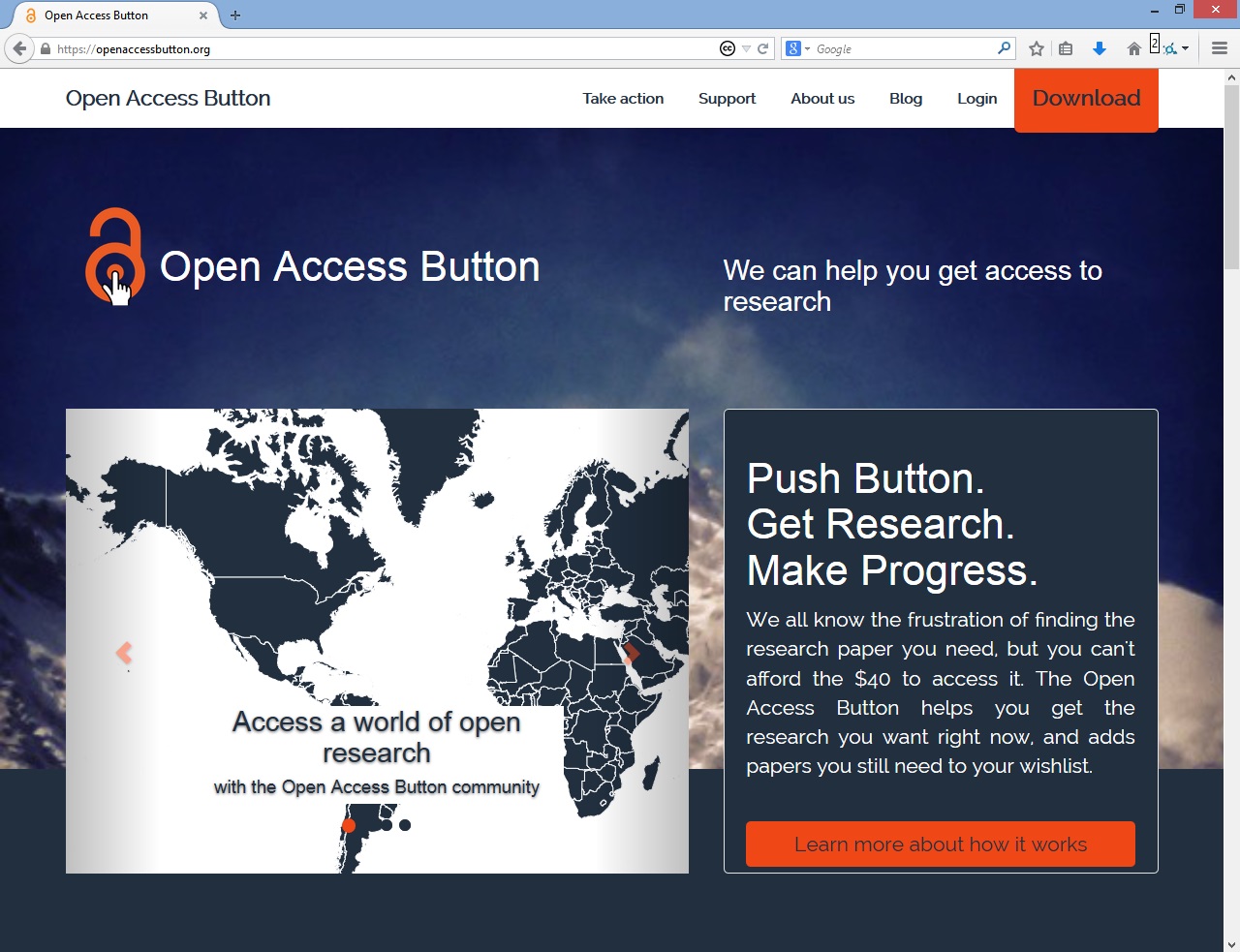 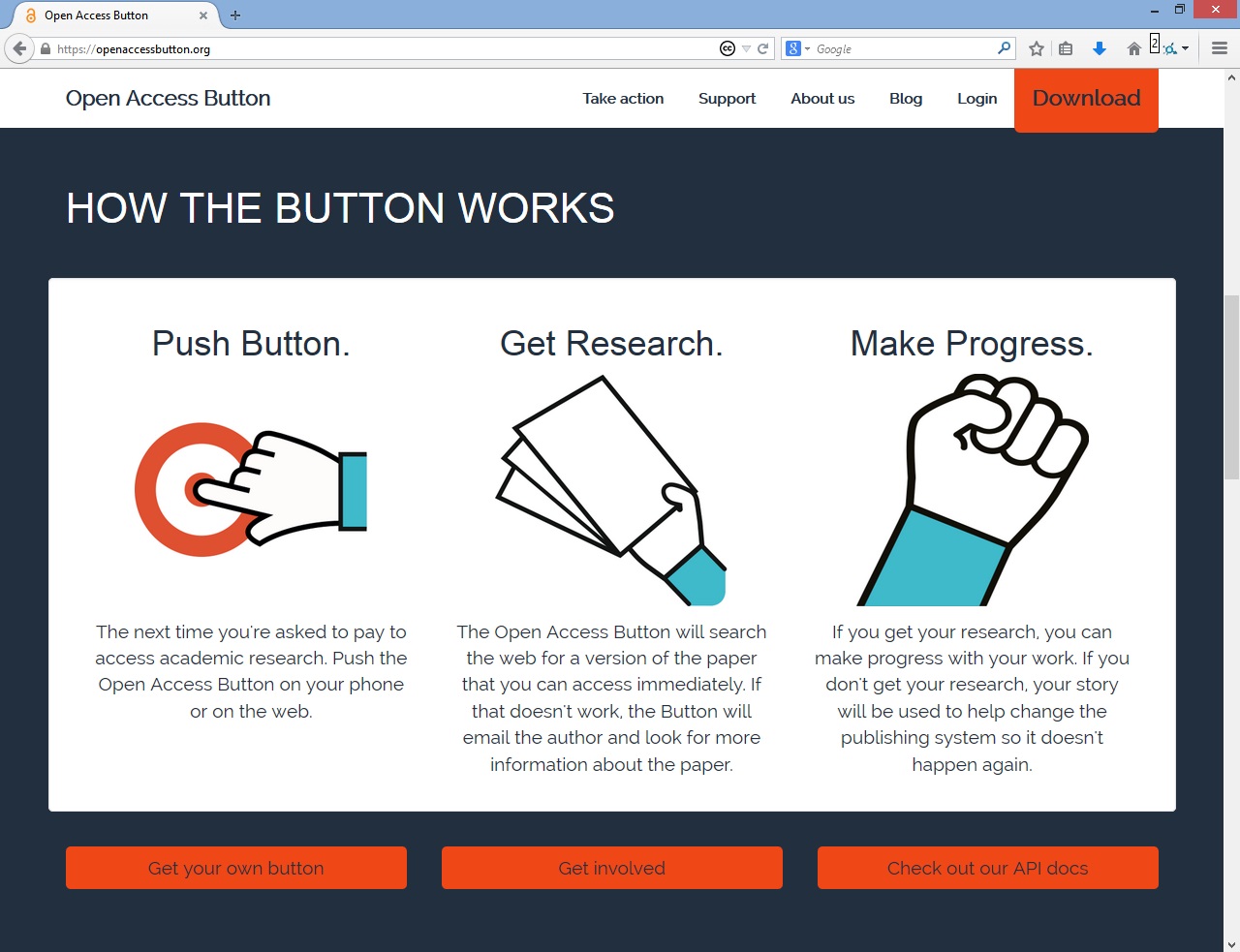 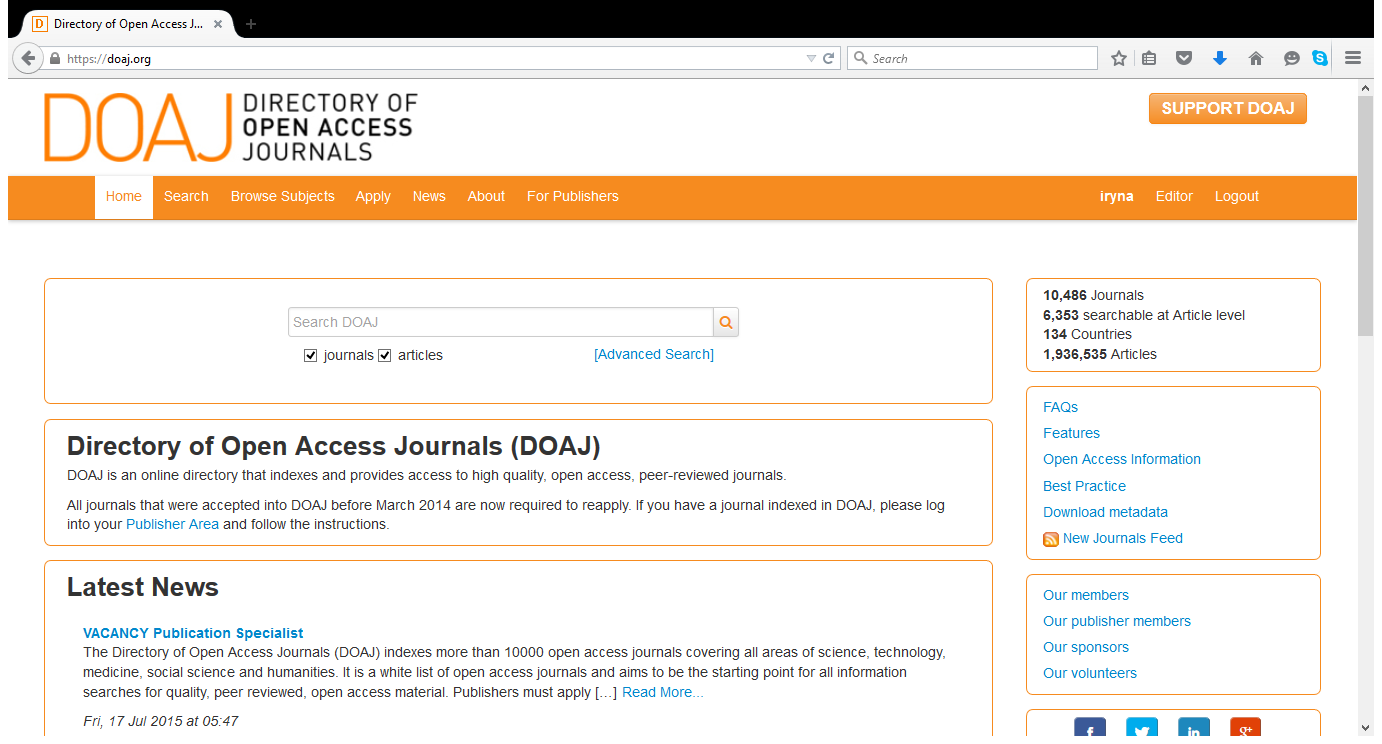 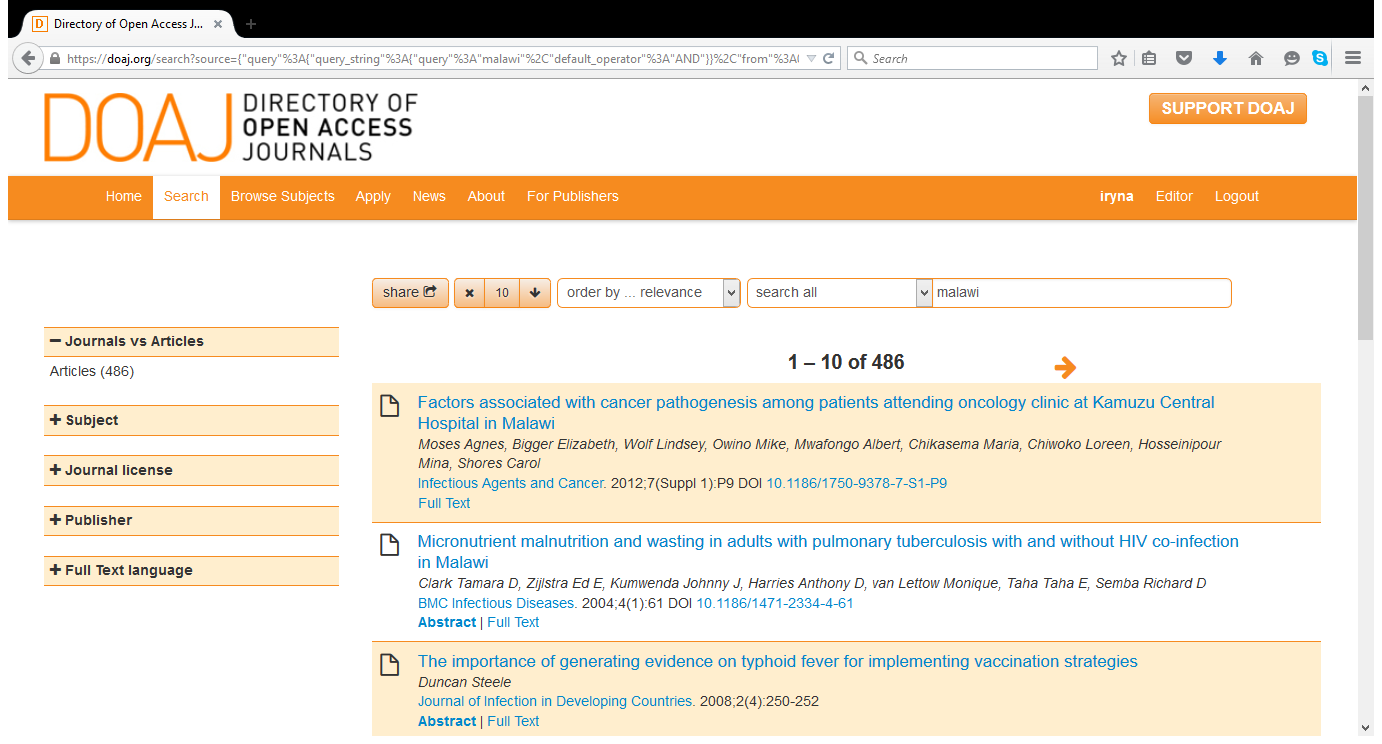 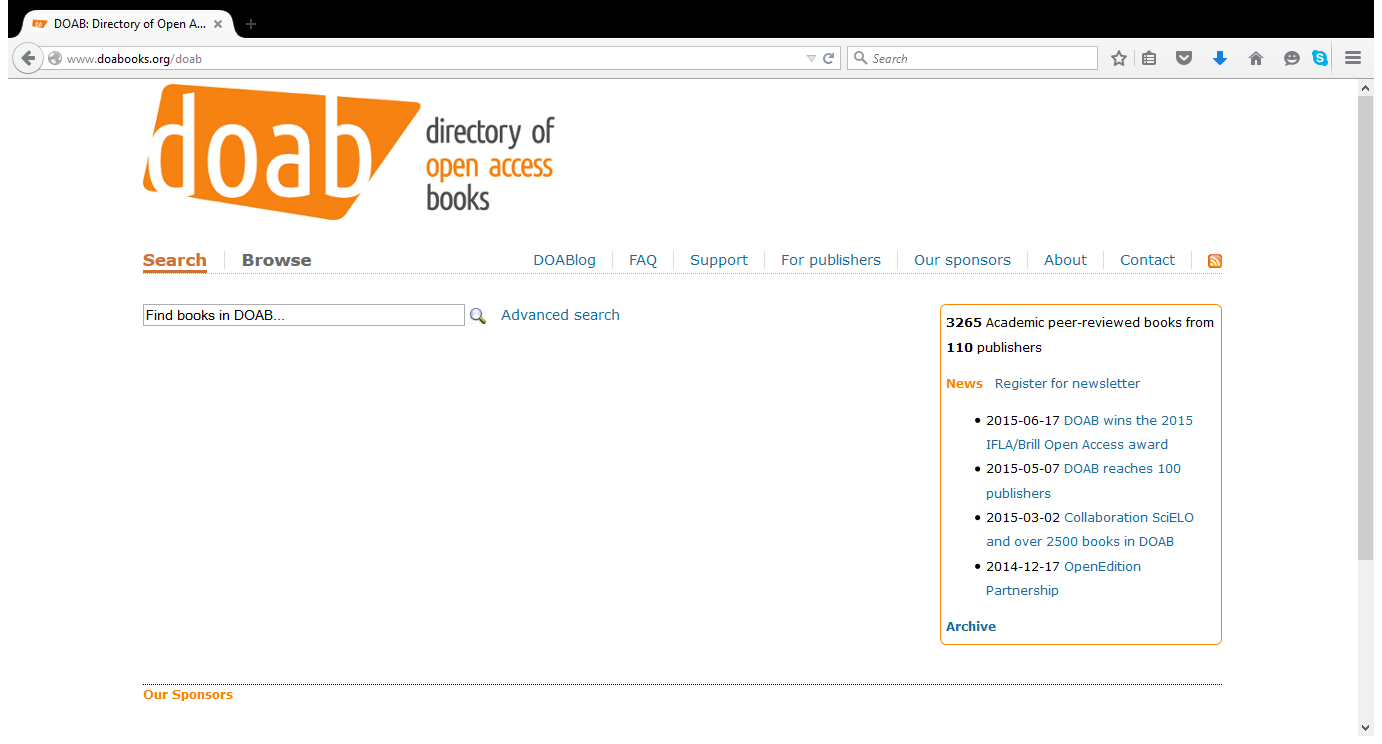 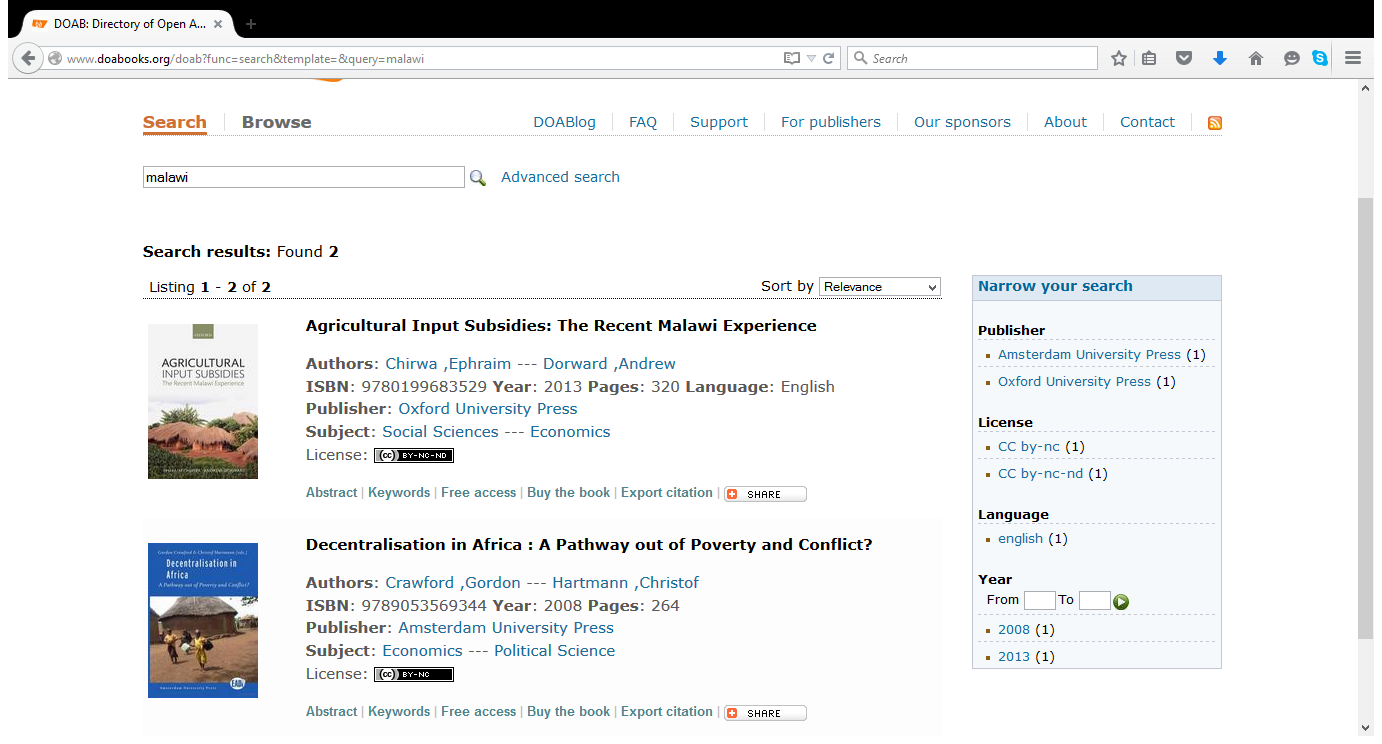 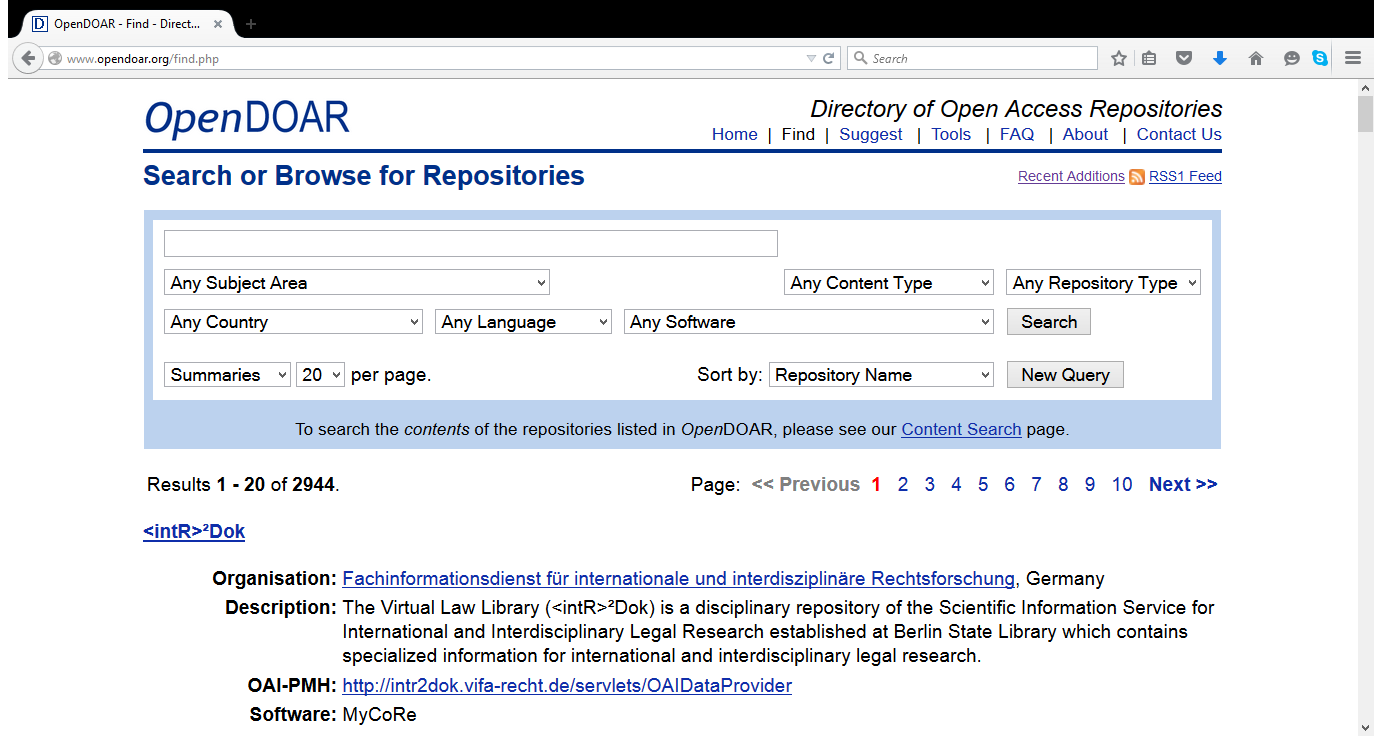 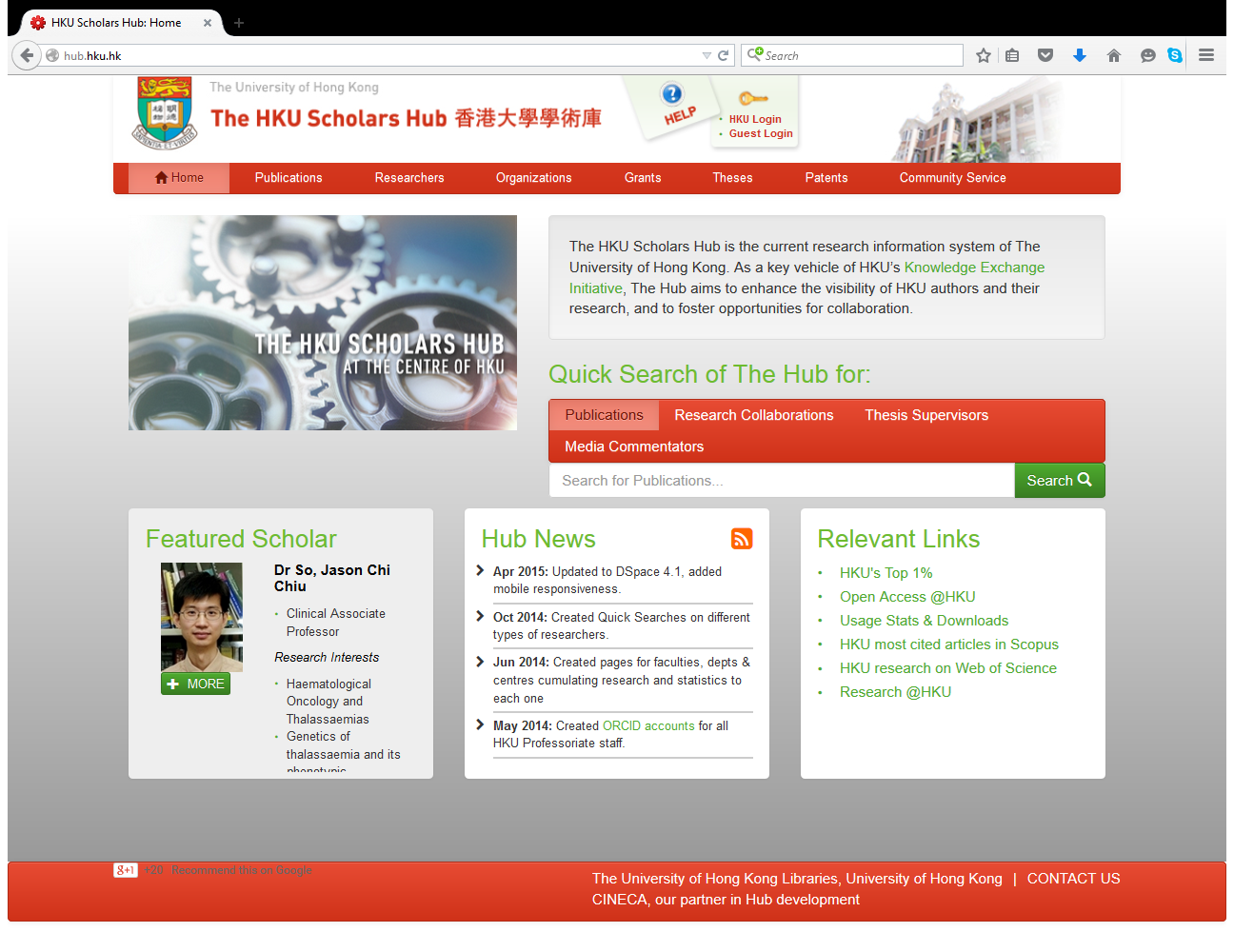 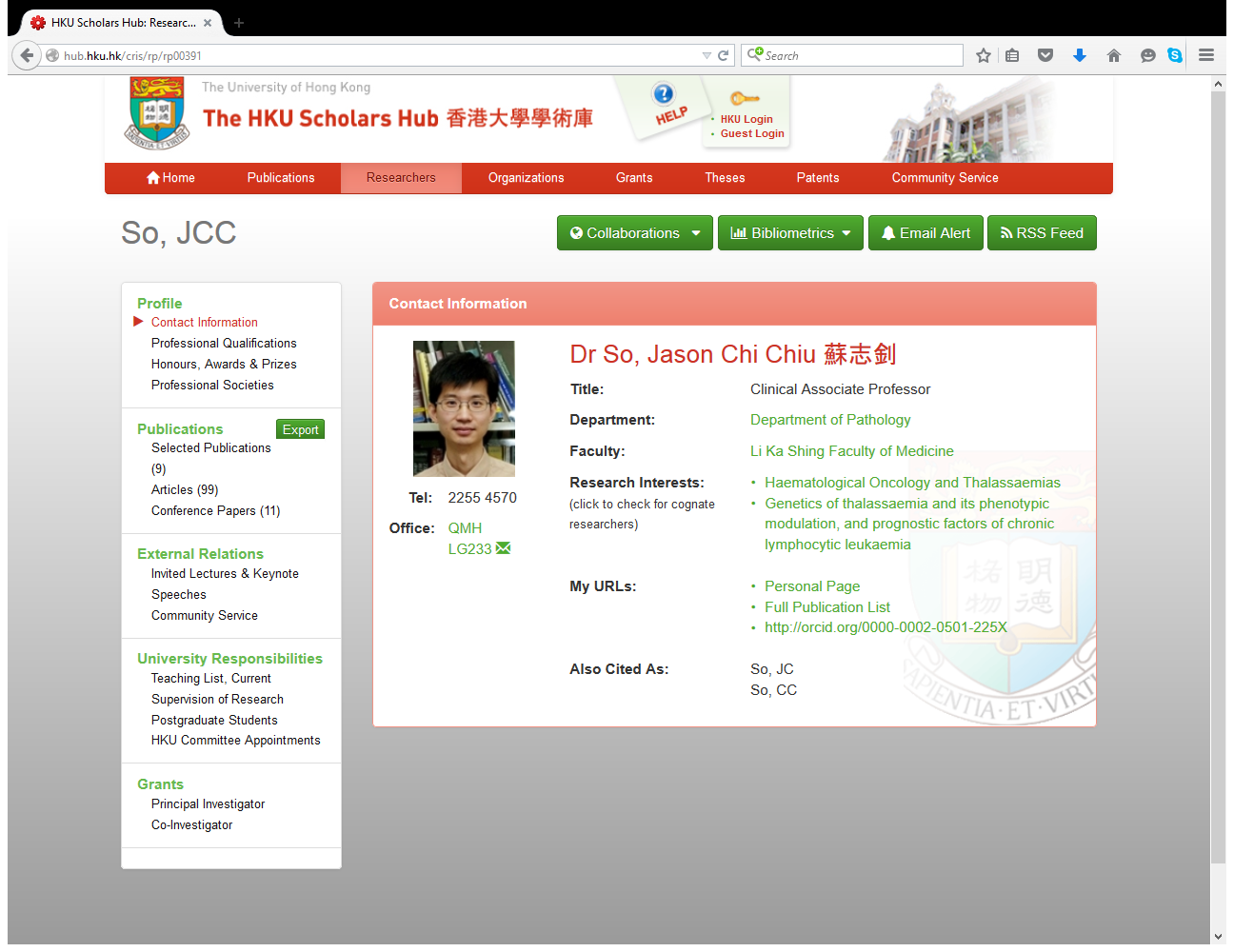 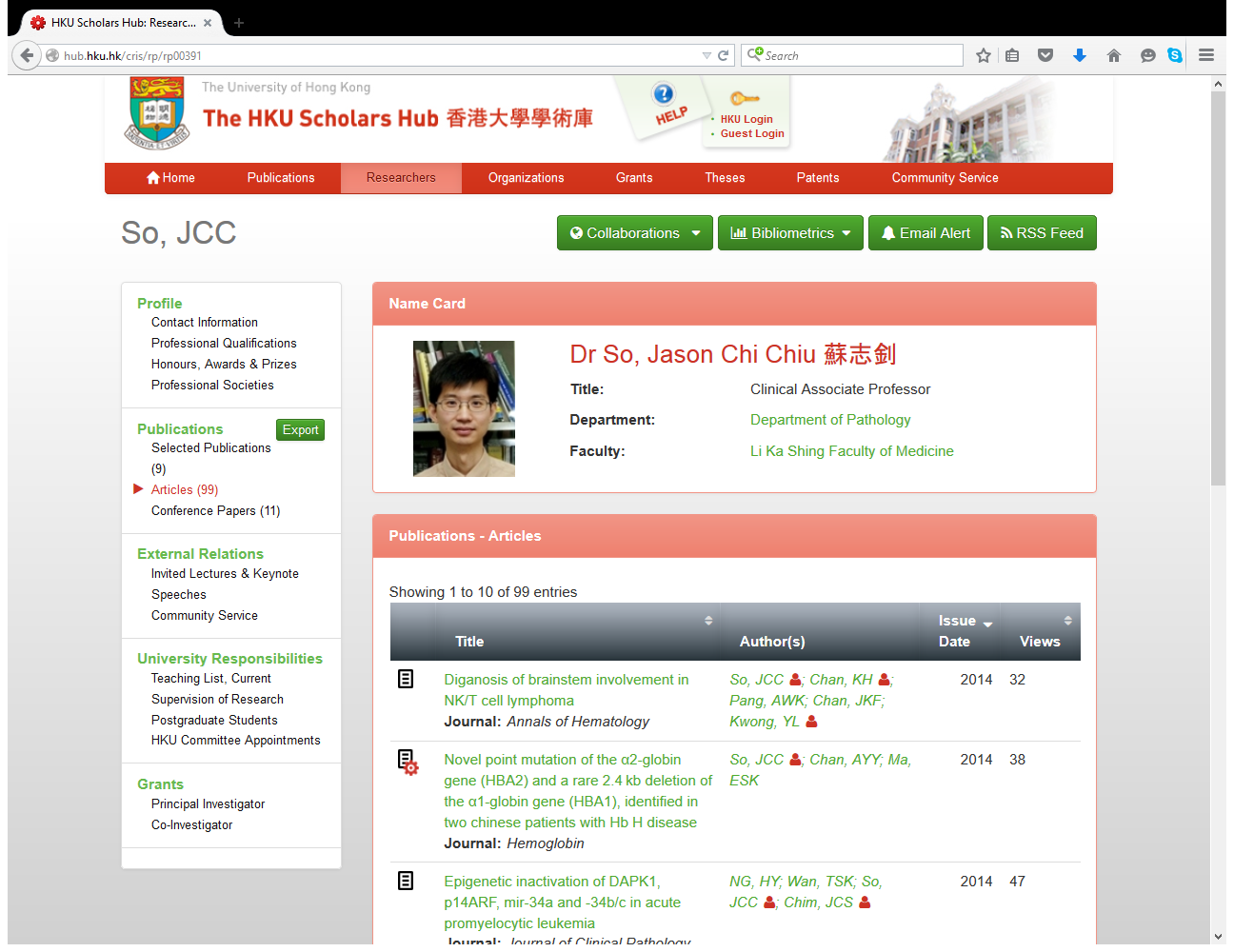 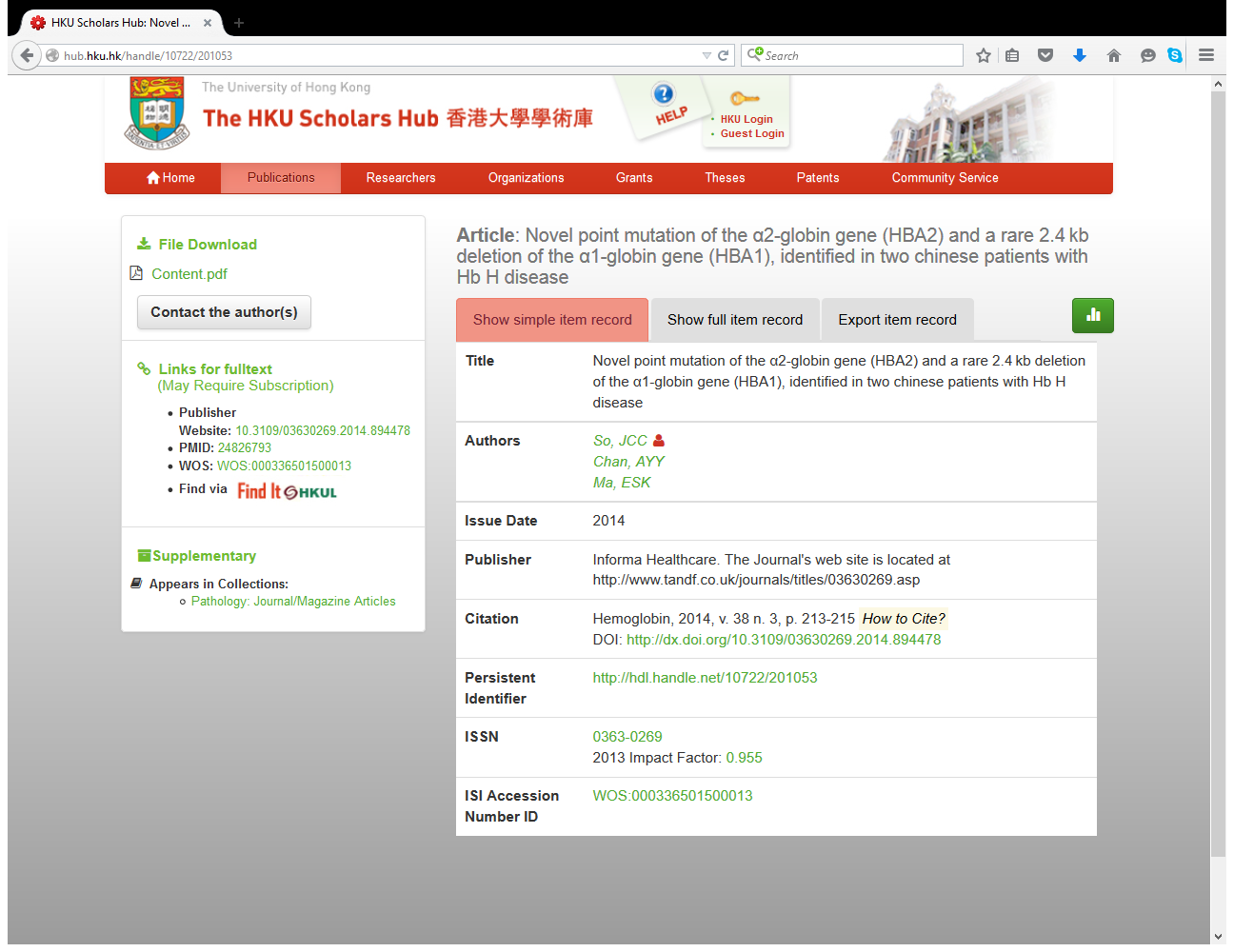 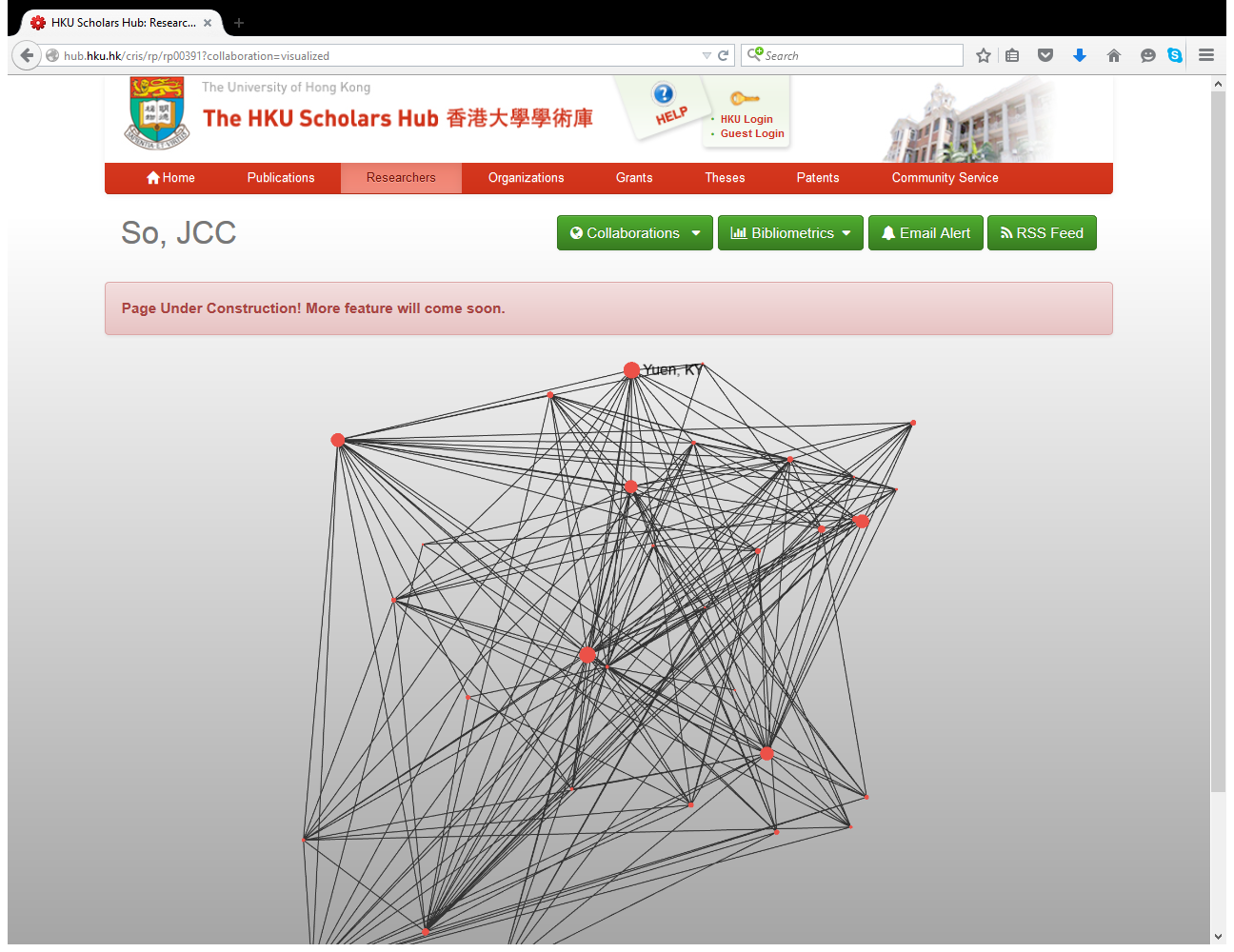 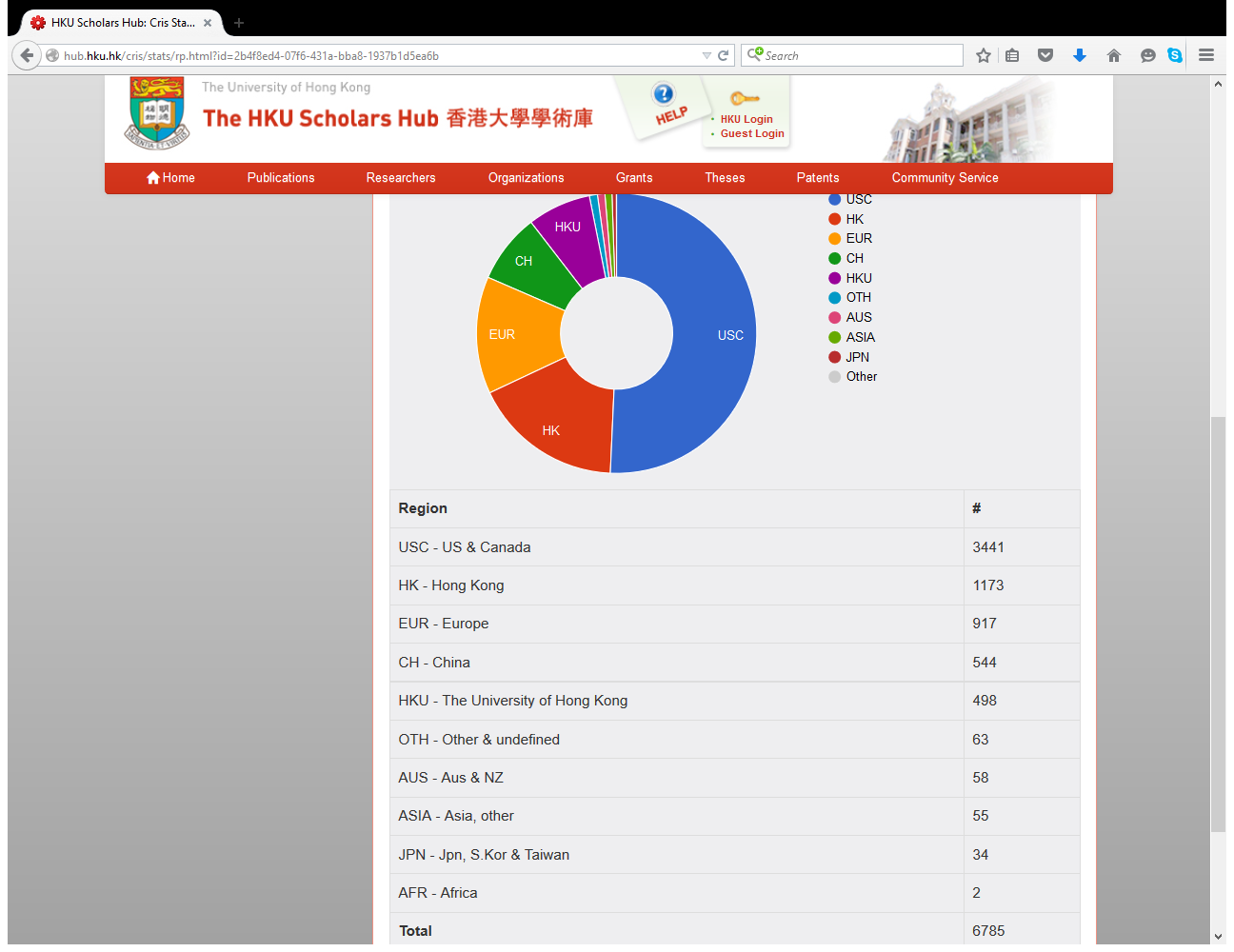 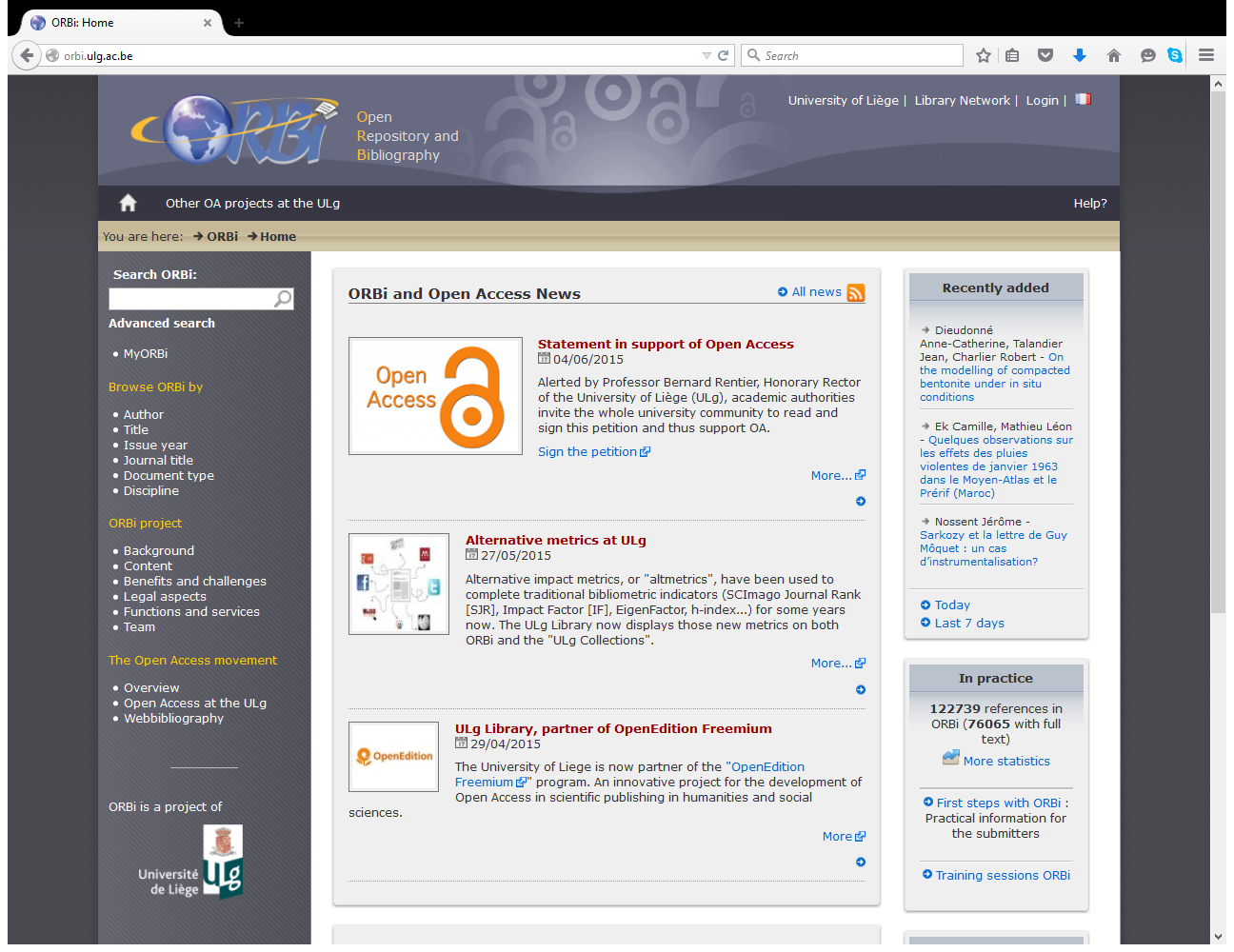 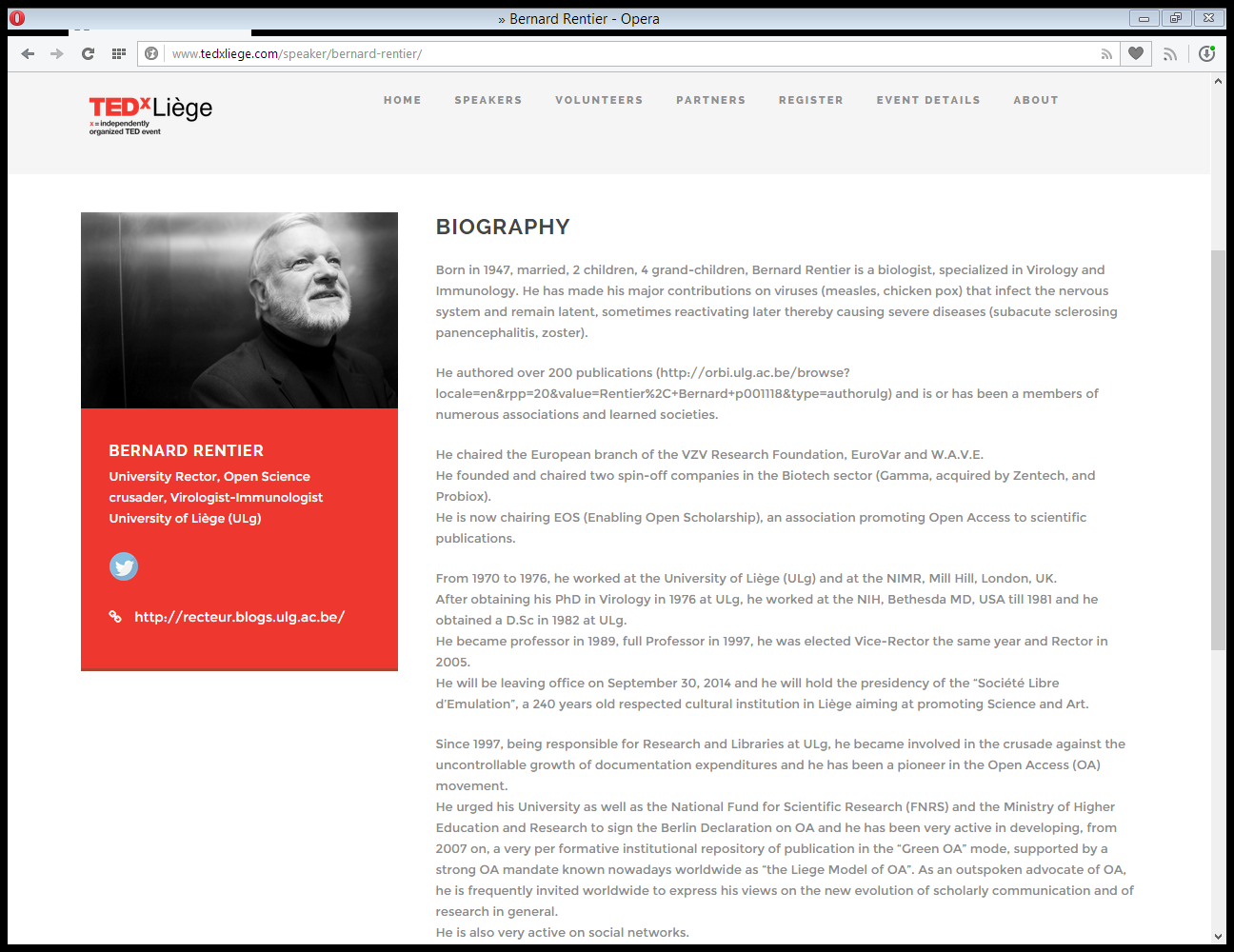 University that doesn't know what papers its faculty publishes is like a factory that doesn't know what it produces
Bernard Rentier
An empty repository is useless;a partly filled repository is partly useless; there is a need for an institutional open access policy
Bernard Rentier
Don't impose, just inform researchers that only publications in the repository will be considered for evaluation
Bernard Rentier
Mandate, keep authors at the core, communicate permanently, be coherent, reduce constraints
Bernard Rentier
@ORBi_ULg – a personal workspace, provides statistics and has a widget to generate publications lists – content in personal/faculties webpages
Bernard Rentier
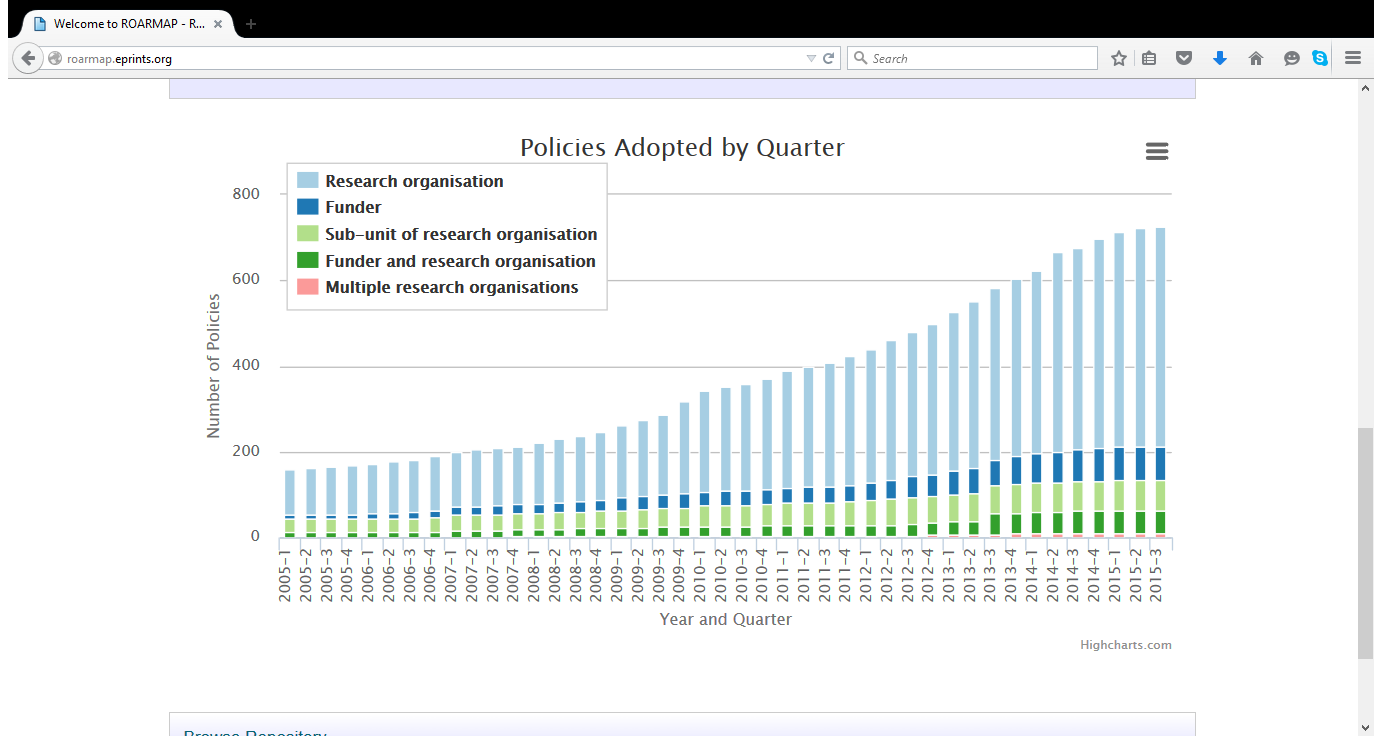 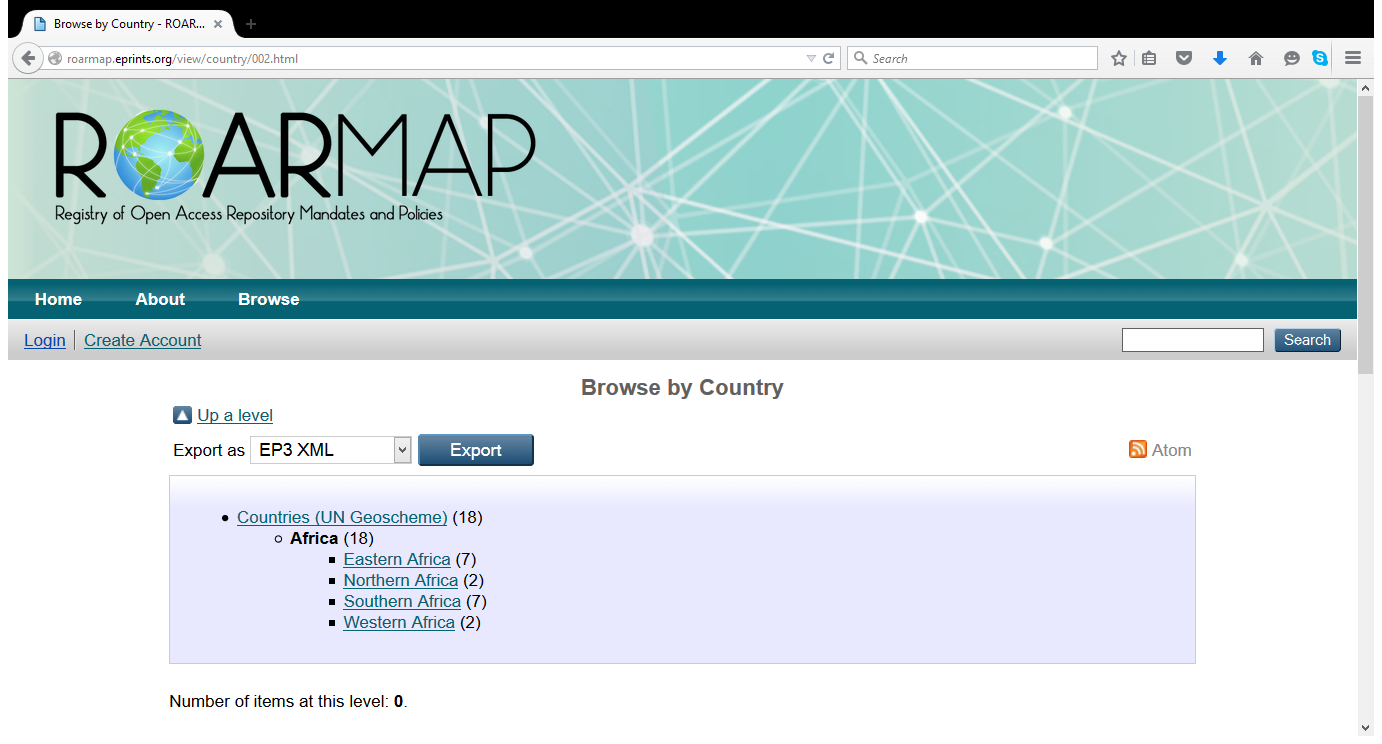 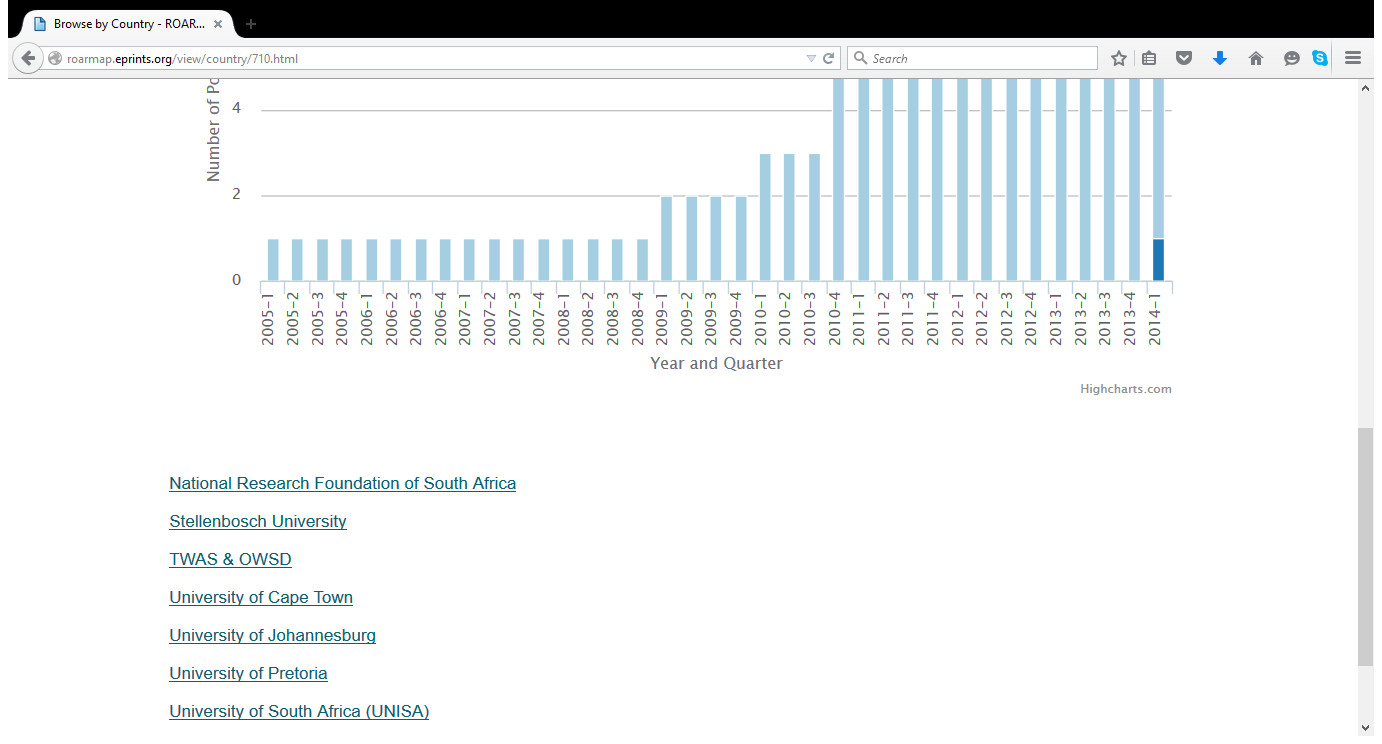 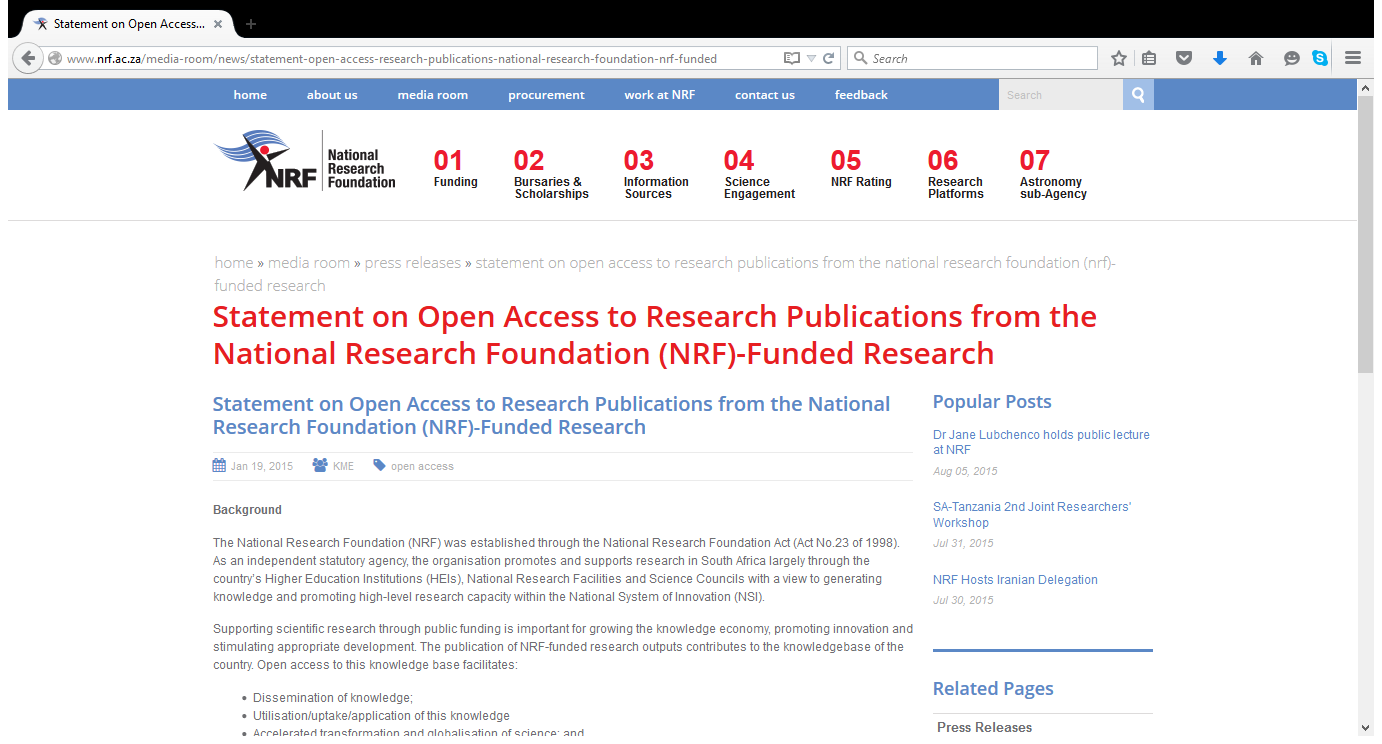 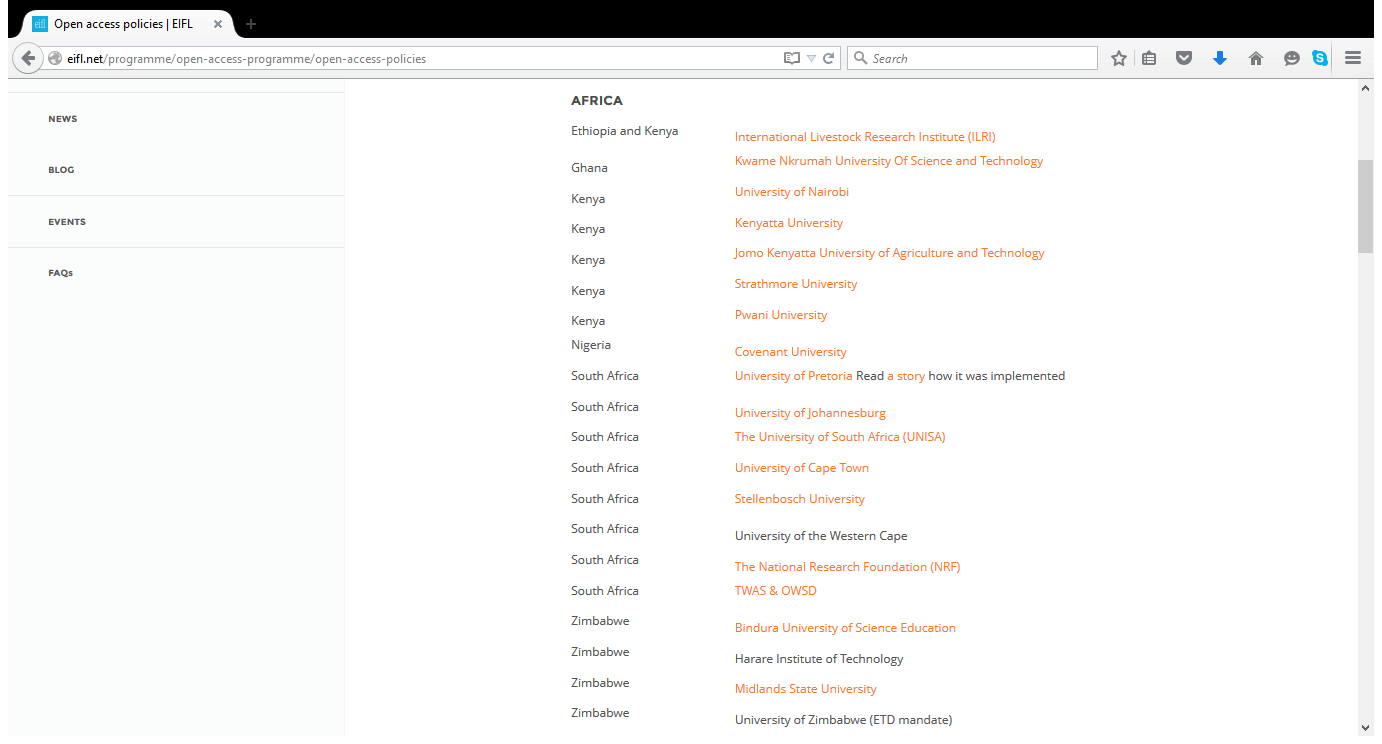 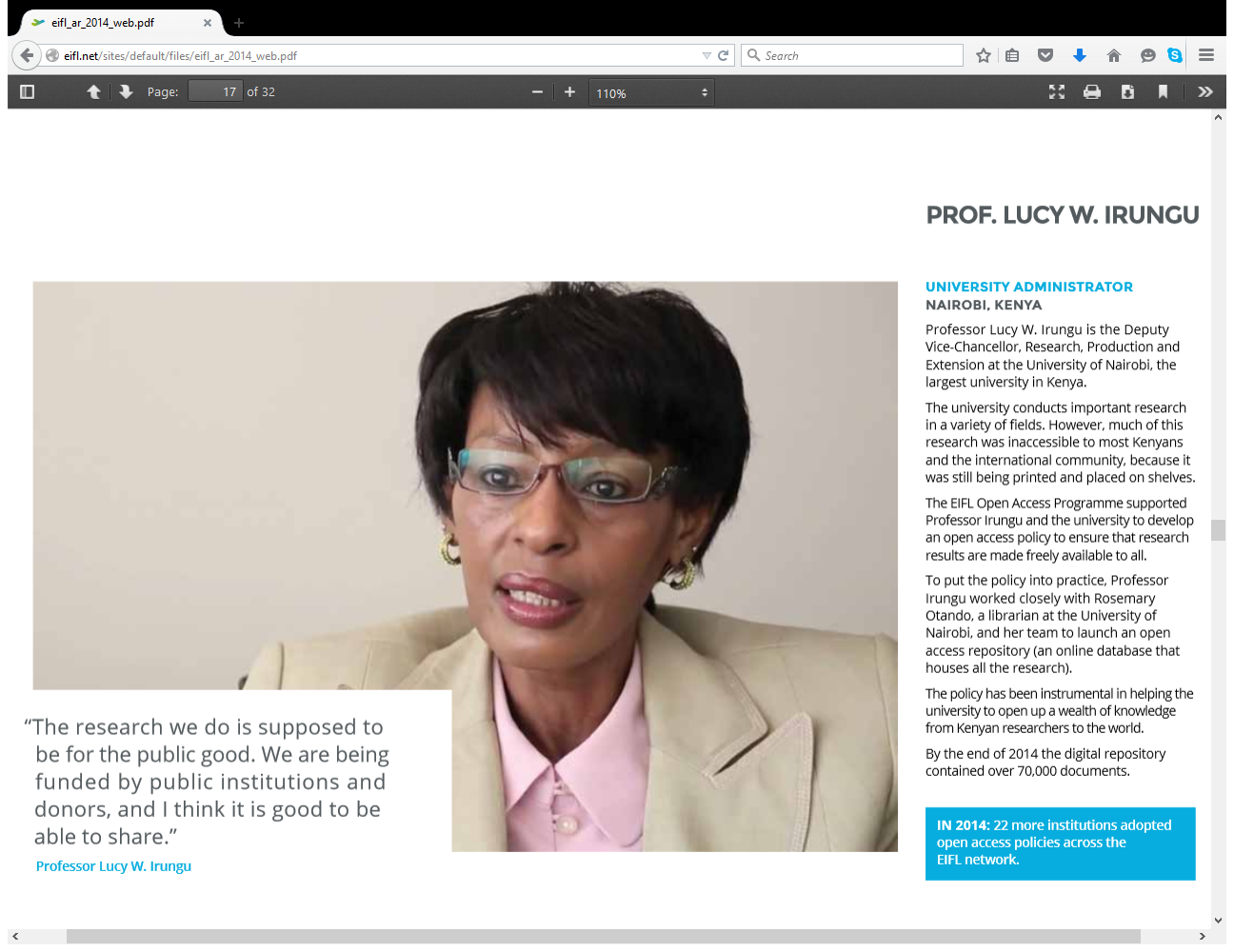 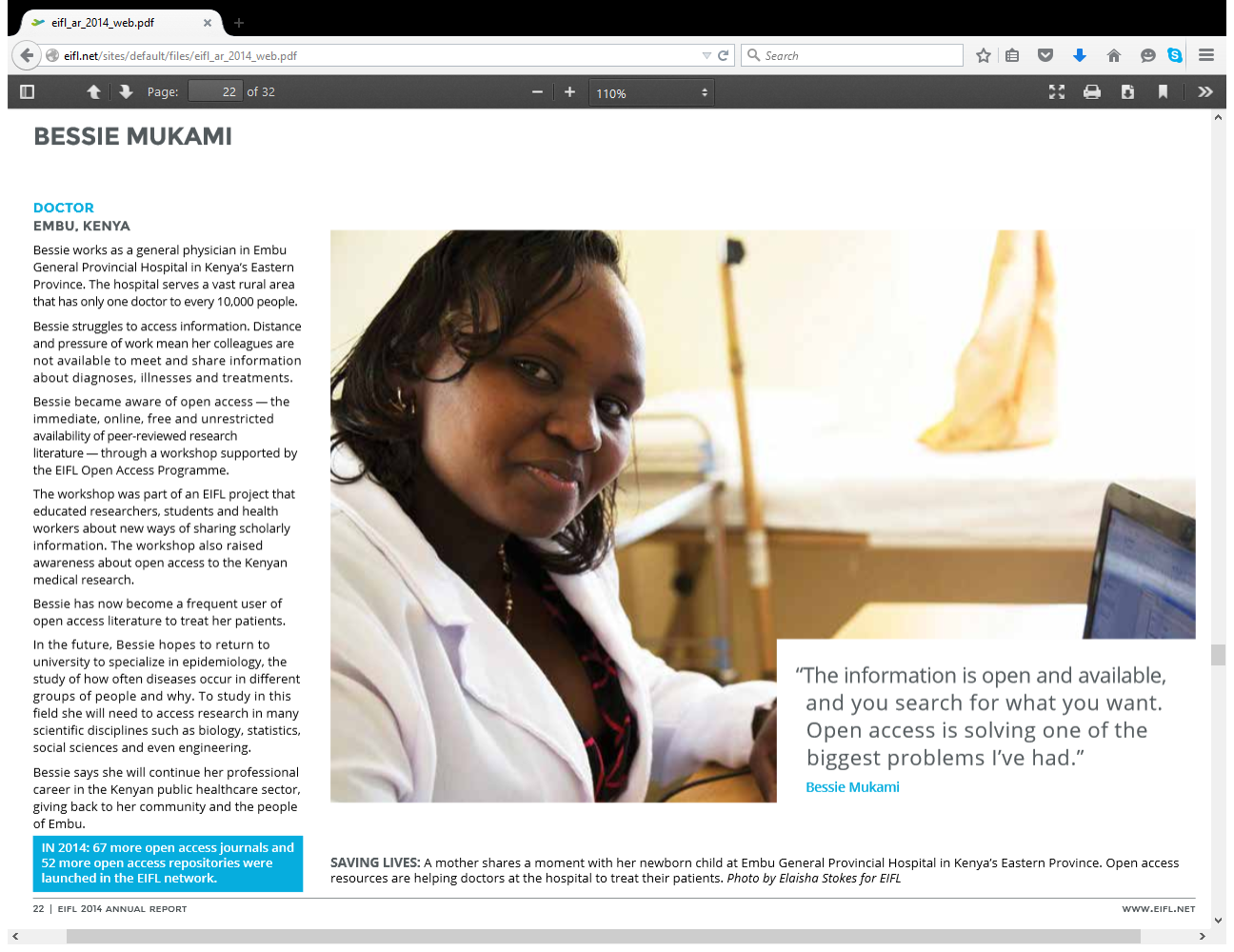 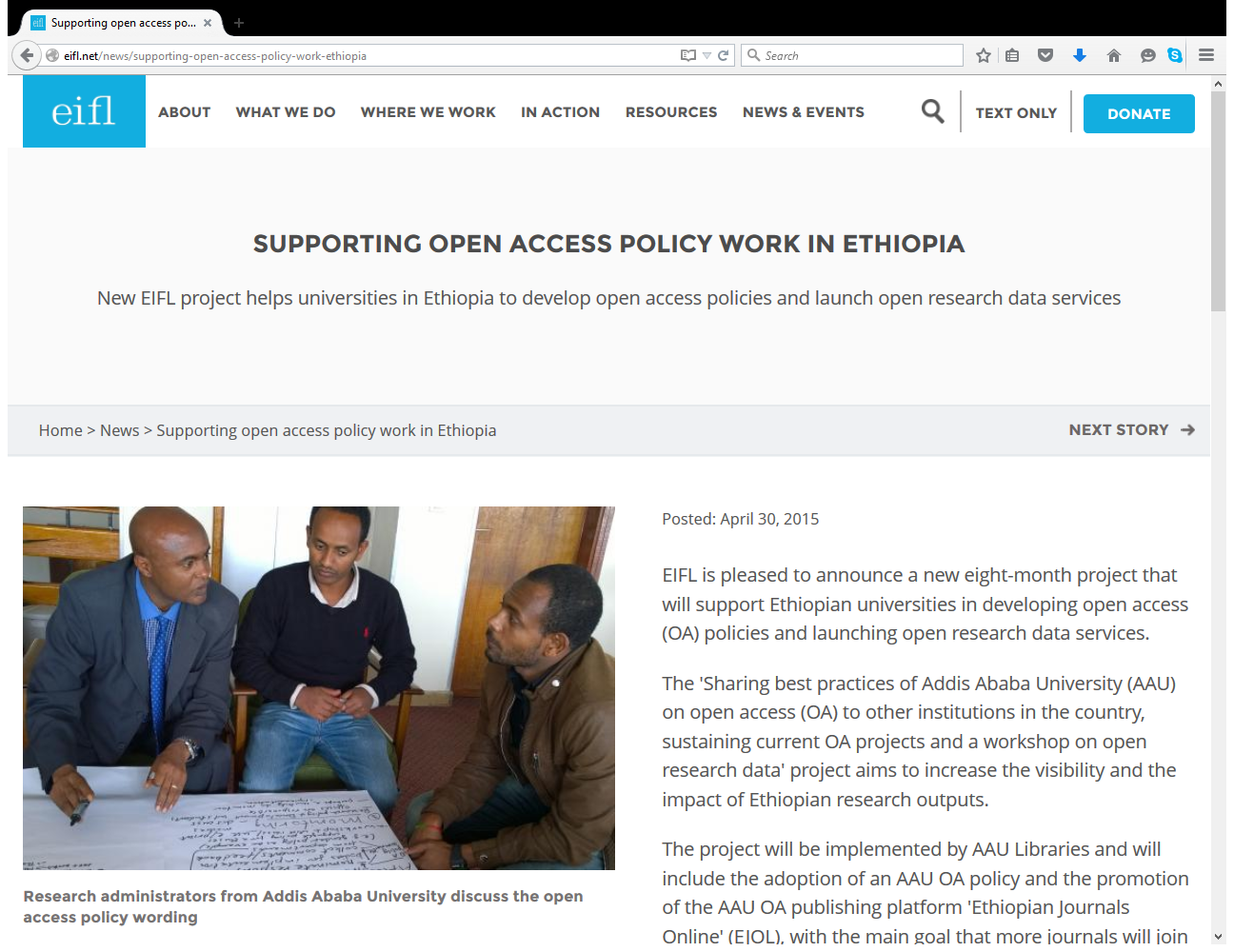 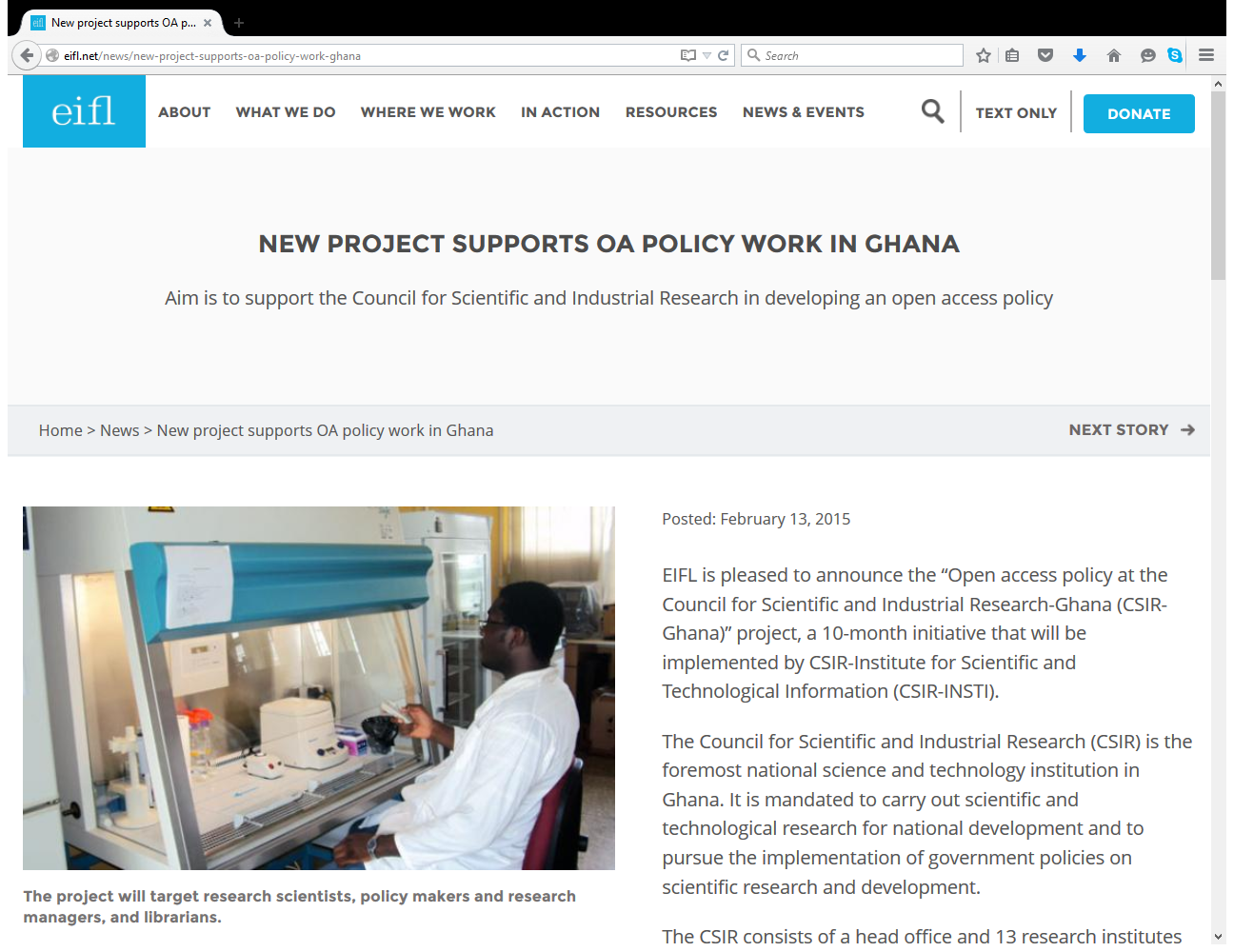 800+ scholarly societies embraced open access
Peter Suber and Caroline Sutton
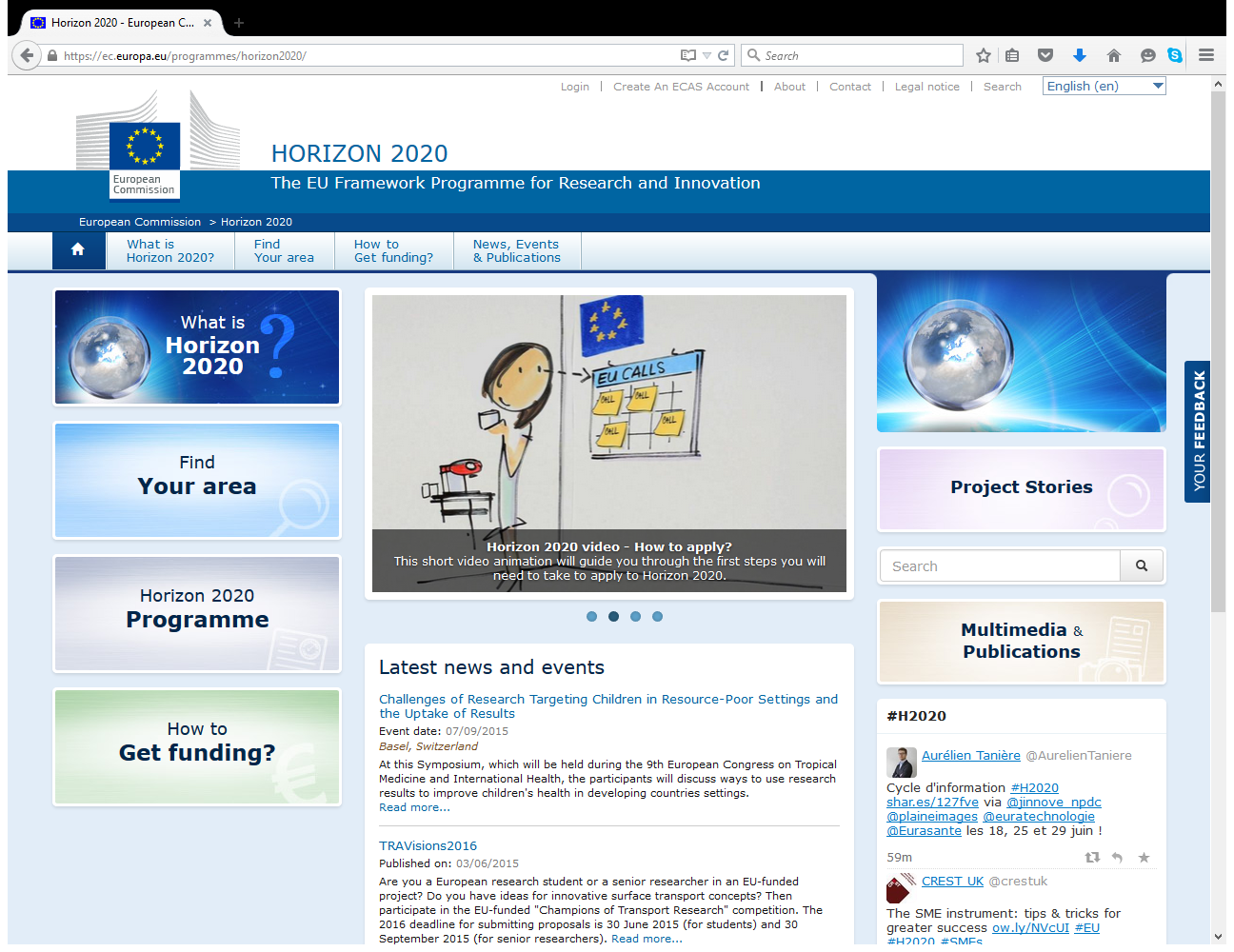 “Putting research results in the public sphere makes science better & strengthens our knowledge-based economy. The European taxpayer should not have to pay twice for publicly funded research. That is why we have made OA to publications the default setting for Horizon 2020, the EU research & innovation funding programme."
Máire Geoghegan-Quinn, European Commissioner for Research, Innovation & Science (2010-2014)
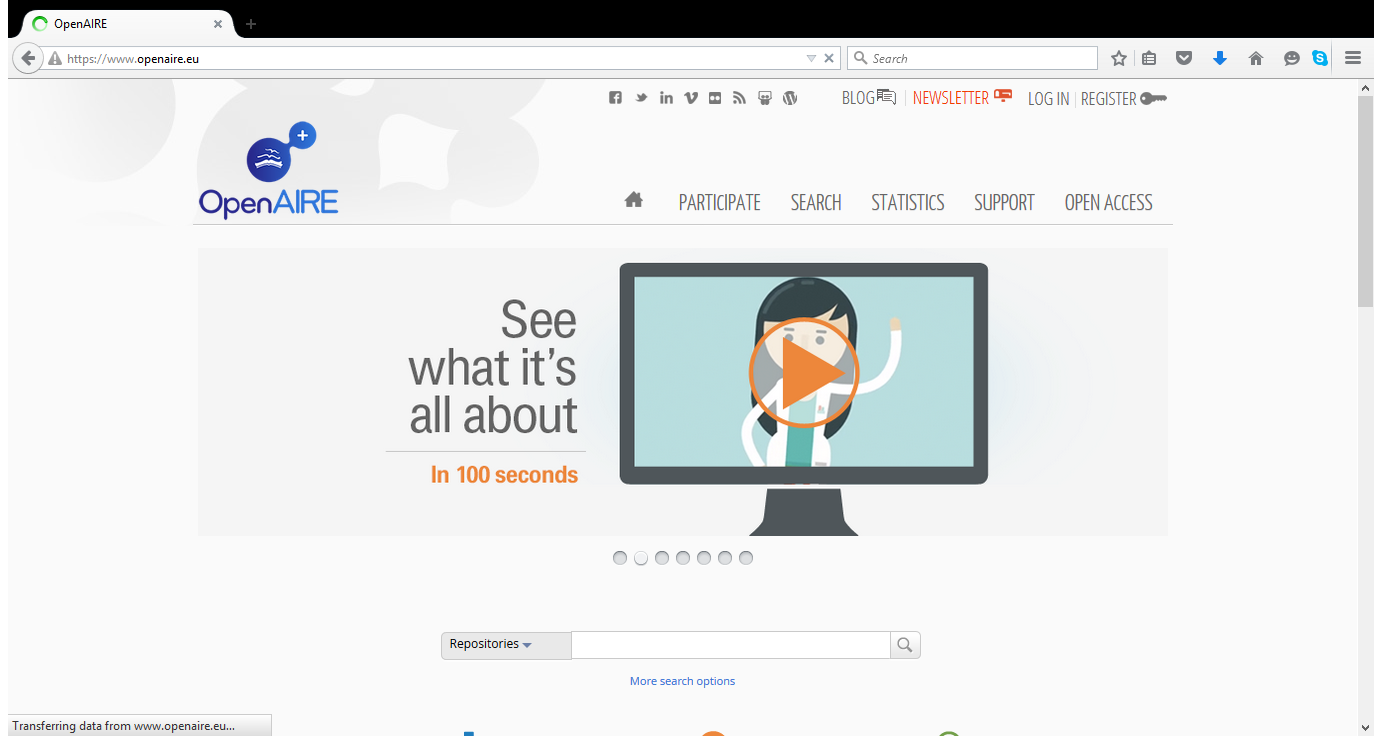 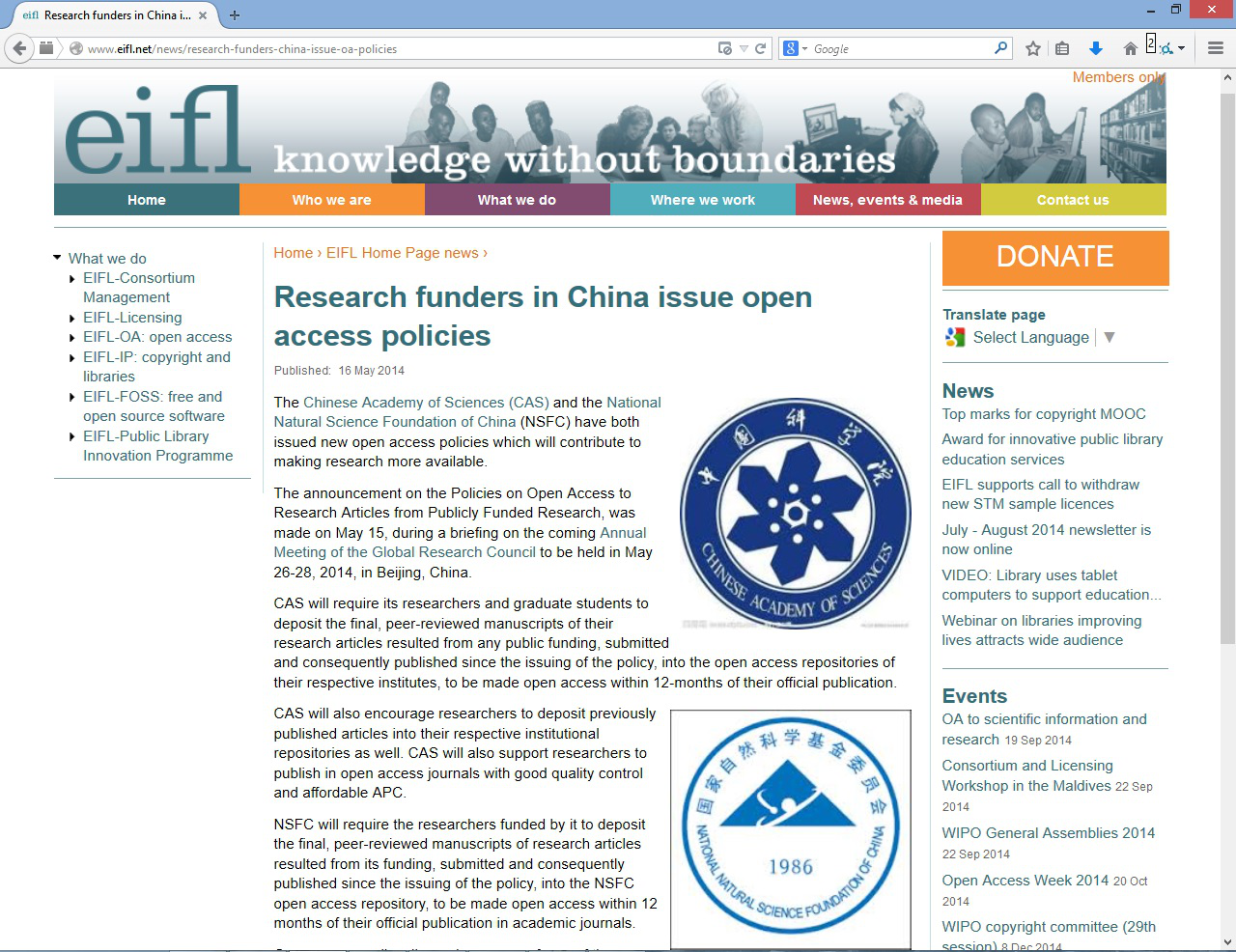 OA is required by law in Argentina
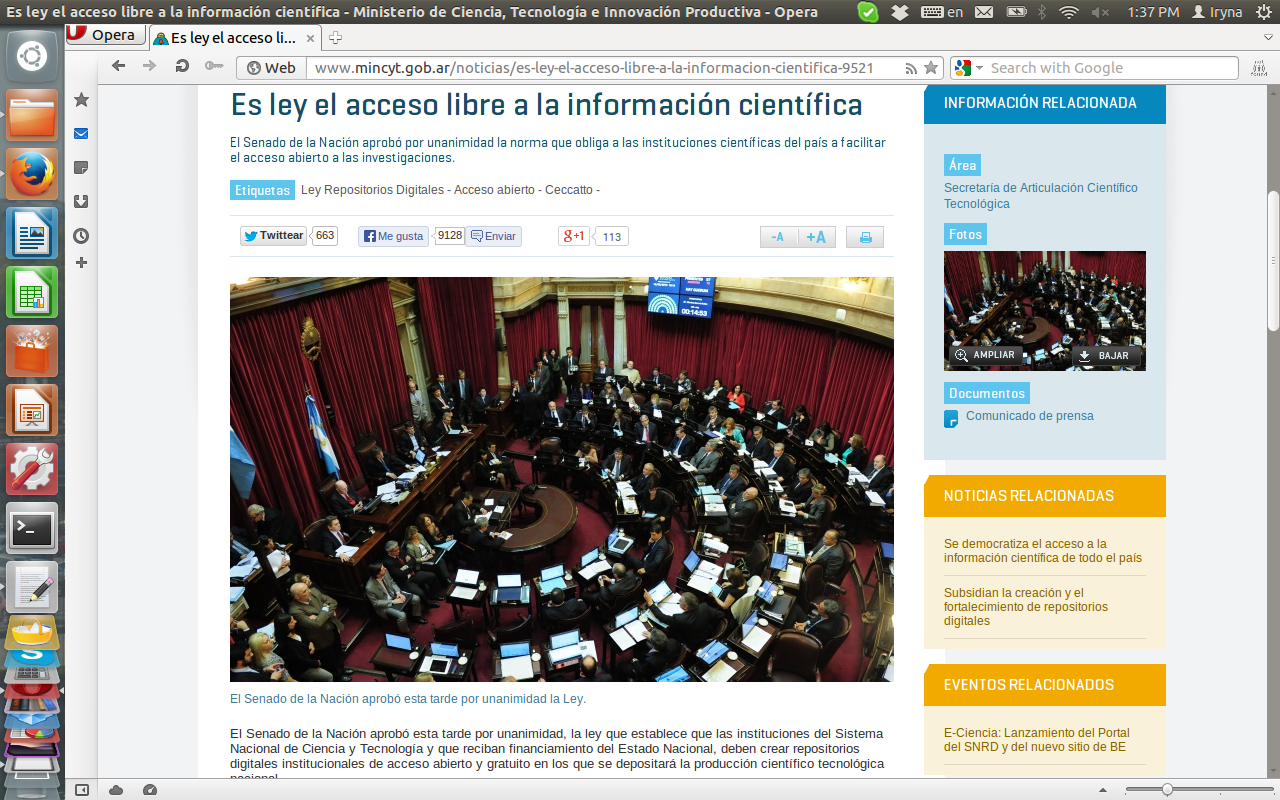 and in Peru
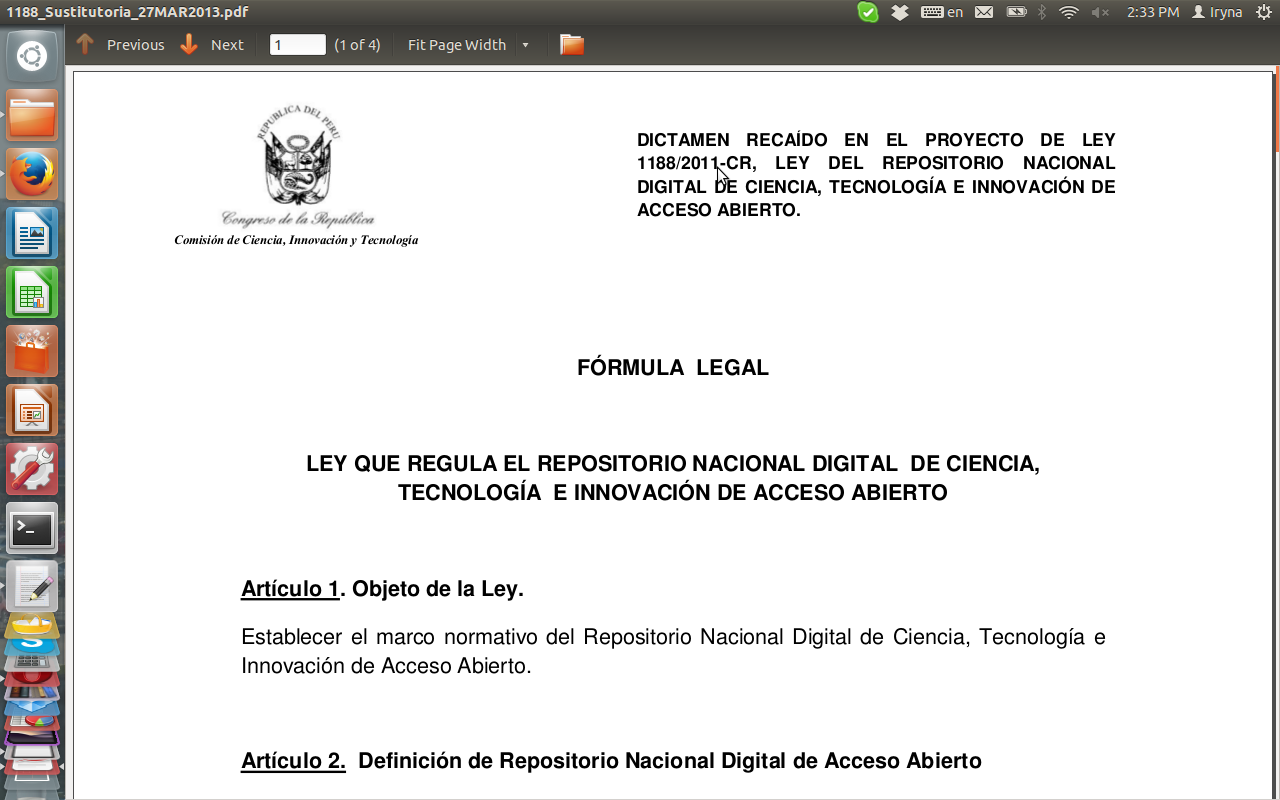 and in Mexico
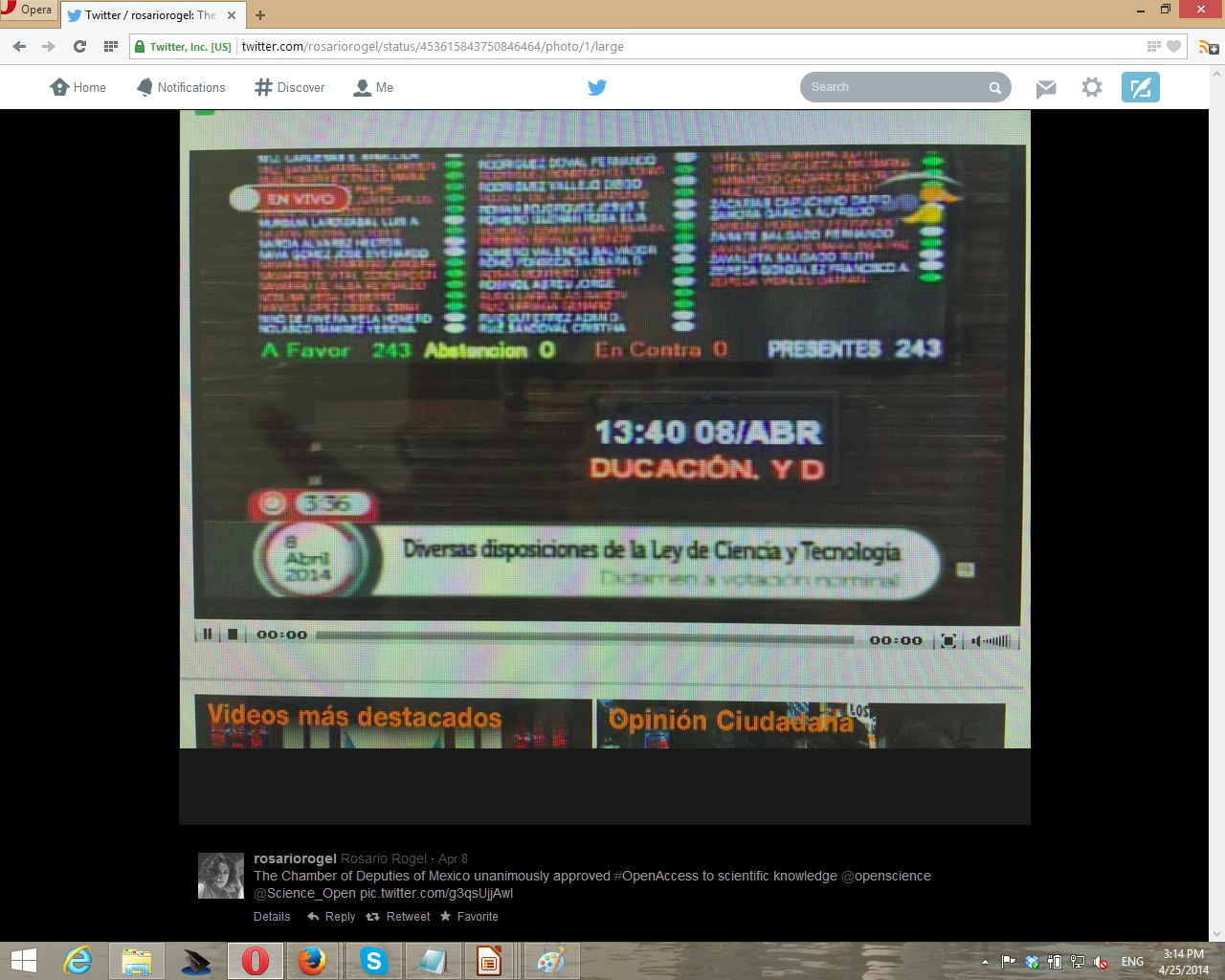 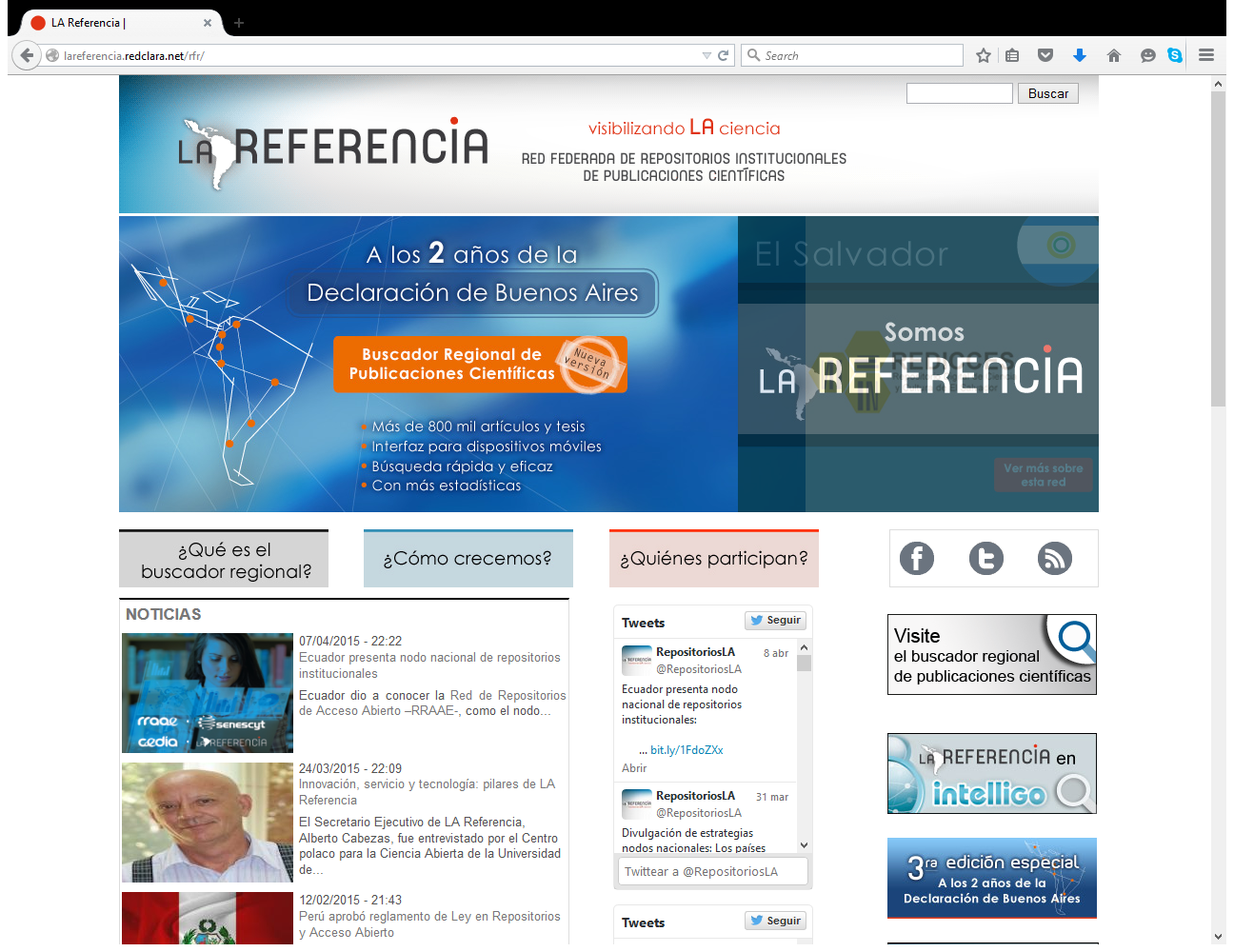 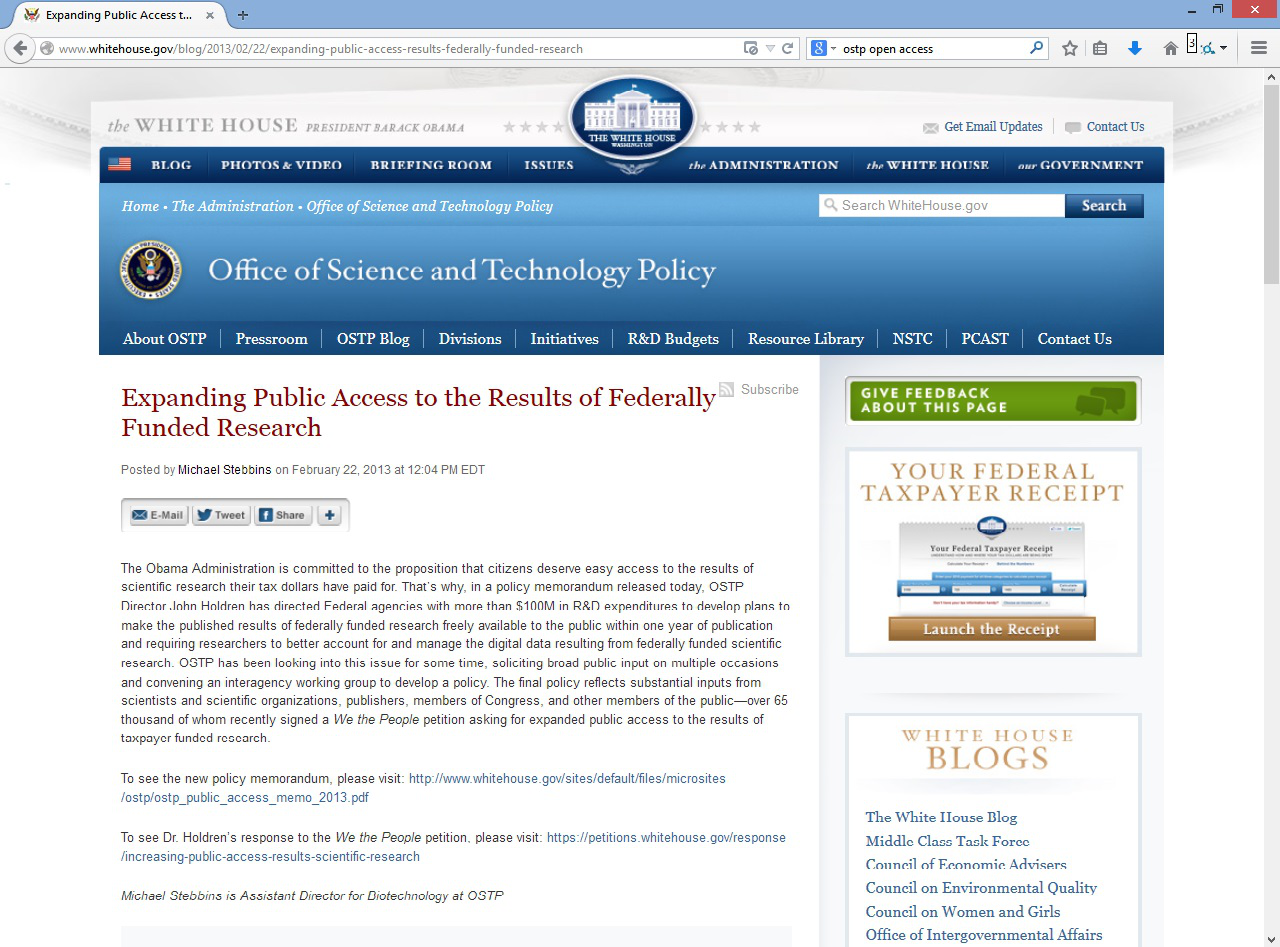 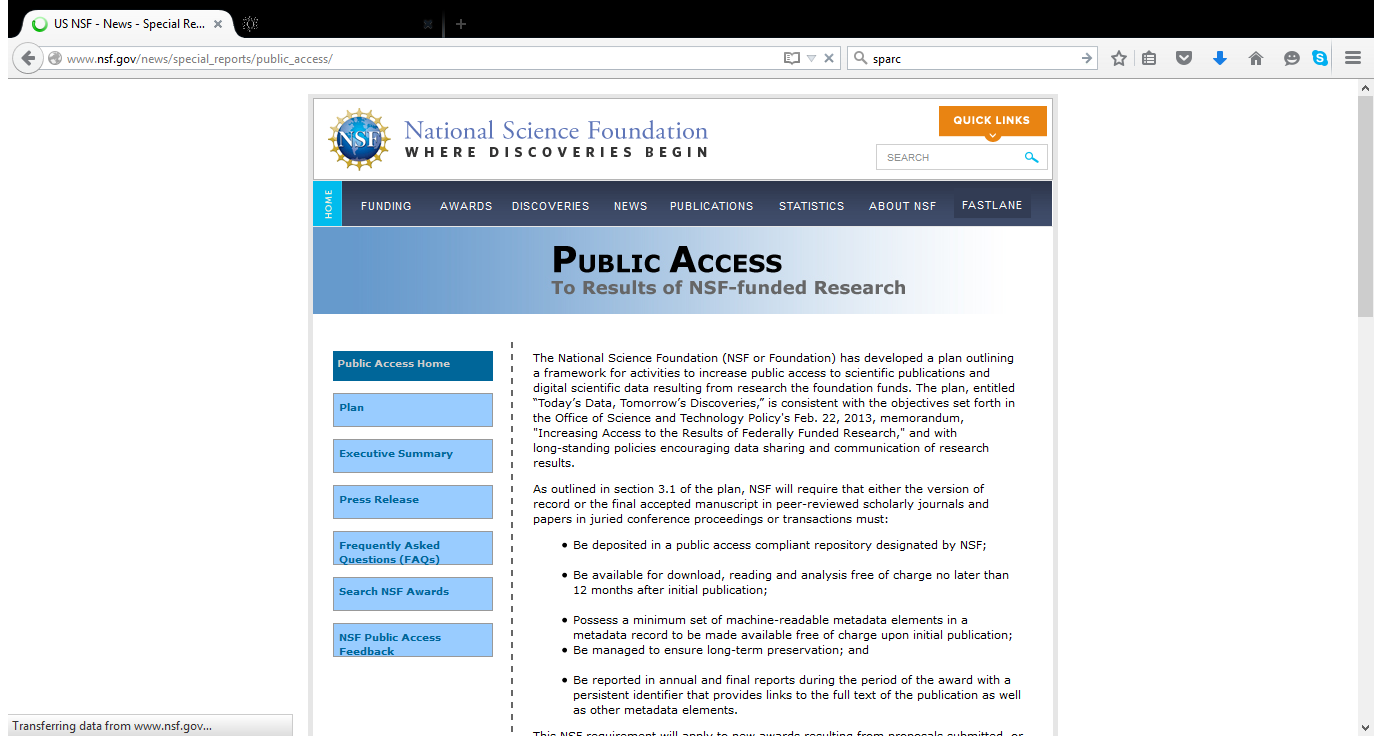 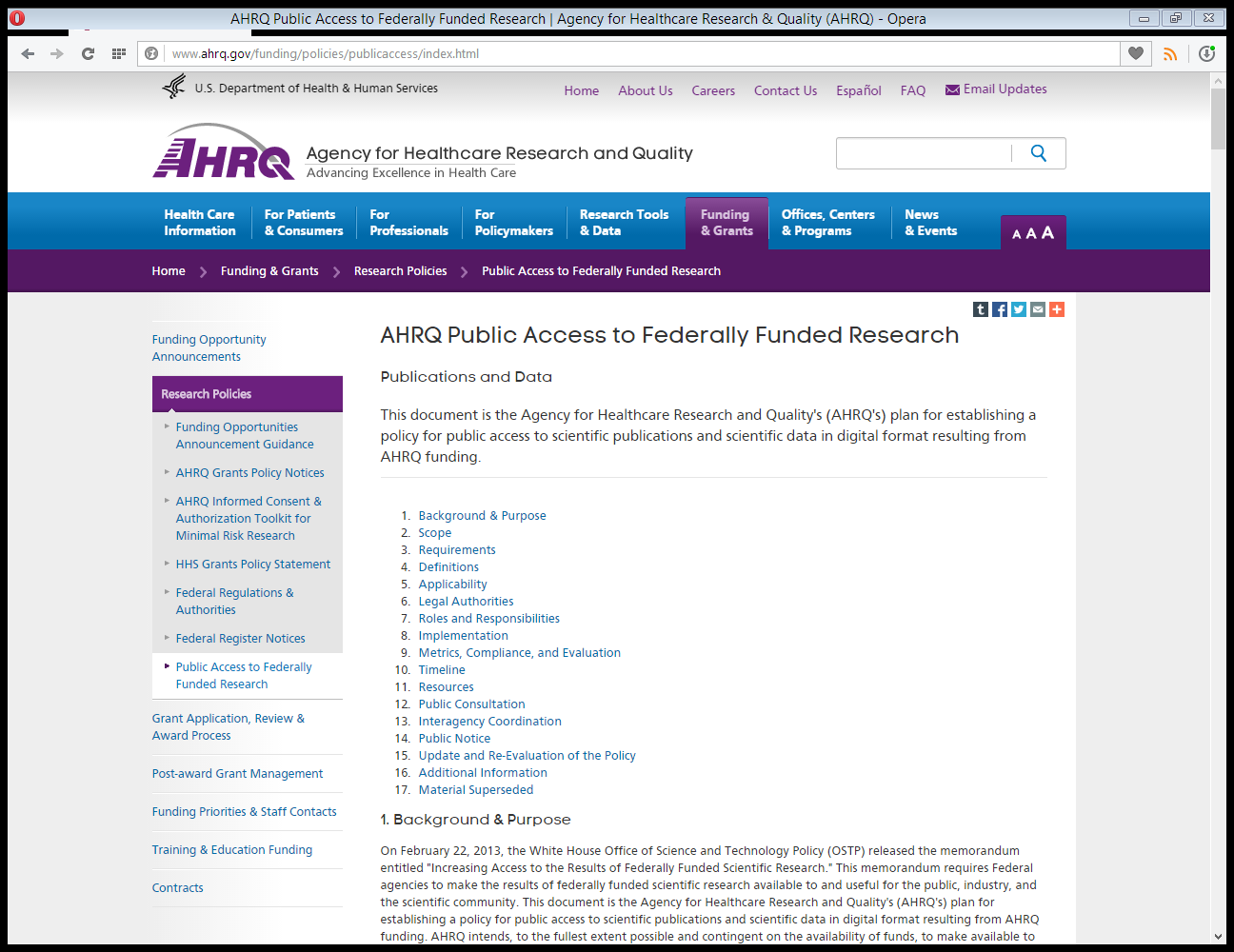 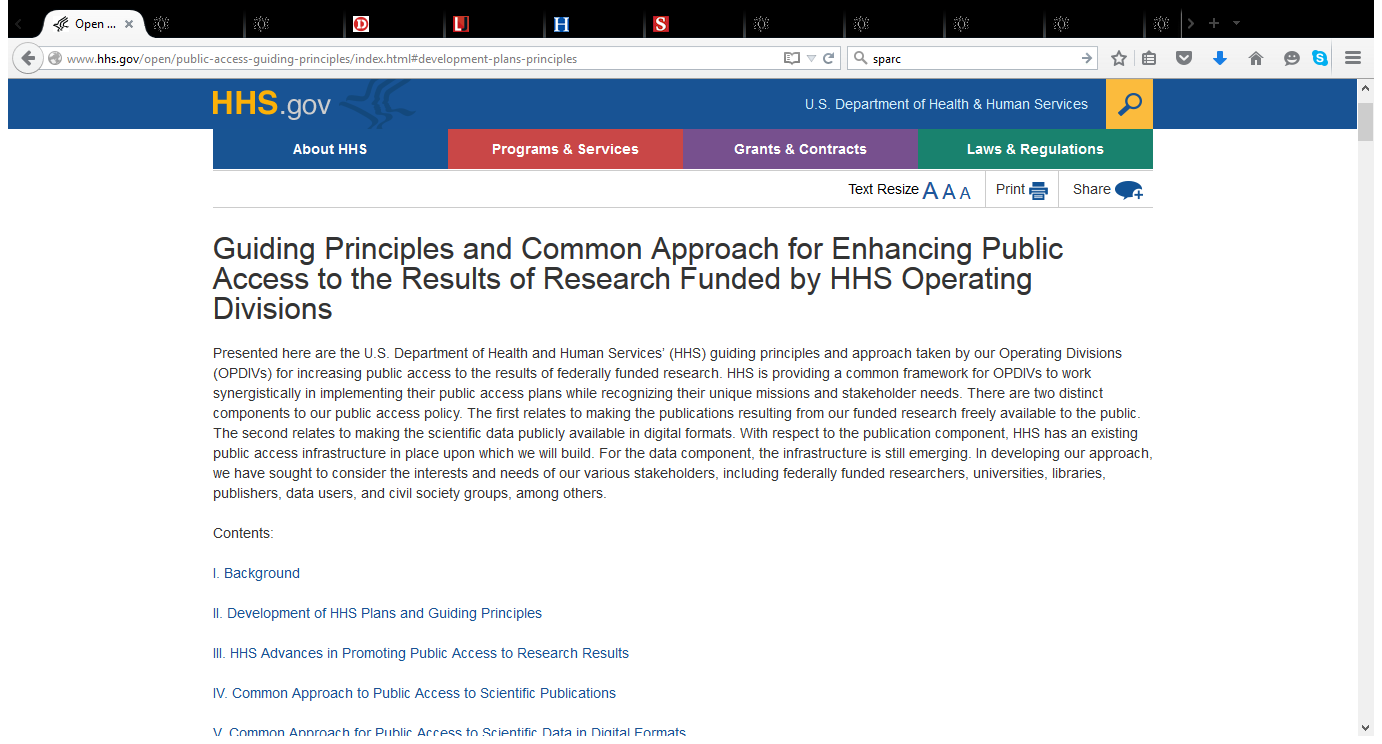 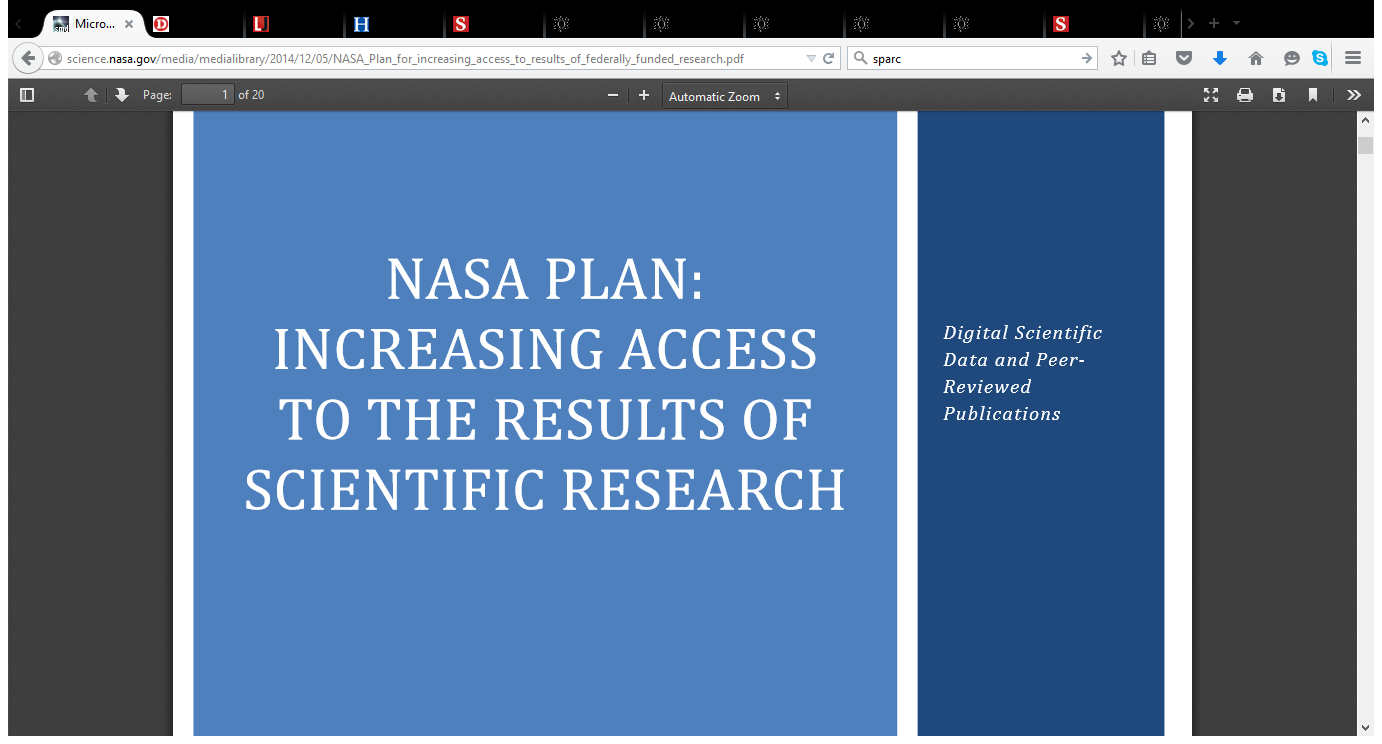 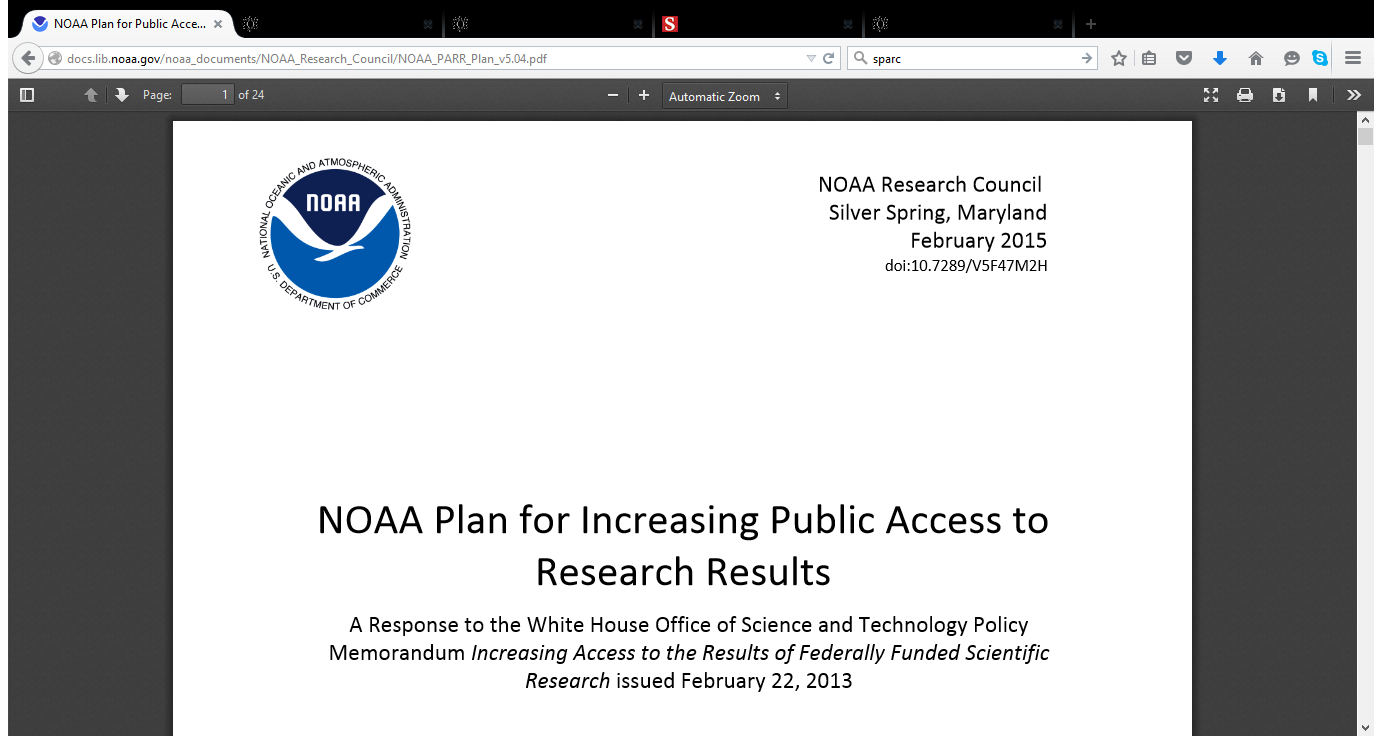 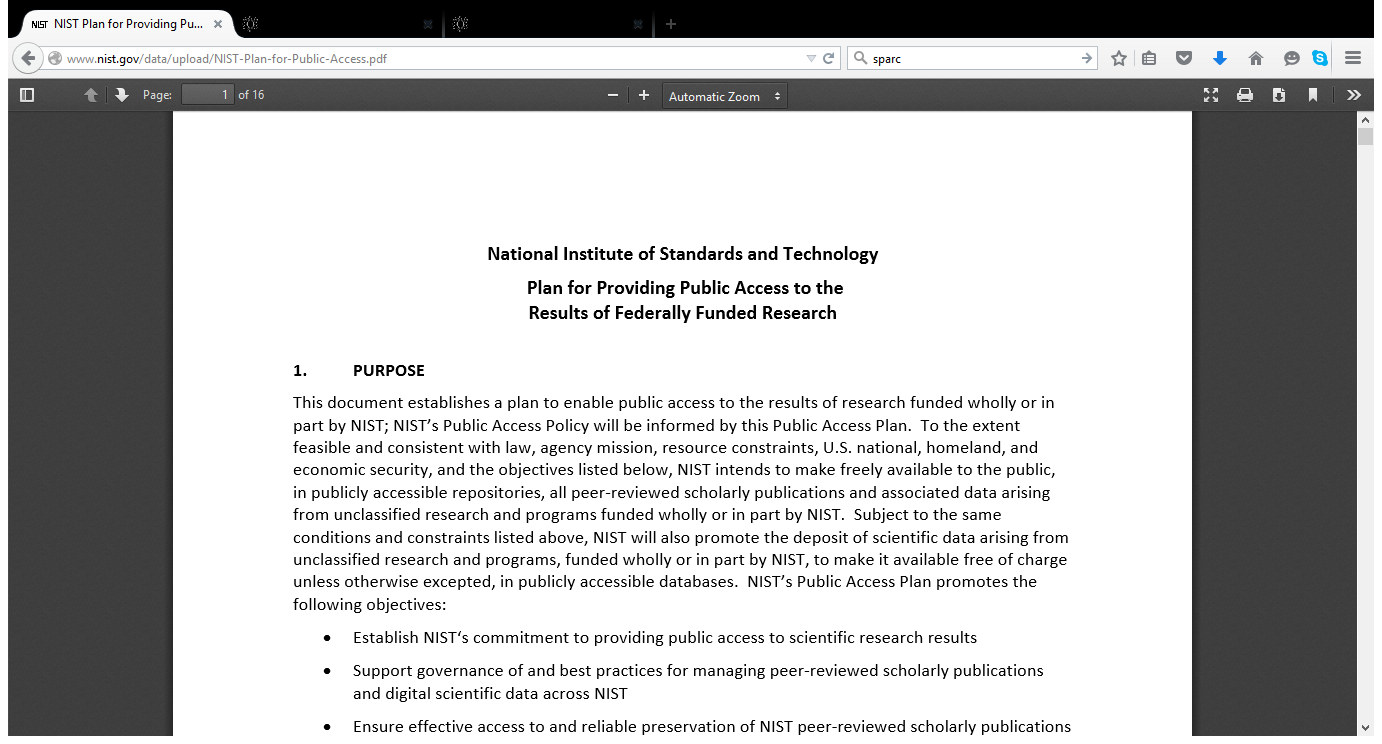 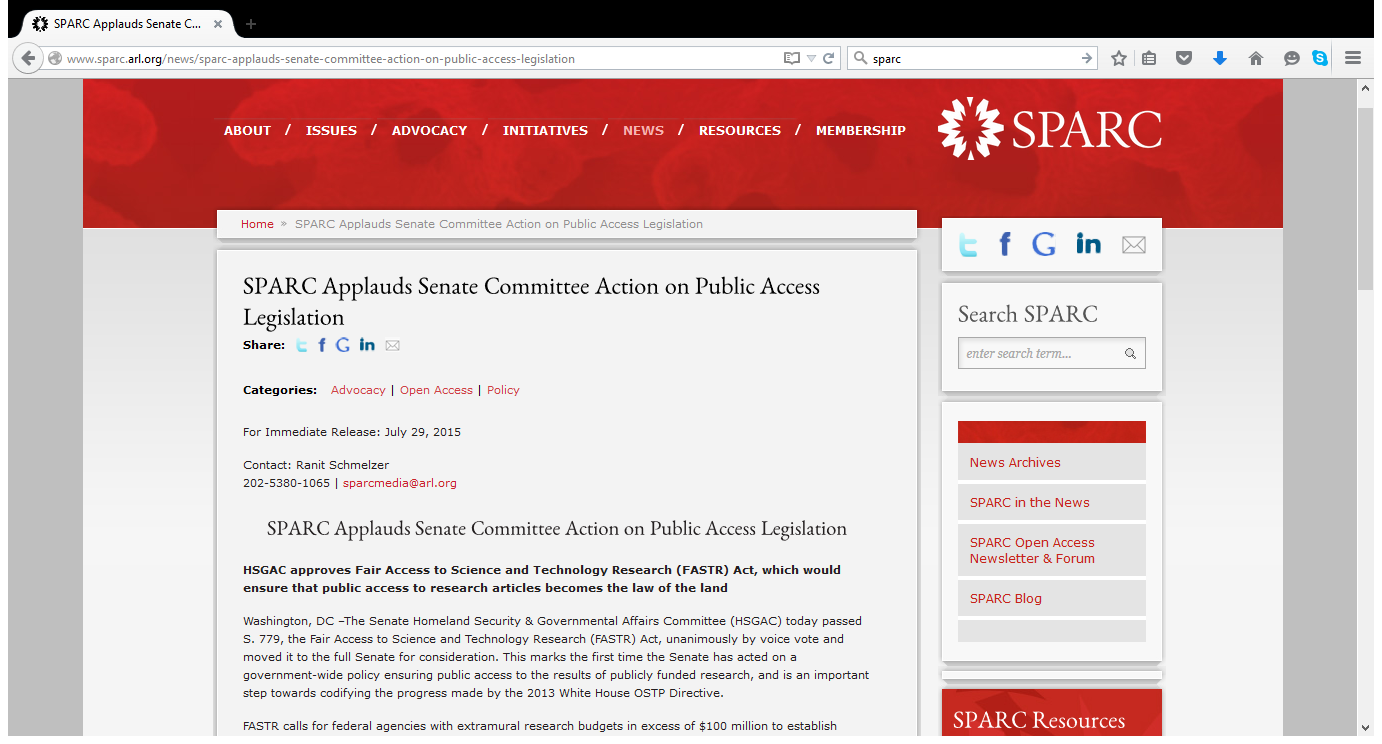 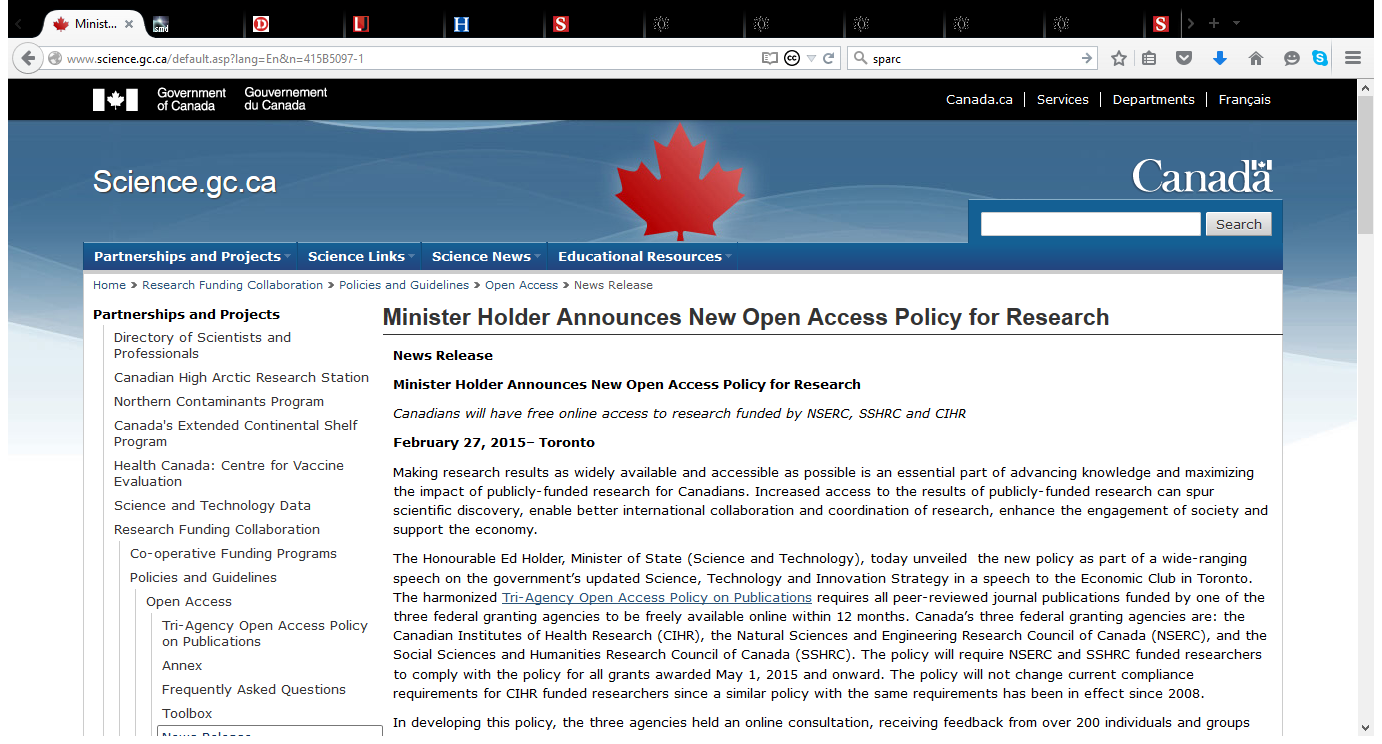 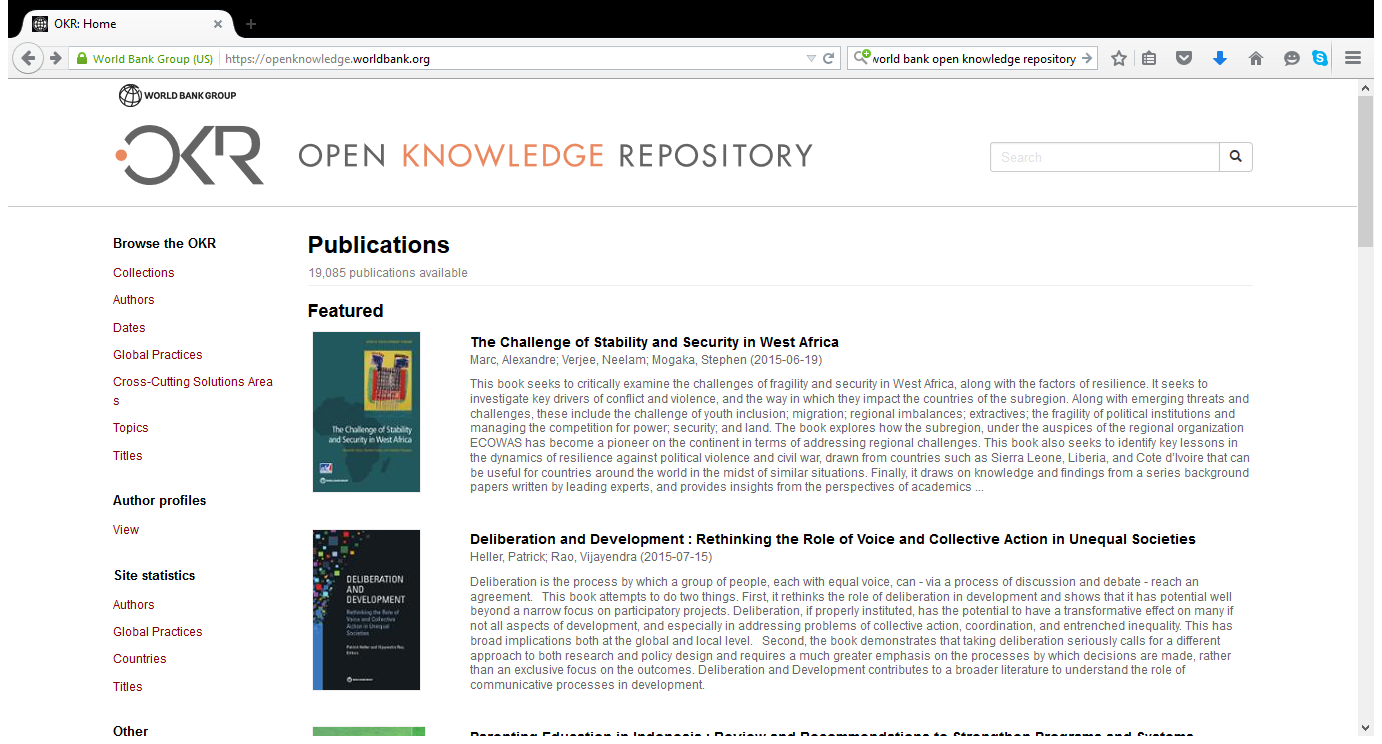 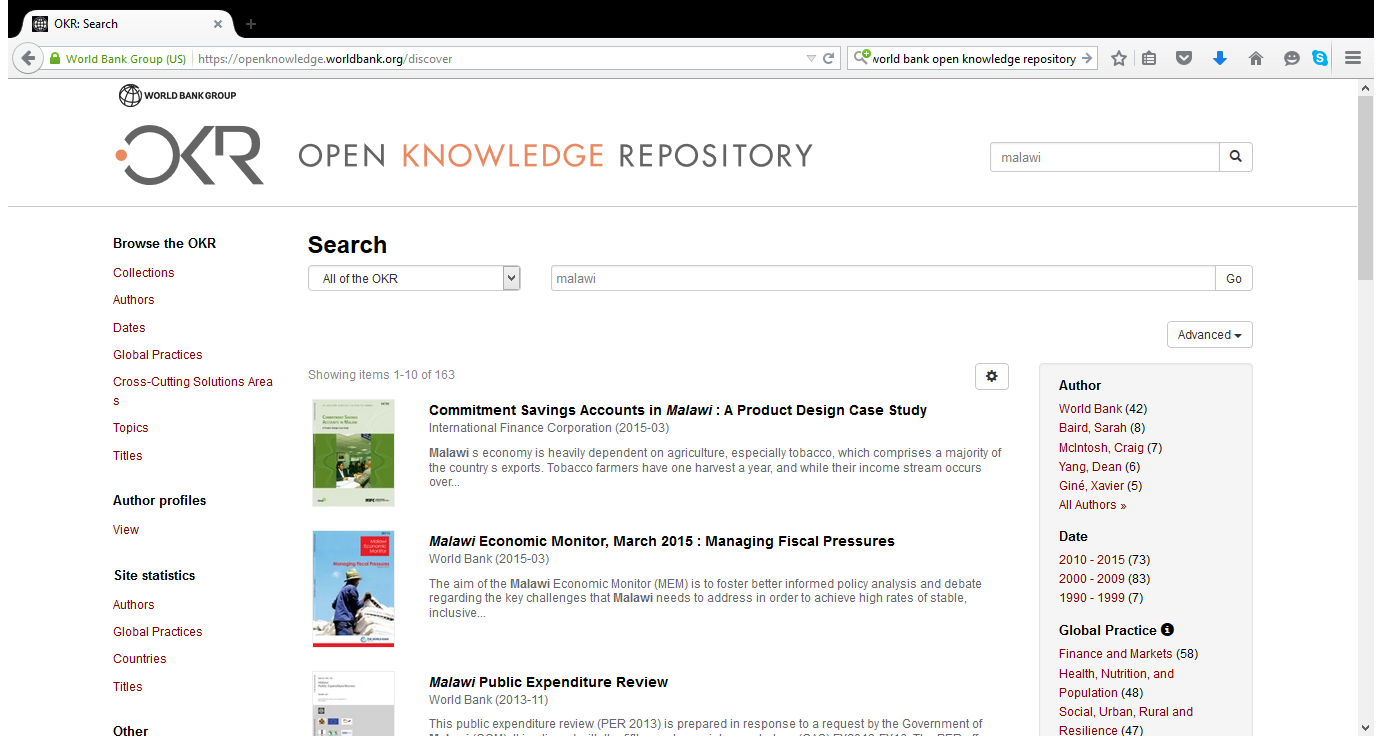 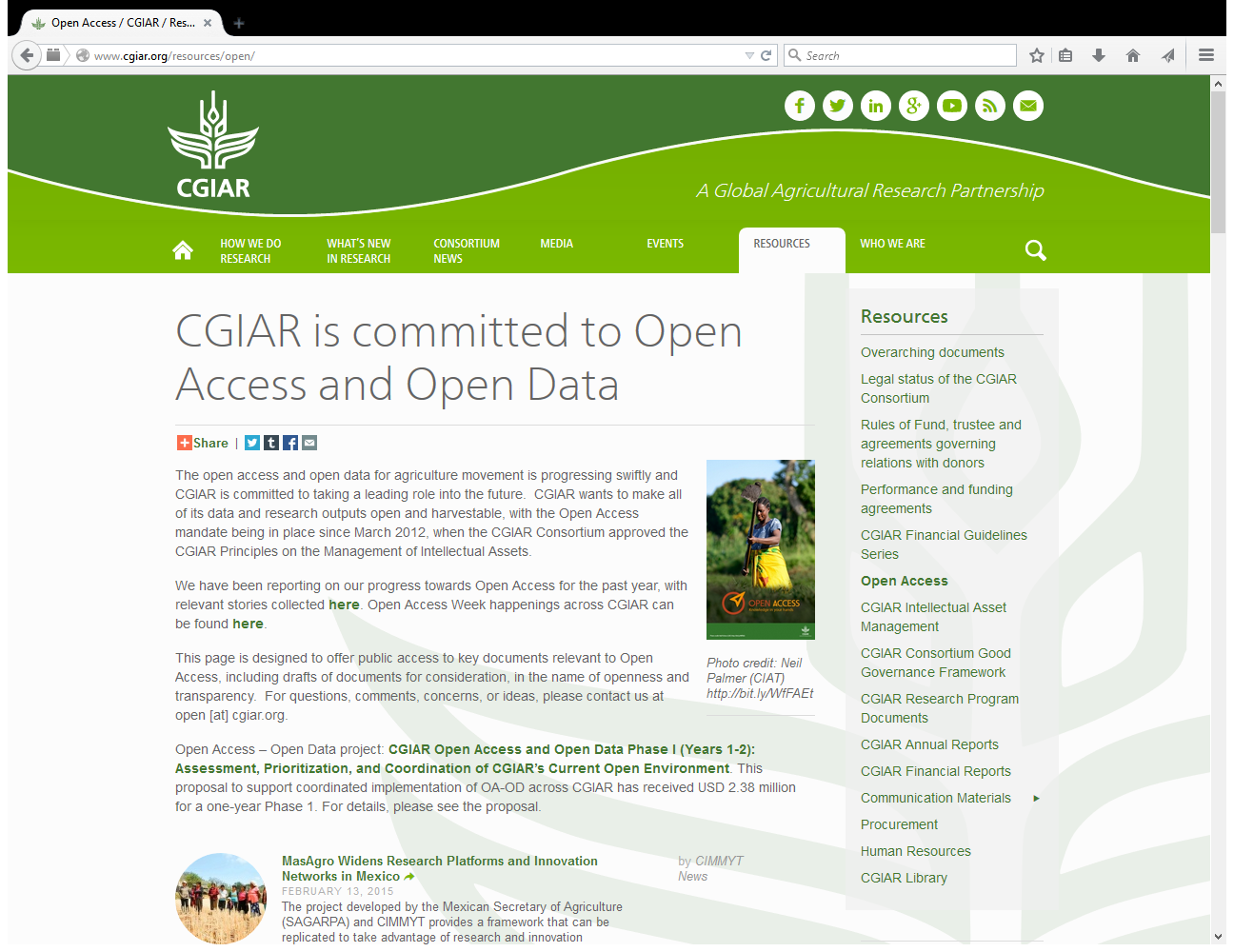 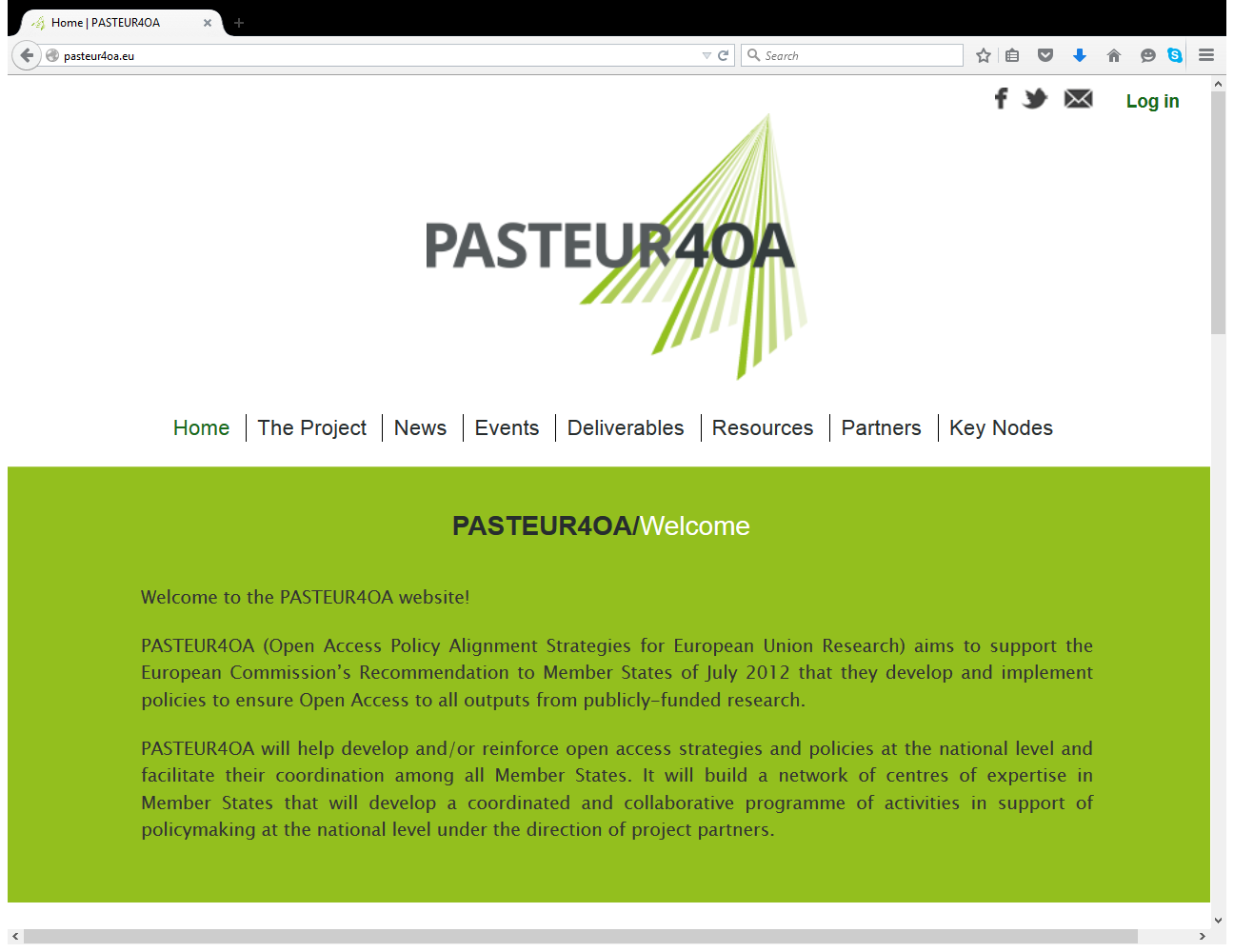 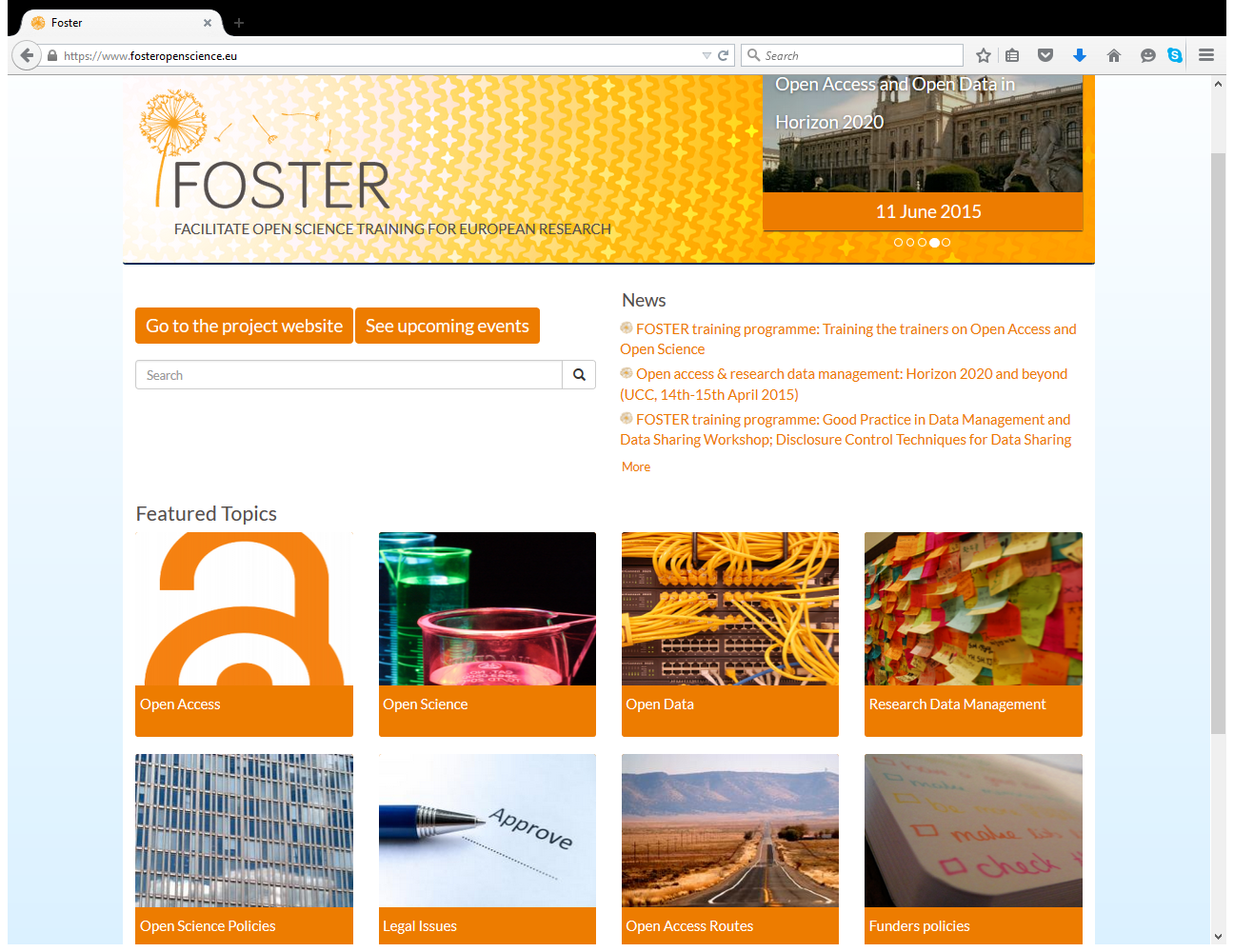 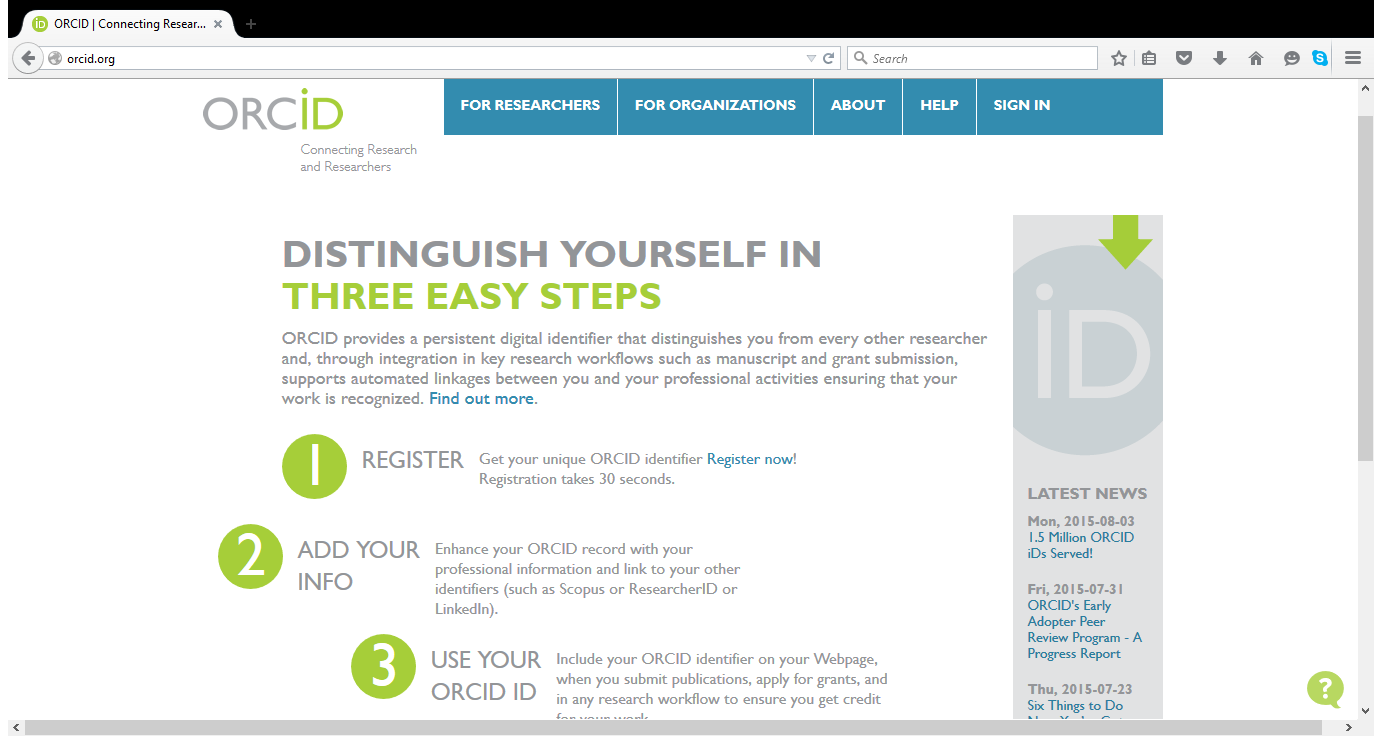 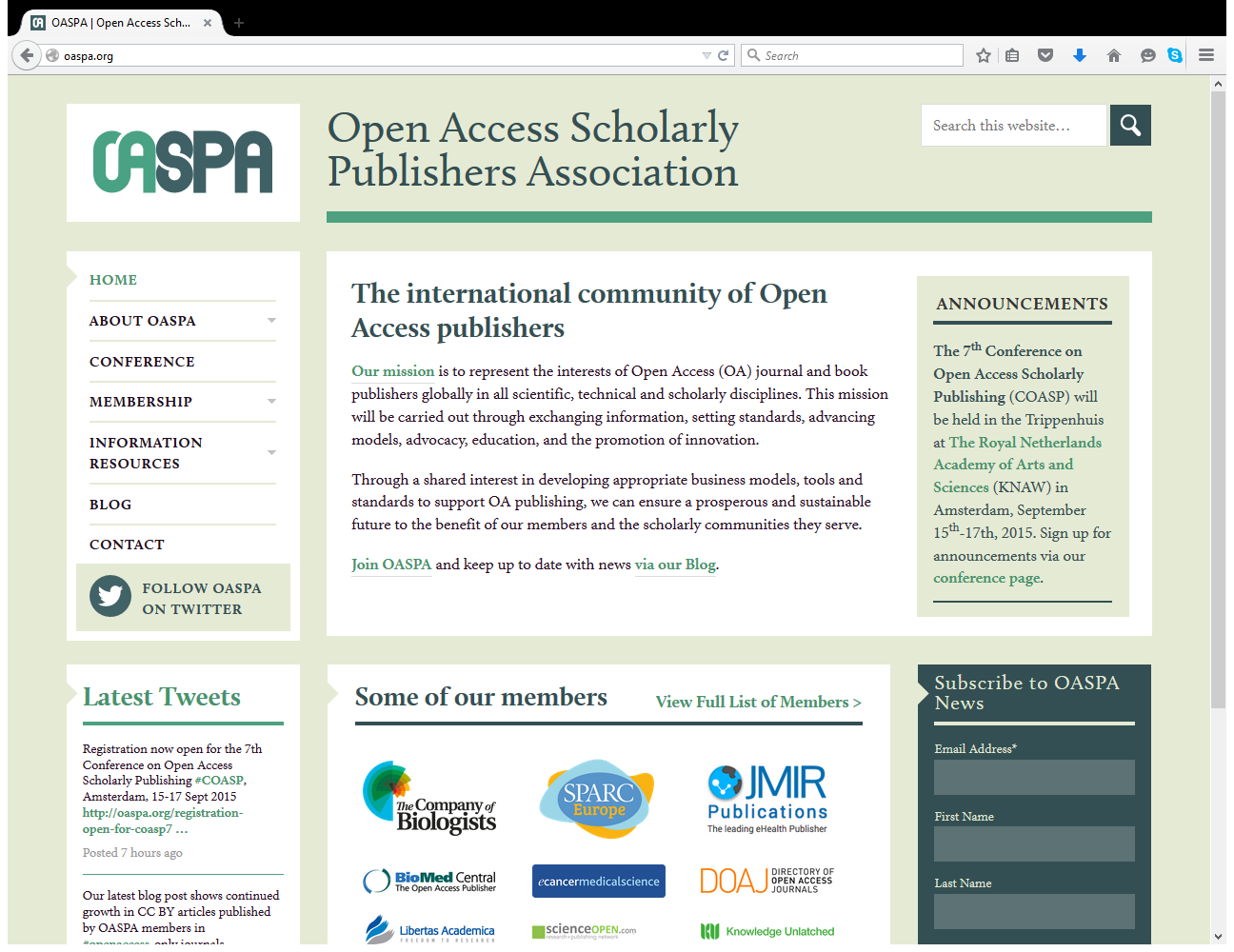 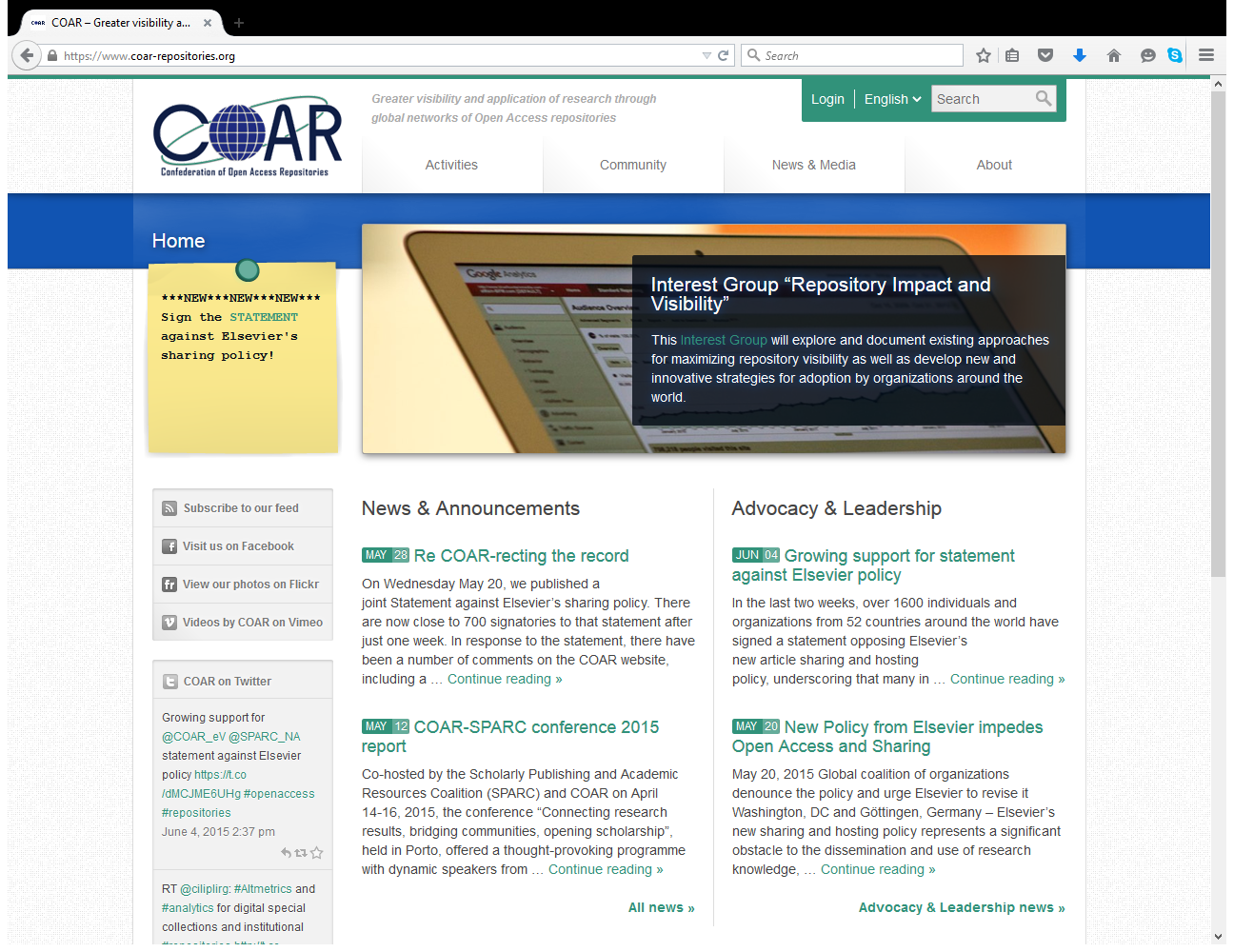 How OA benefits your work and career
Distribution and usage

Immediate access to your research output for everyone upon official publication

More visibility and usage
How OA benefits your work and career
Distribution and usage
Immediate impact of your work
Intensification of research through fast dissemination and use of research;
Possibly a citation advantage as well
There is accumulating evidence that shows that research articles that have been self-archived in open access repositories are cited more often than those that have not
A bibliography of studies on “The effect of open access and downloads (‘hits’) on citation impact” is maintained by the Open Citation Project (http://opcit.eprints.org/oacitation-biblio.html)
How OA benefits your work and career
Plus
Monitoring of your research output  
Preservation of your research output by your library
Keep your rights instead of signing them away
Why should authors provide OA to their work?
Making research publications OA means that research has much more impact than before. 

Moreover, the research cycle – where work is published, read, cited and then built upon by other researchers – is enhanced and accelerated when results are available on an OA basis.
Why should authors provide OA to their work? (2)
There is growing evidence to show that countries also benefit because OA increases the impact of the research in which they invest public money and therefore there is a better return on investment 
(more details are here: http://www.knowledge-exchange.info/Default.aspx?ID=316).
Why should authors provide OA to their work? (3)
Universities are also finding OA repositories valuable in generating management information and reports on their research programmes and in raising awareness of their research profile.
What are the advantages of a repository to a University?
Opens up the outputs of the university to the world
Maximises the visibility and impact of these outputs as a result
Showcases the university to interested constituencies – prospective staff, prospective students and other stakeholders
What are the advantages of a repository to a University? (2)
Collects and curates digital outputs

Manages and measures research and teaching activities

Provides a workspace for work-in-progress, and for collaborative or large-scale projects
What are the advantages of a repository to a University? (3)
Enables and encourages interdisciplinary approaches to research
Facilitates the development and sharing of digital teaching materials and aids
Supports student endeavours, providing access to theses and dissertations and a location for the development of e-portfolios
Discussions & RecommendationsTen years on from the Budapest OA Initiative: Setting the default to open
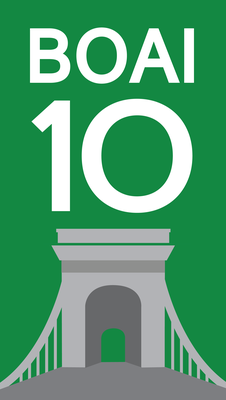 On policy
Every institution of higher education should have a policy assuring that peer-reviewed versions of all future scholarly articles by faculty members are deposited in the institution’s designated repository
On policy (2)
University policies should respect faculty freedom to submit new work to the journals of their choice.
University policies should encourage but not require publication in OA journals, and should help faculty understand the difference between depositing in an OA repository and publishing in an OA journal.
On policy (3)
Every institution of higher education offering advanced degrees should have a policy assuring that future theses and dissertations are deposited upon acceptance in the institution's OA repository. At the request of students who want to publish their work, or seek a patent on a patentable discovery, policies should grant reasonable delays rather than permanent exemptions.
On policy (4)
Every research funding agency, public or private, should have a policy assuring that peer-reviewed versions of all future scholarly articles reporting funded research are deposited in a suitable repository and made OA as soon as practicable.
On policy (5)
Universities with institutional repositories should require deposit in the repository for all research articles to be considered for promotion, tenure, or other forms of internal assessment and review.
On policy (6)
Insofar as universities, funding agencies, and research assessment programs need to measure the impact of individual articles, they should use article-level metrics, not journal-level metrics
On policy (7)
Similarly, governments performing research assessment should require deposit in OA repositories for all research articles to be reviewed for national assessment purposes.
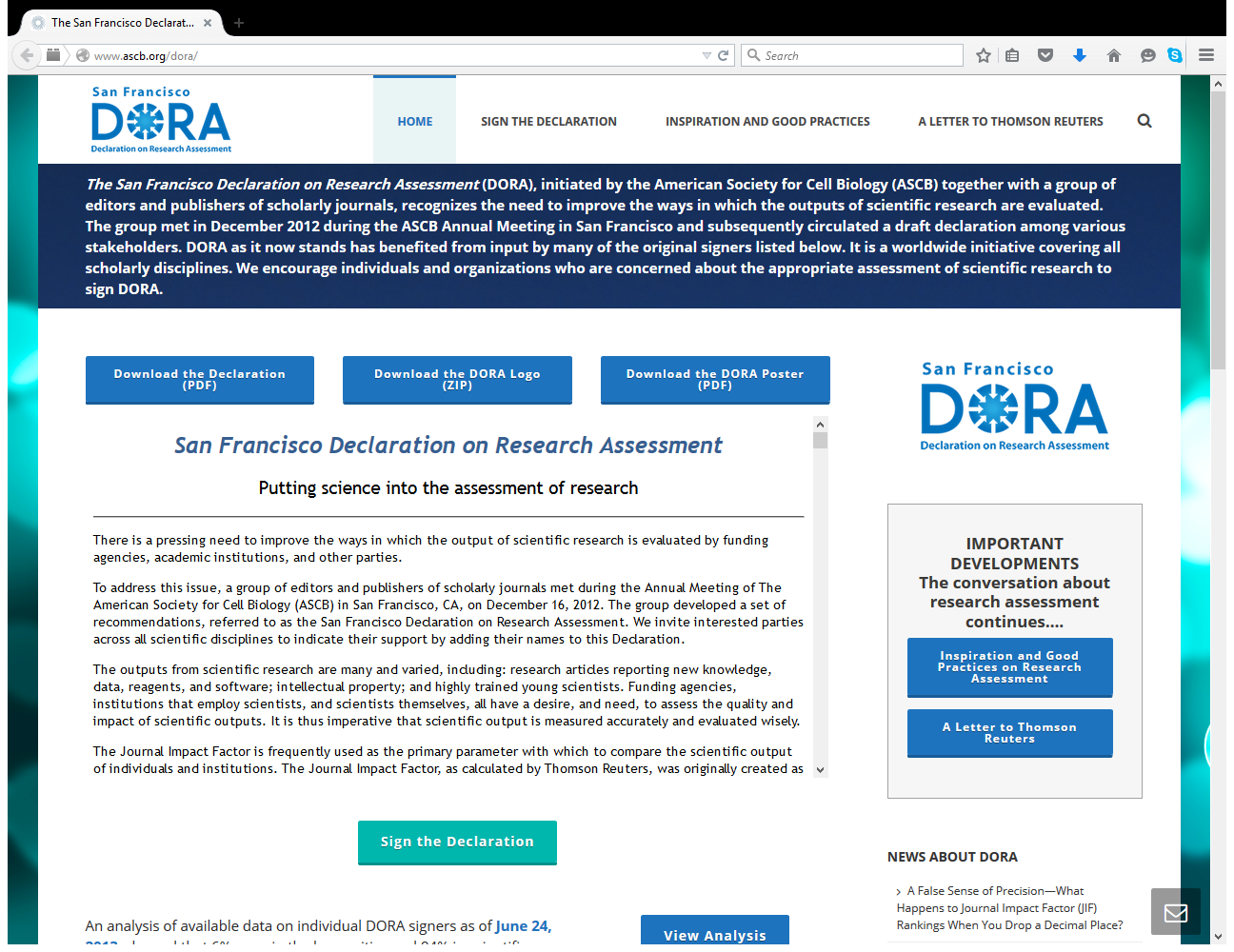 1. Do not use journal-based metrics, such as Journal Impact Factors, as a surrogate measure of the quality of individual research articles, to assess an individual scientist's contributions, or in hiring, promotion, or funding decisions.
The San Francisco Declaration on Research Assessment (DORA)
http://am.ascb.org/dora/
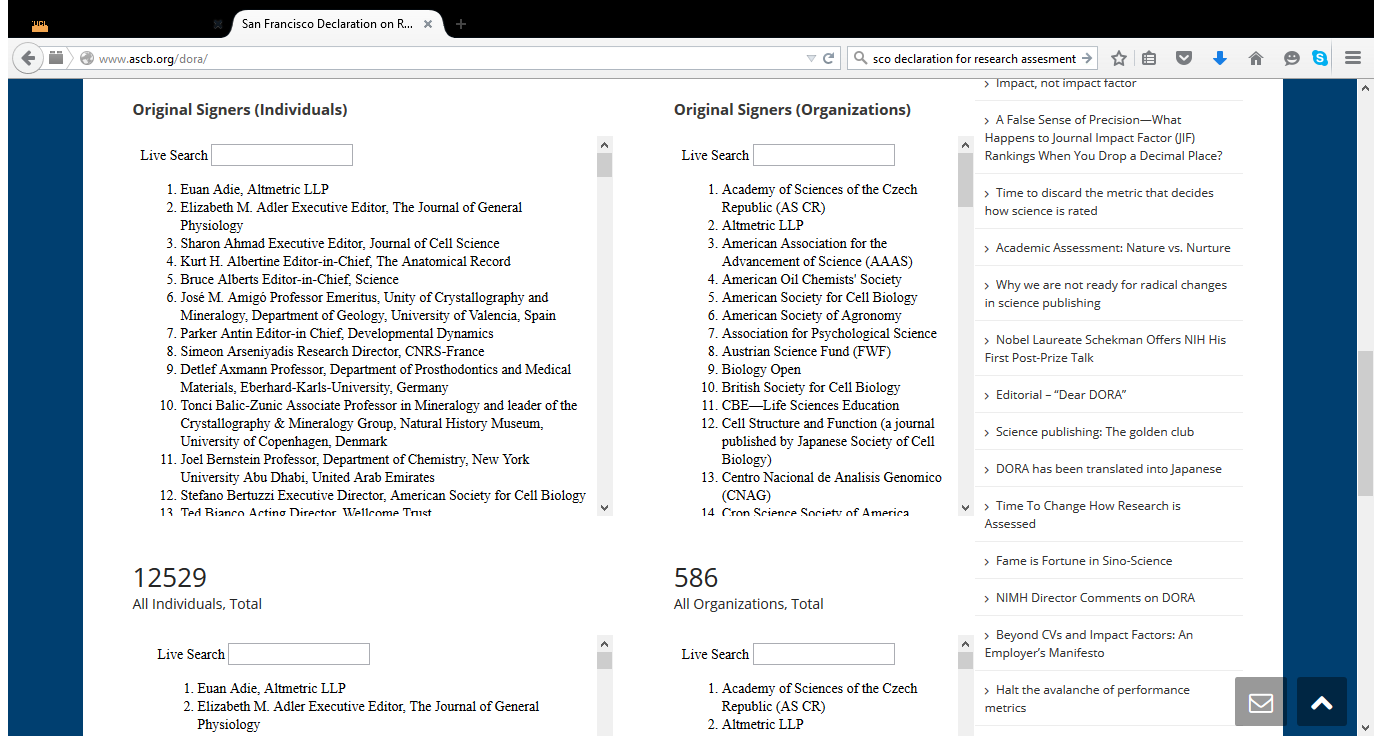 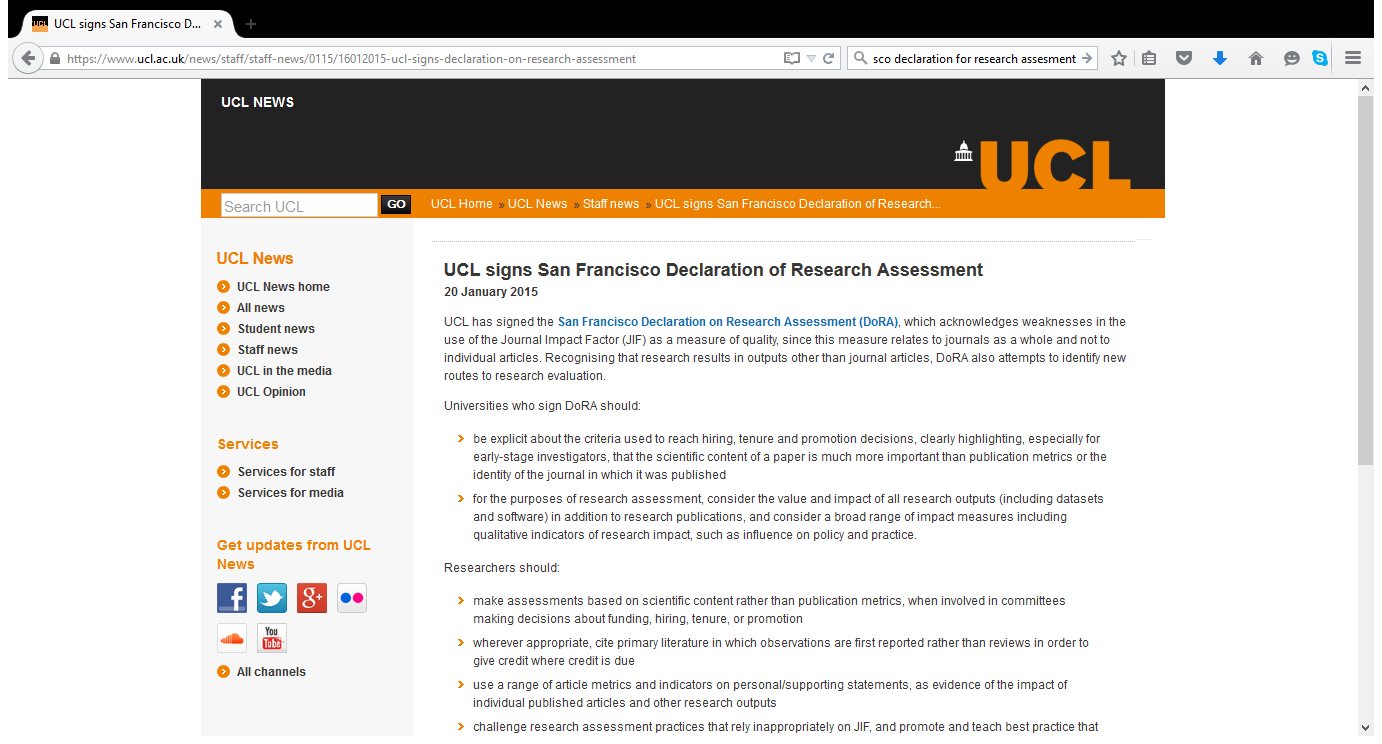 Funders and universities, too, have a role to play. They must tell the committees that decide on grants and positions not to judge papers by where they are published. It is the quality of the science, not the journal's brand, that matters.
(How journals like Nature, Cell and Science are damaging science by Randy Schekman: http://www.theguardian.com/commentisfree/2013/dec/09/how-journals-nature-science-cell-damage-science
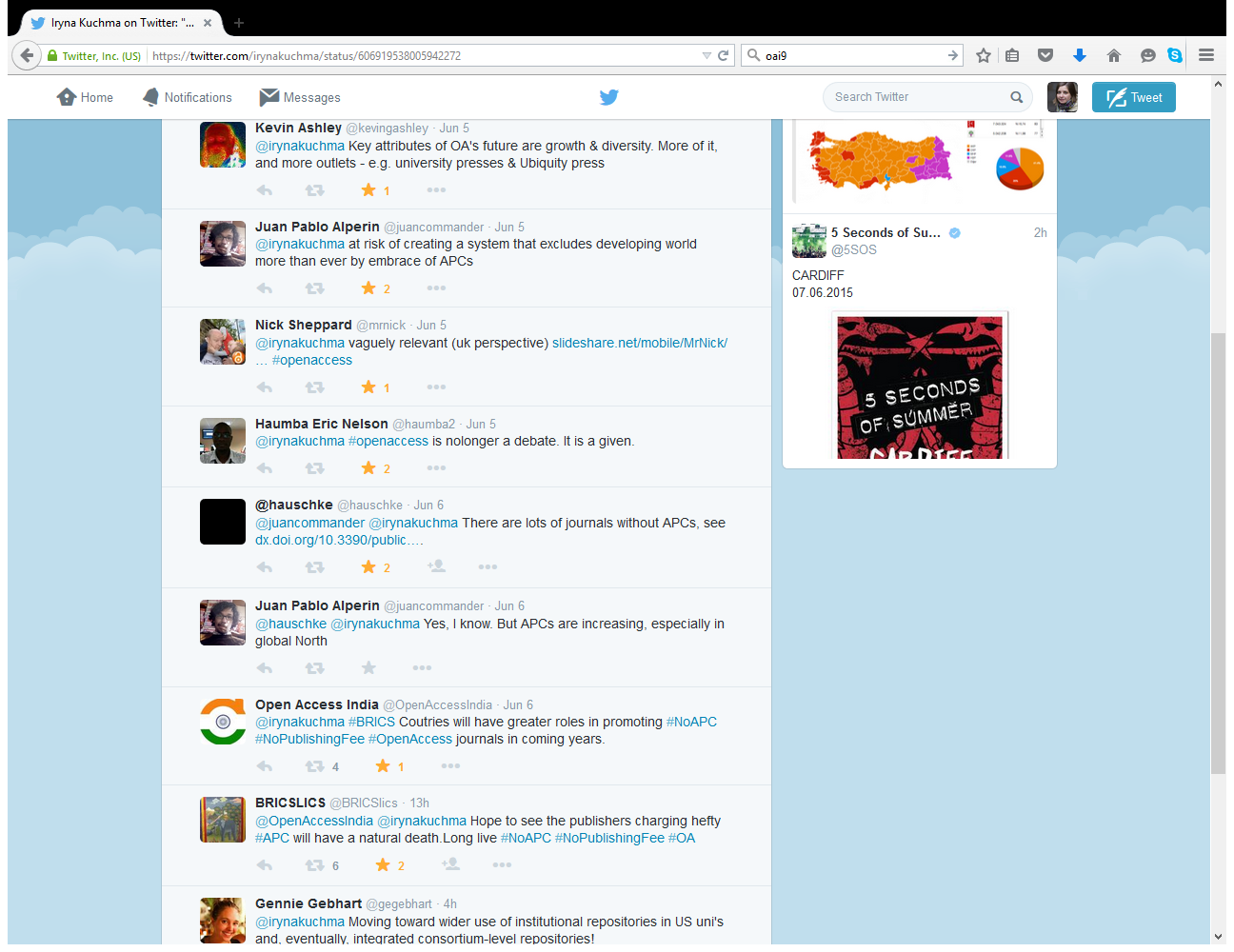 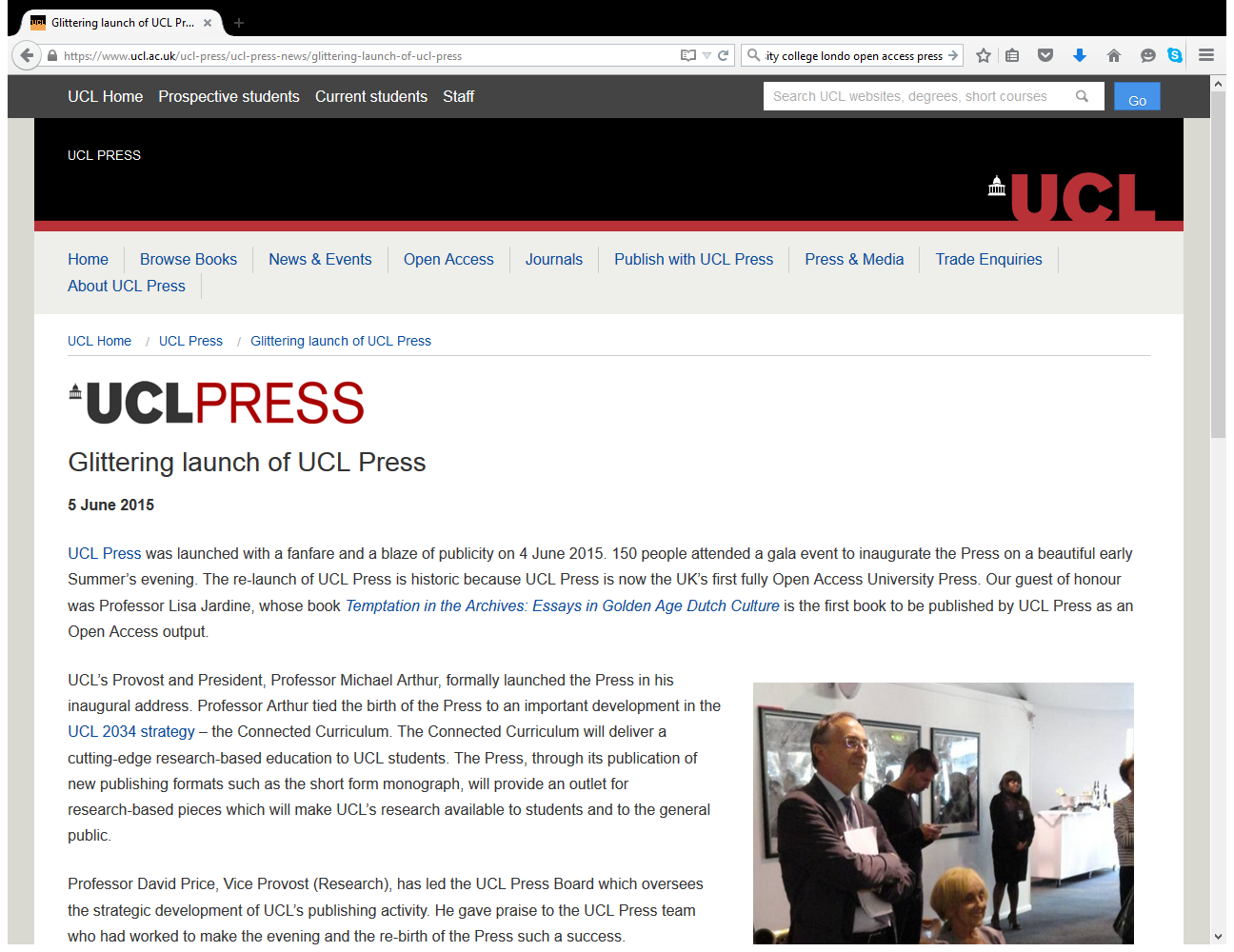 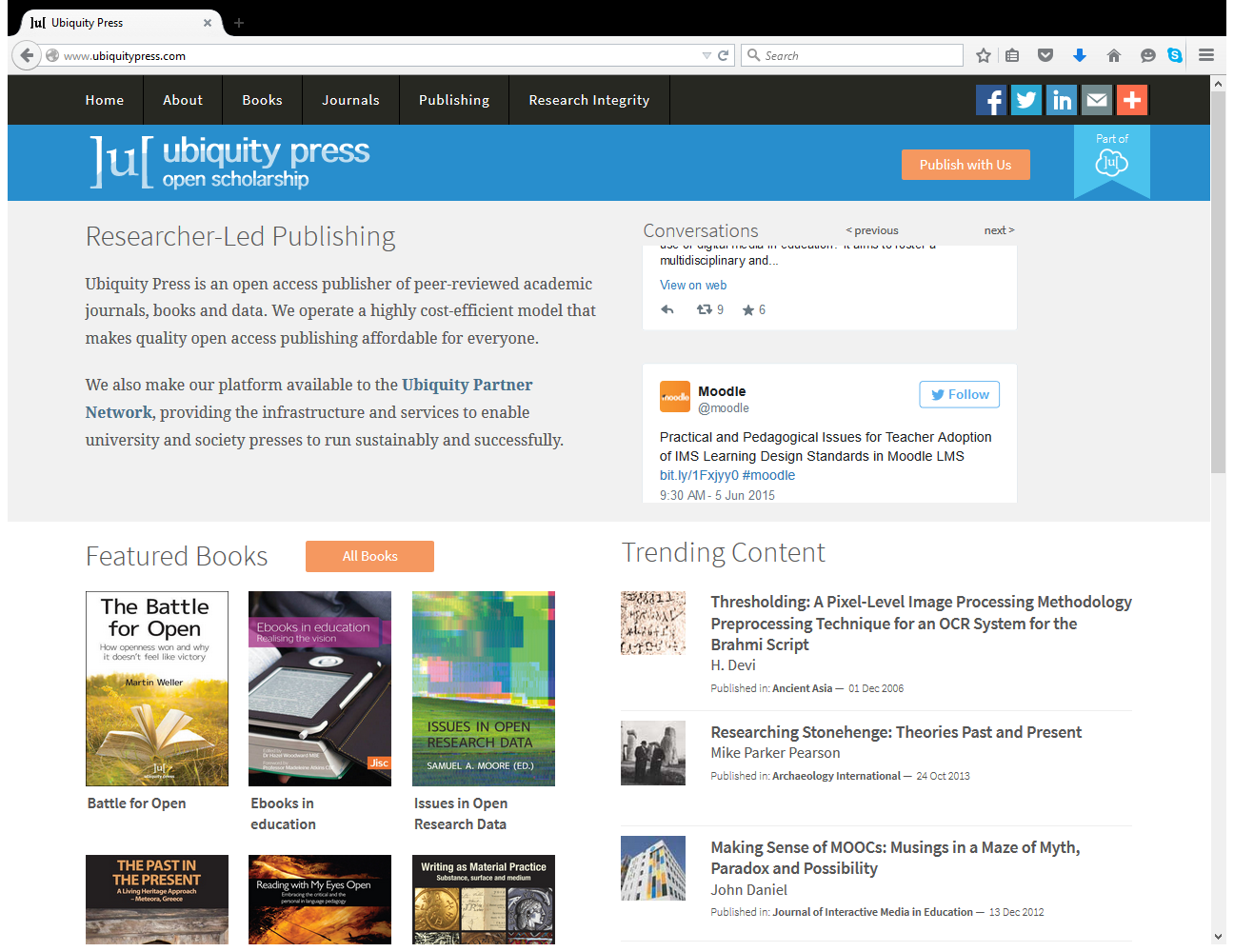 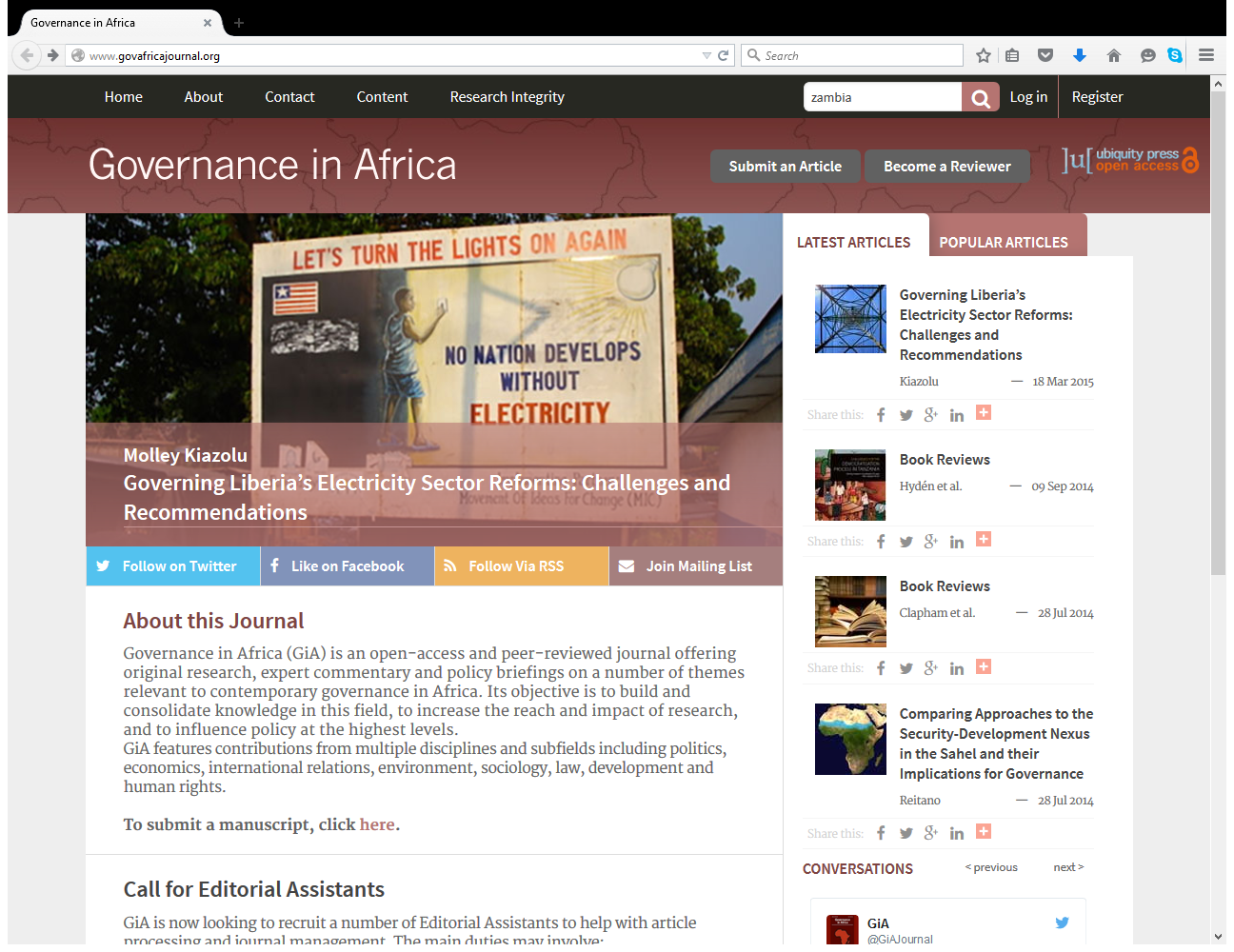 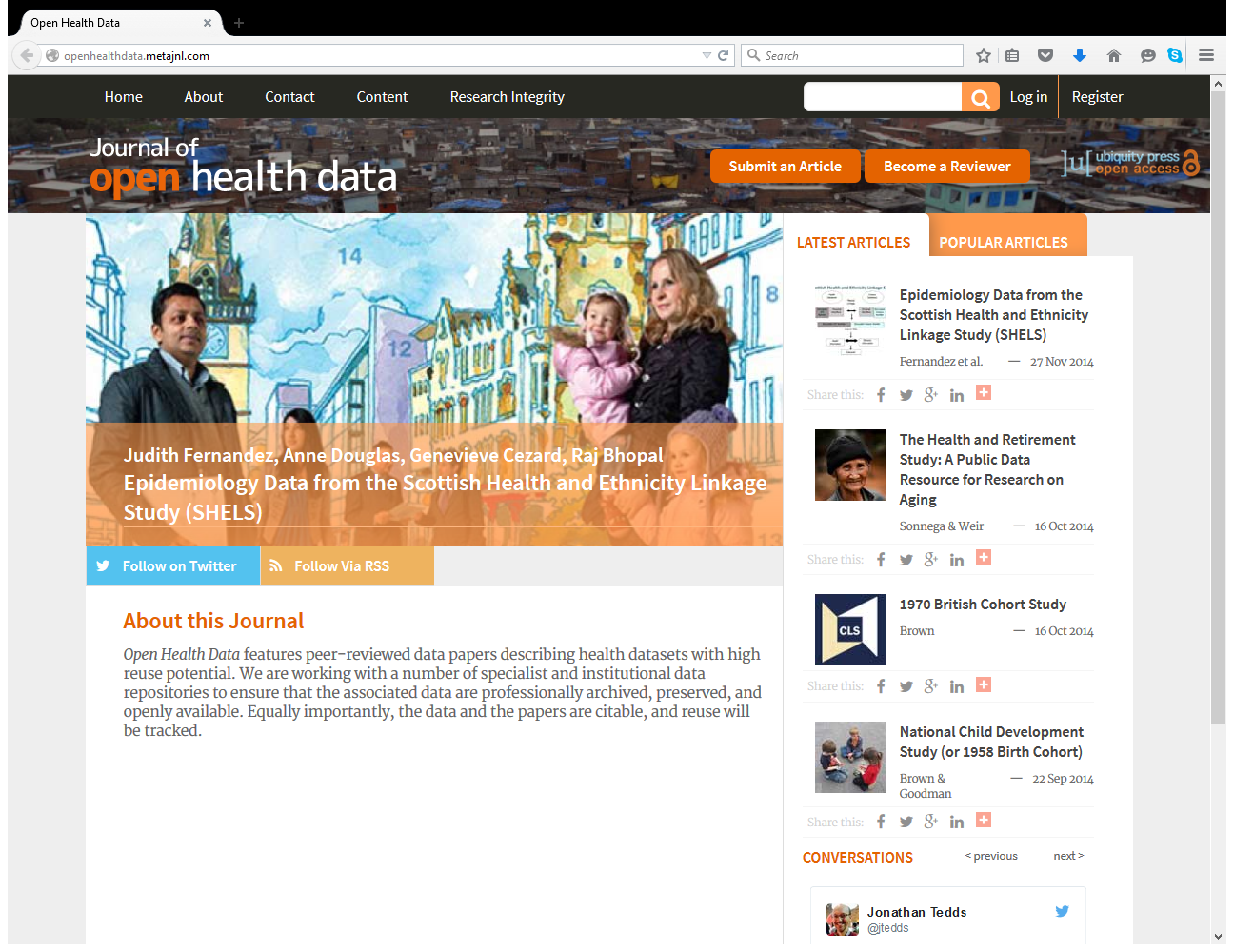 Image courtesy of http://aukeherrema.nl/ CC-BY
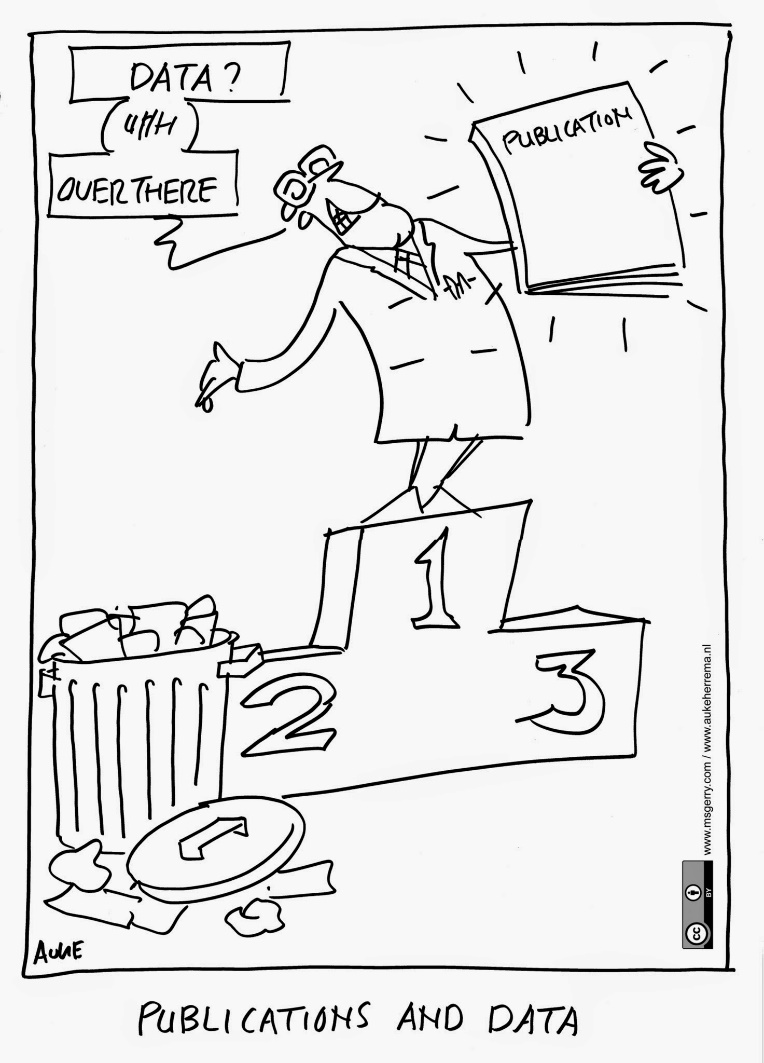 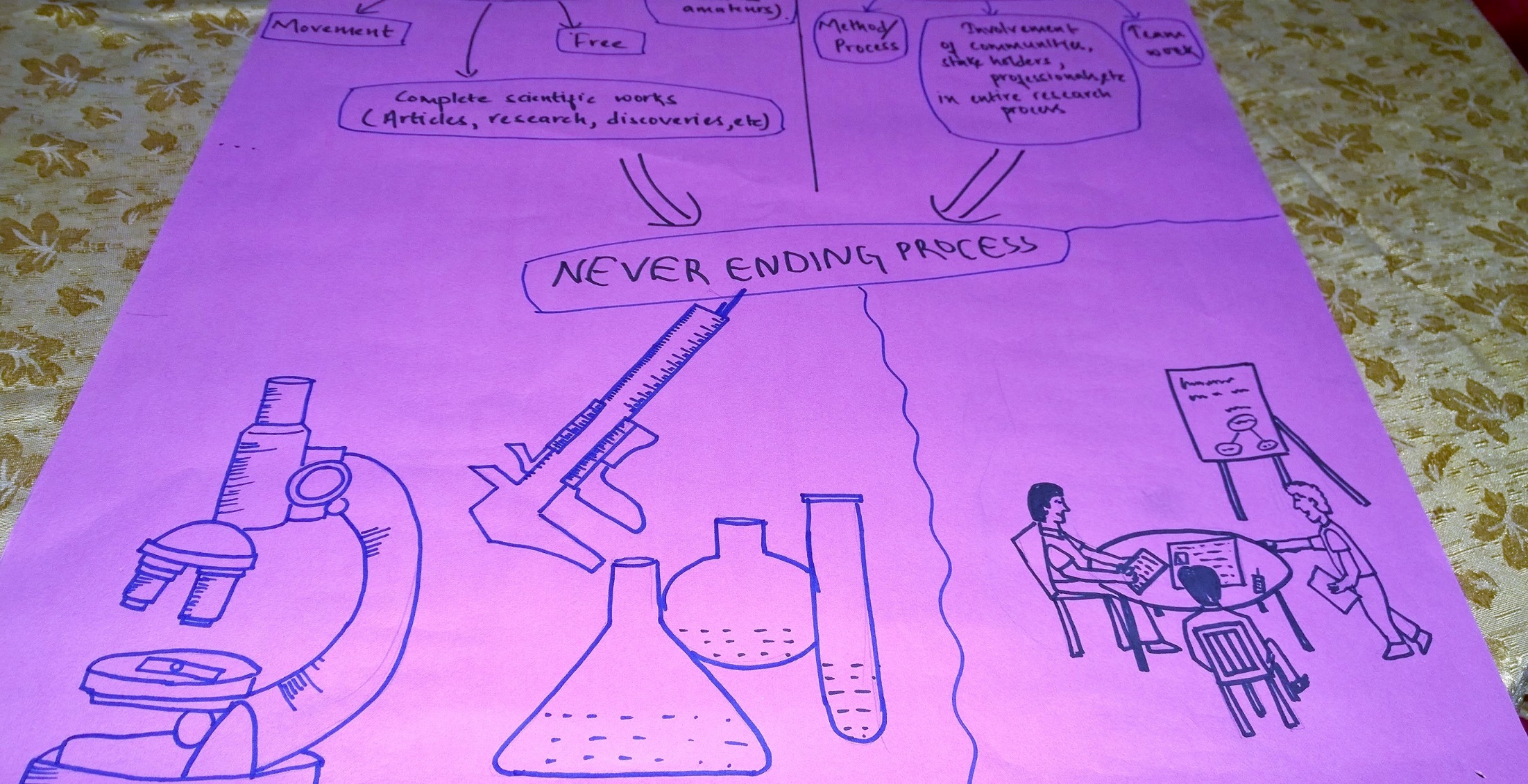 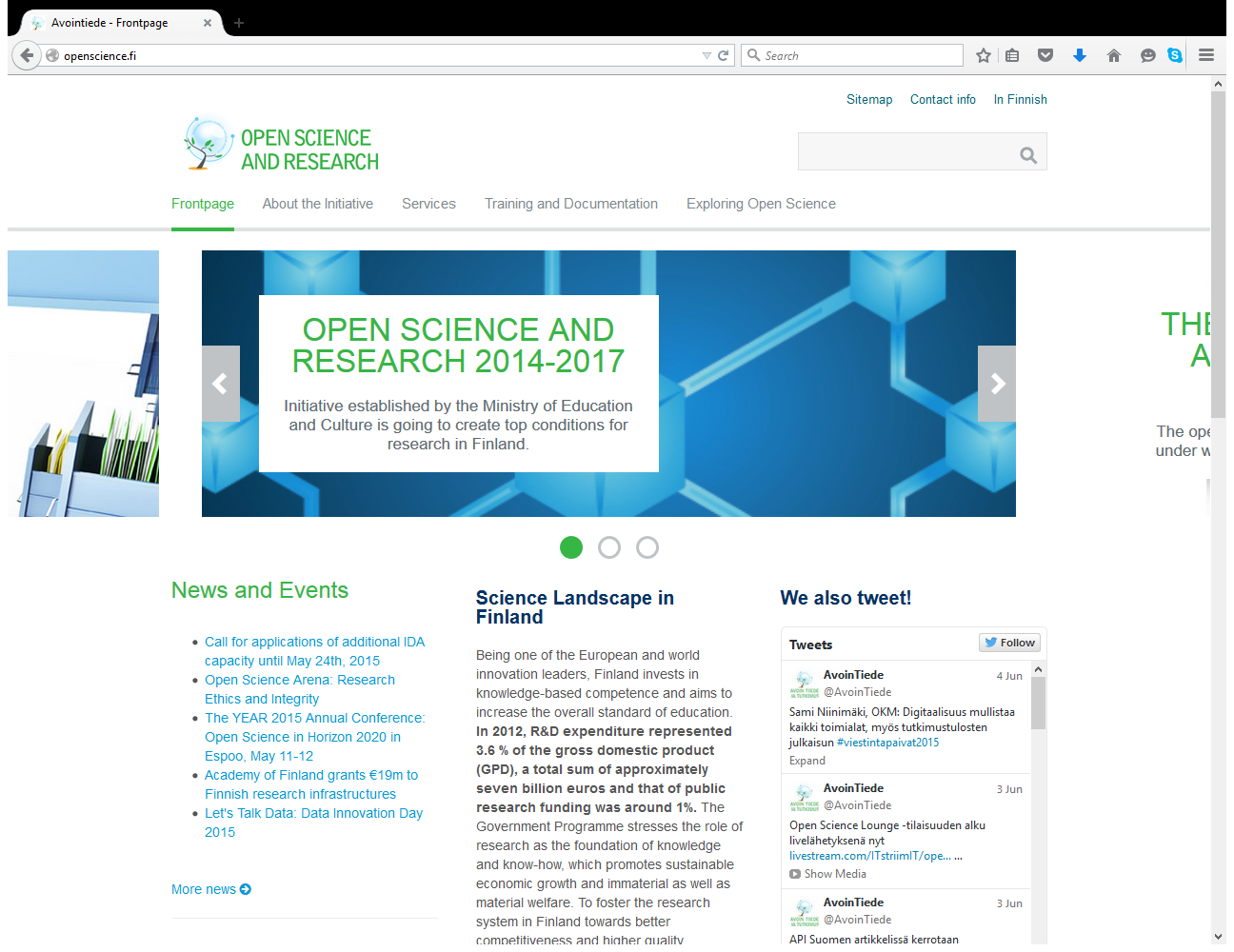 Open science in national policies - Finland
open access publications 
open research data
open research methods and tools
as well as new skills and support services in open science domain 
http://openscience.fi
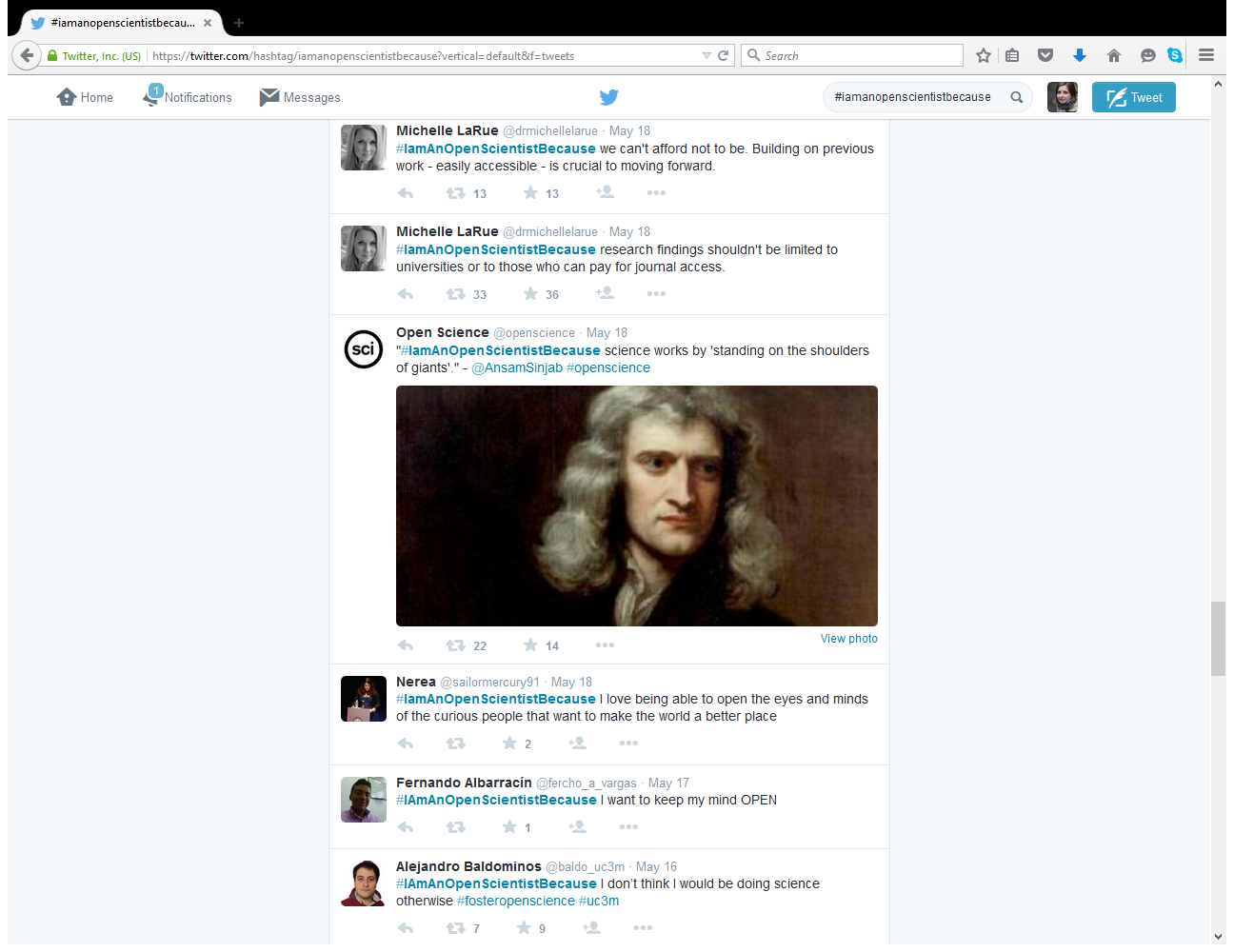 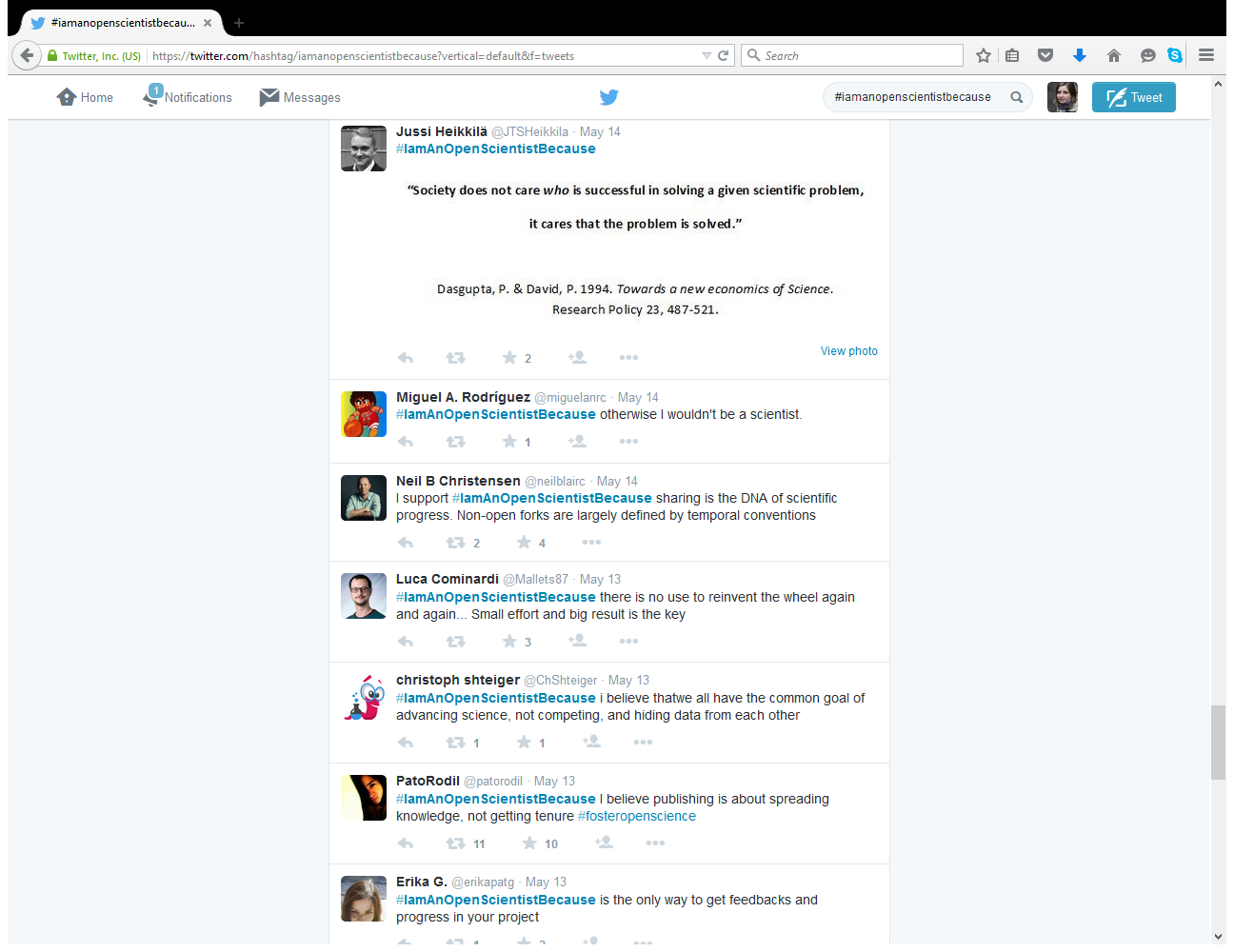 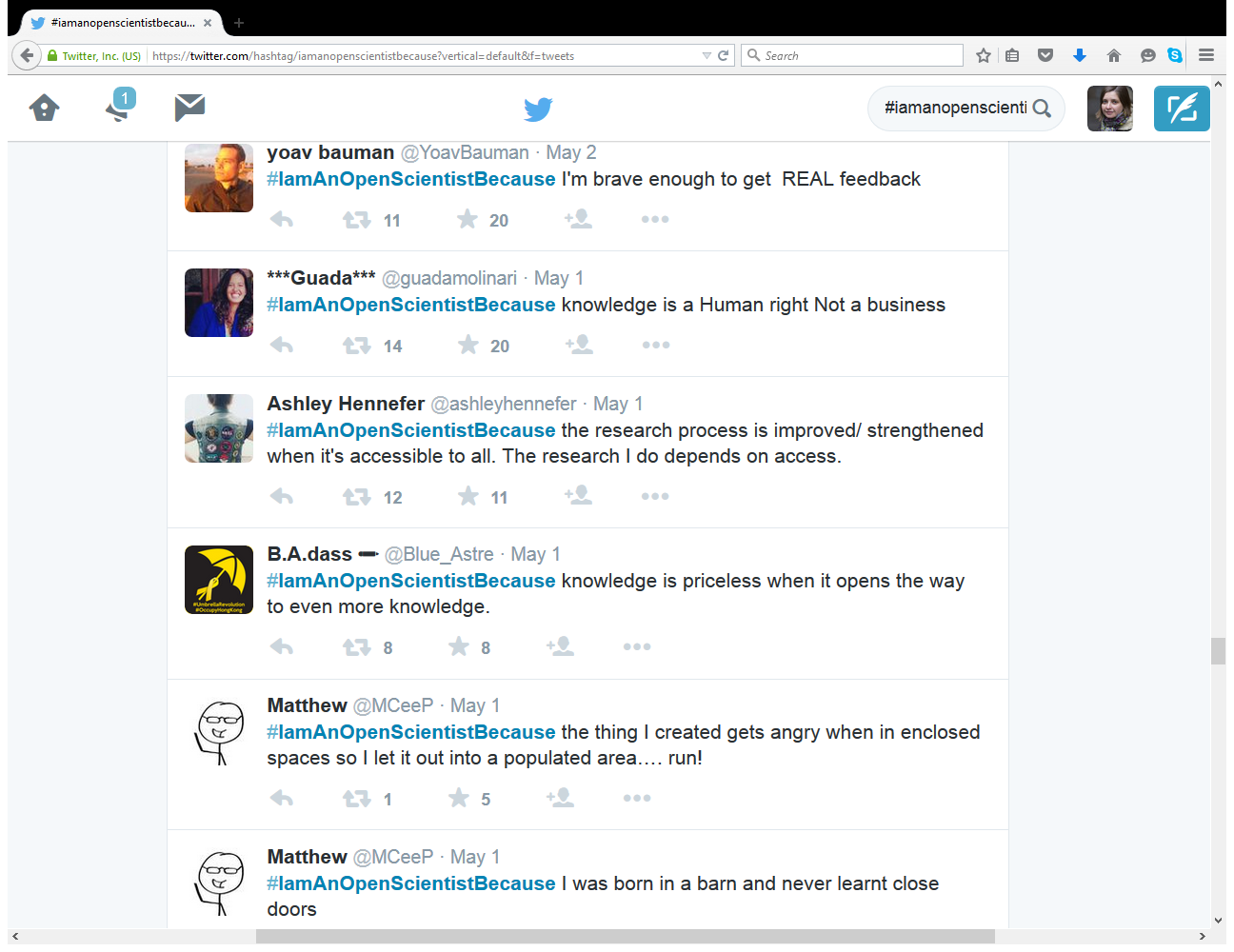 Thank you!Questions?iryna.kuchma@eifl.net
www.eifl.net